Welkom op de veertiende virtuele rondleiding 
in de Plantentuin

woensdag 15 september 2021
Border Victoriakas
BVK
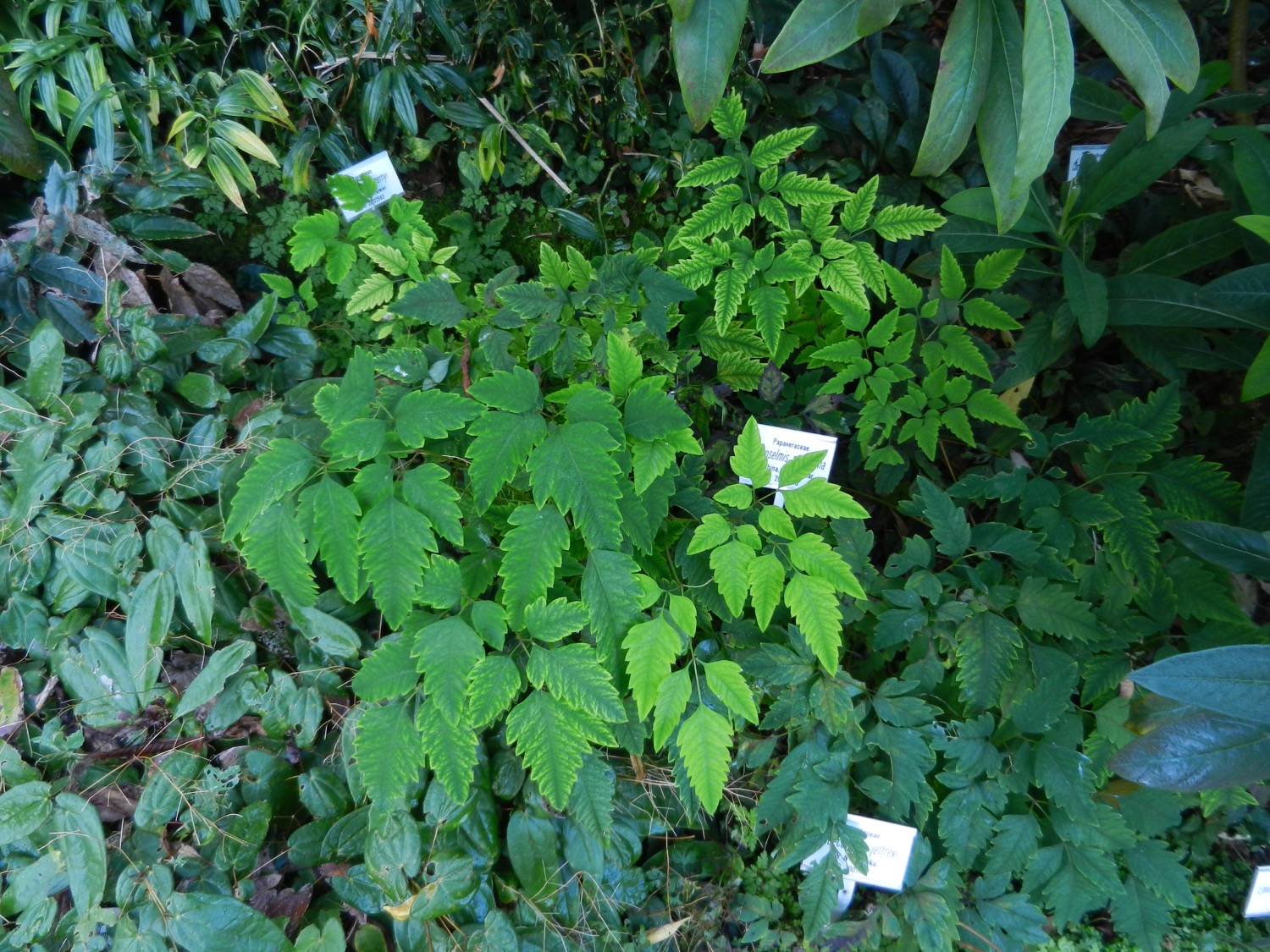 [Speaker Notes: Ichtyoselmis macrantha
Papaverfamilie (Papaveraceae)

Deze keer heb ik vrij veel planten met een (zeer) mooi blad opgenomen in de reeks, om te beginnen met deze soort hier. 
De genusnaam betekent “visje aan de lijn”, een verwijzing naar de merkwaardige vorm van de bloem (die ik hier nog niet heb gezien).]
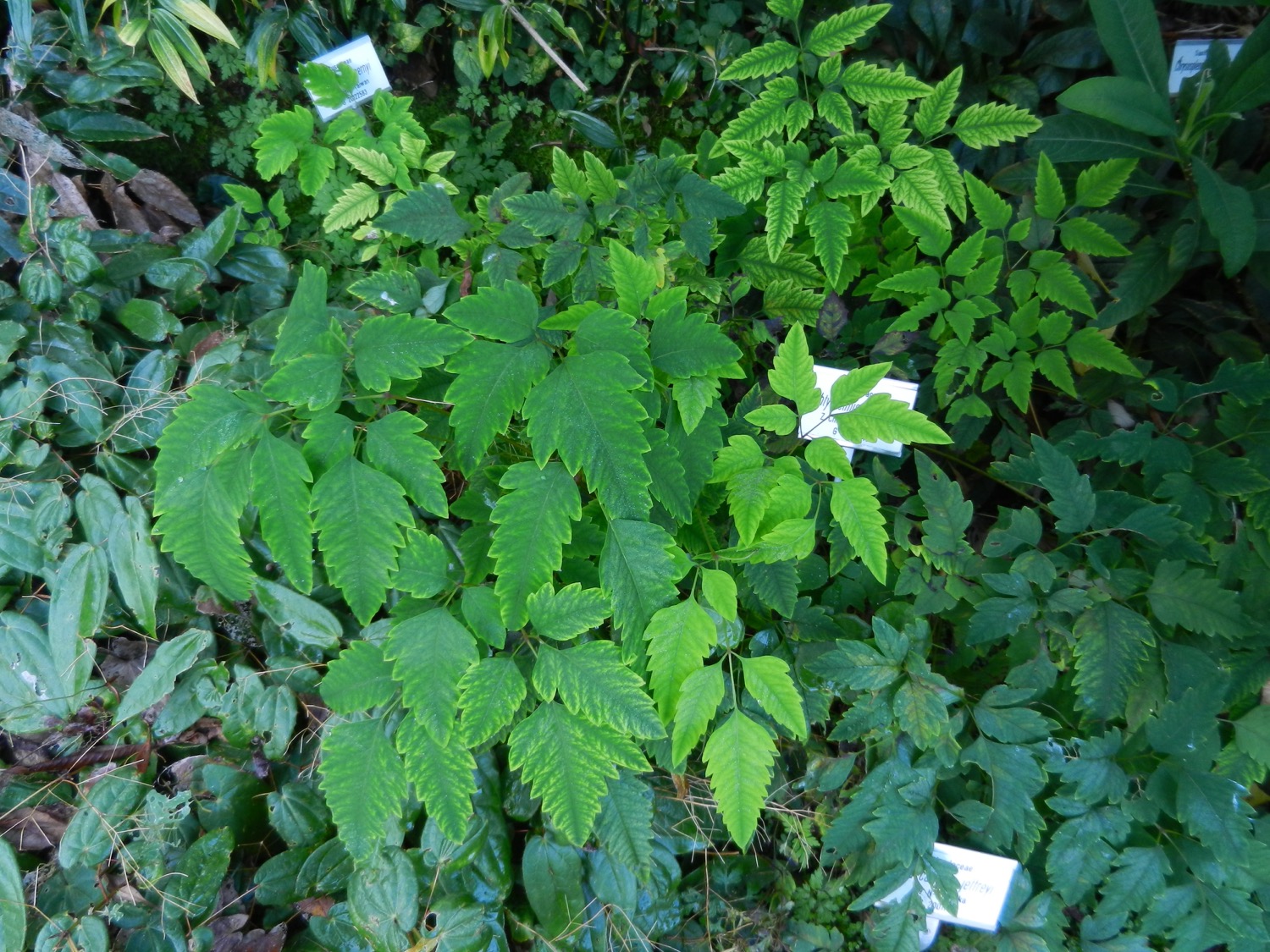 [Speaker Notes: Ichtyoselmis macrantha
Papaverfamilie (Papaveraceae)

Deze keer heb ik vrij veel planten met een (zeer) mooi blad opgenomen in de reeks, om te beginnen met deze soort hier. 
De genusnaam betekent “visje aan de lijn”, een verwijzing naar de merkwaardige vorm van de bloem (die ik hier nog niet heb gezien).]
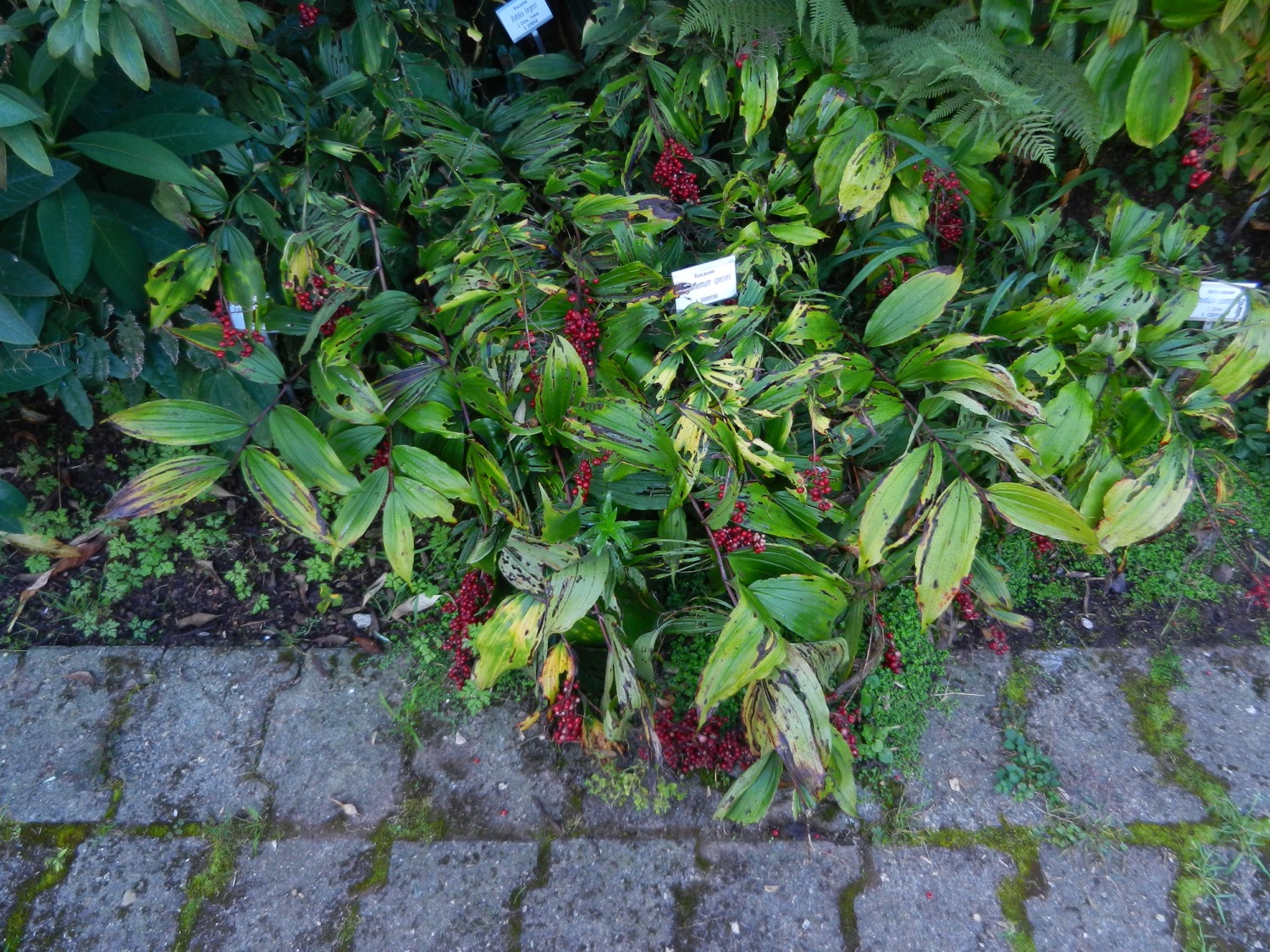 [Speaker Notes: Maianthemum species
Muizendoornfamilie (Ruscaceae)

Na de spectaculaire bloei volgt een periode van rijpende vruchten, met uiteindelijk dit als resultaat. 
De naam van deze soort blijft momenteel nog wat problematisch.]
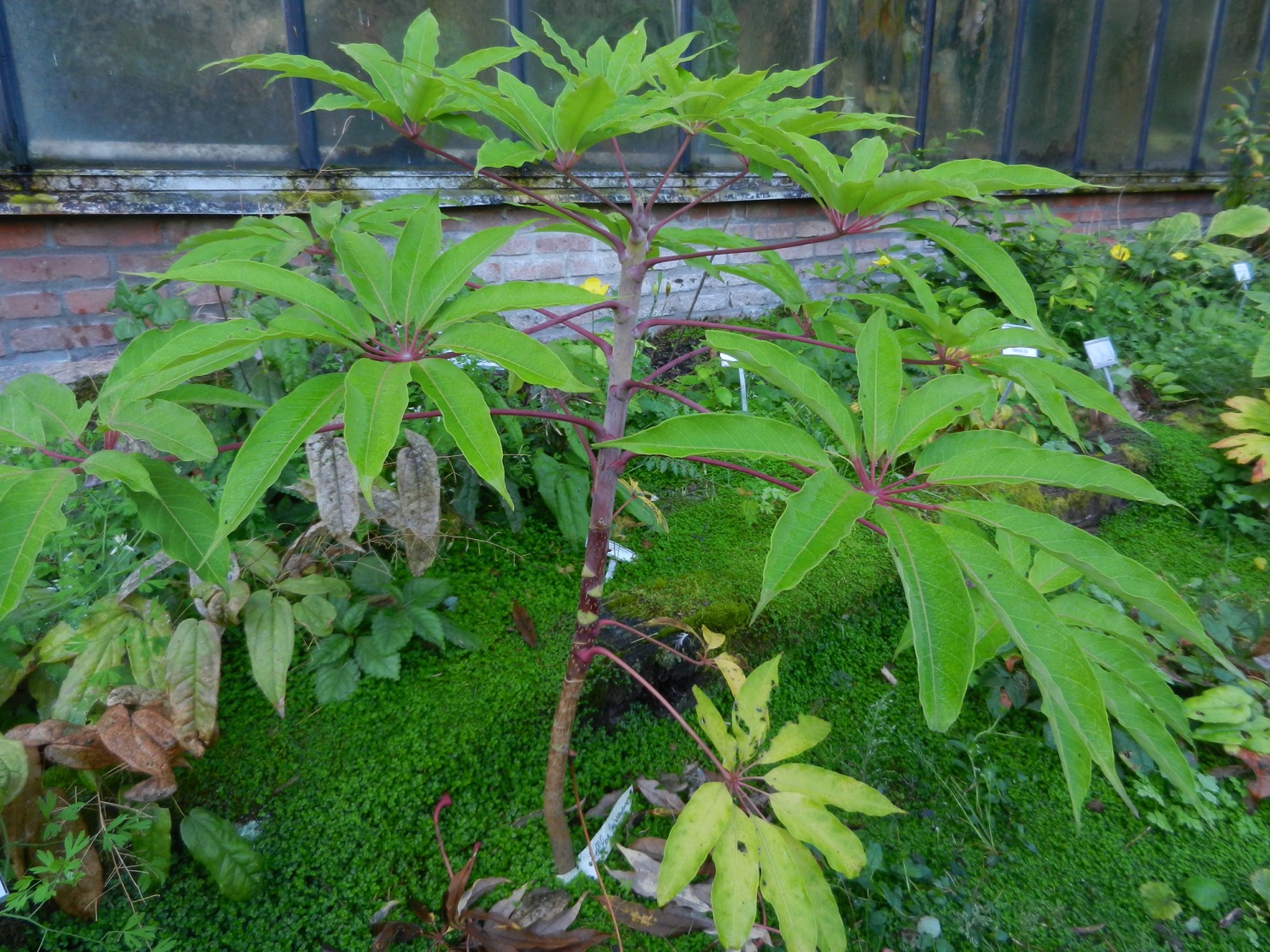 [Speaker Notes: Schefflera taiwanica 
Klimopfamilie (Araliaceae)

Deze plant heb ik reeds eerder getoond, maar ik blijf ze prachtig vinden, zeker nu met een detail erbij: de littekens van de afgevallen bladeren…]
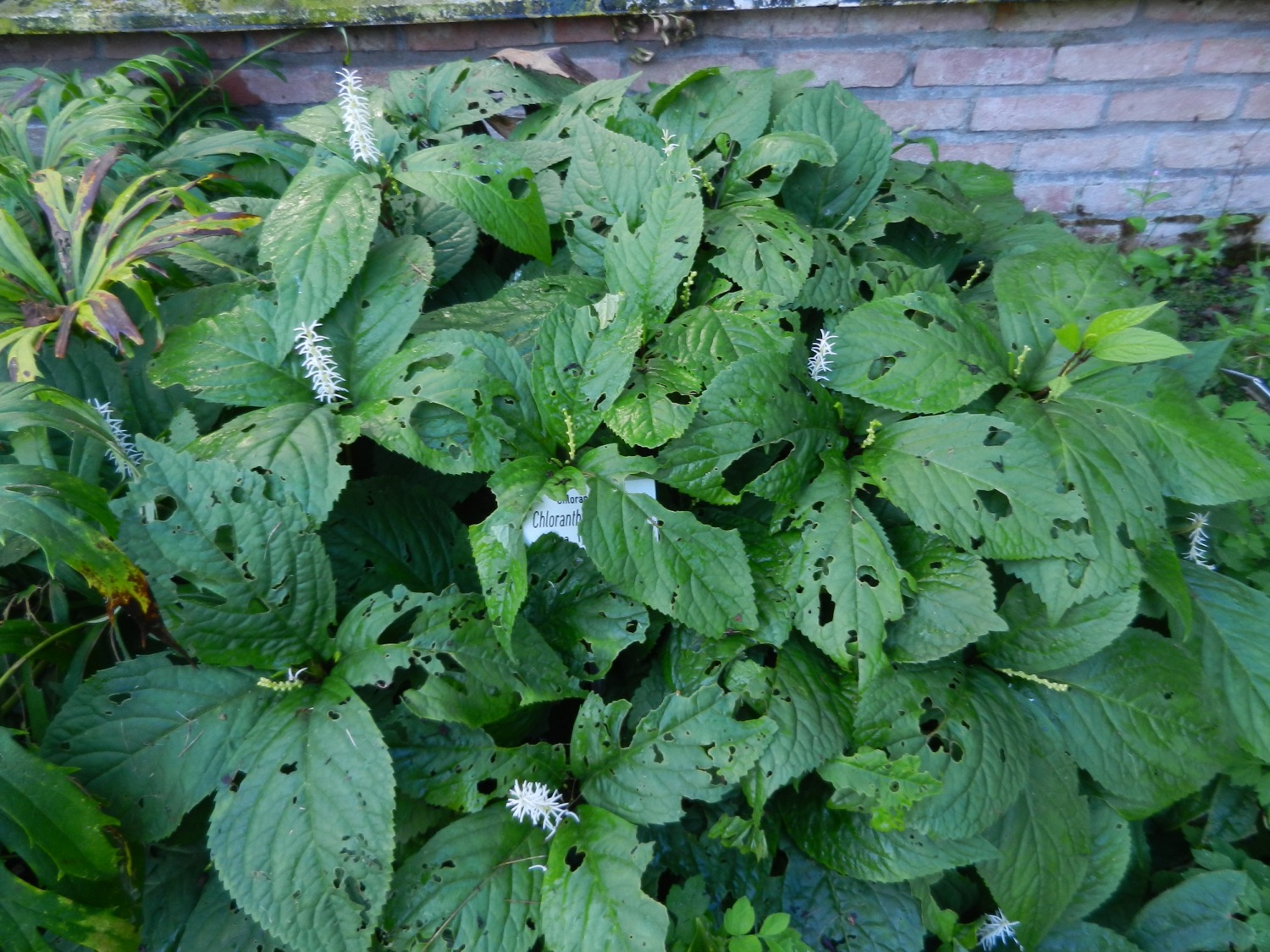 [Speaker Notes: Chloranthus fortunei 
Chloranthusfamilie (Chloranthaceae)

Een zeer bijzondere familie, met ongewone bloembouw: de meeldraden zijn vergroeid met én staan op het vruchtbeginsel.]
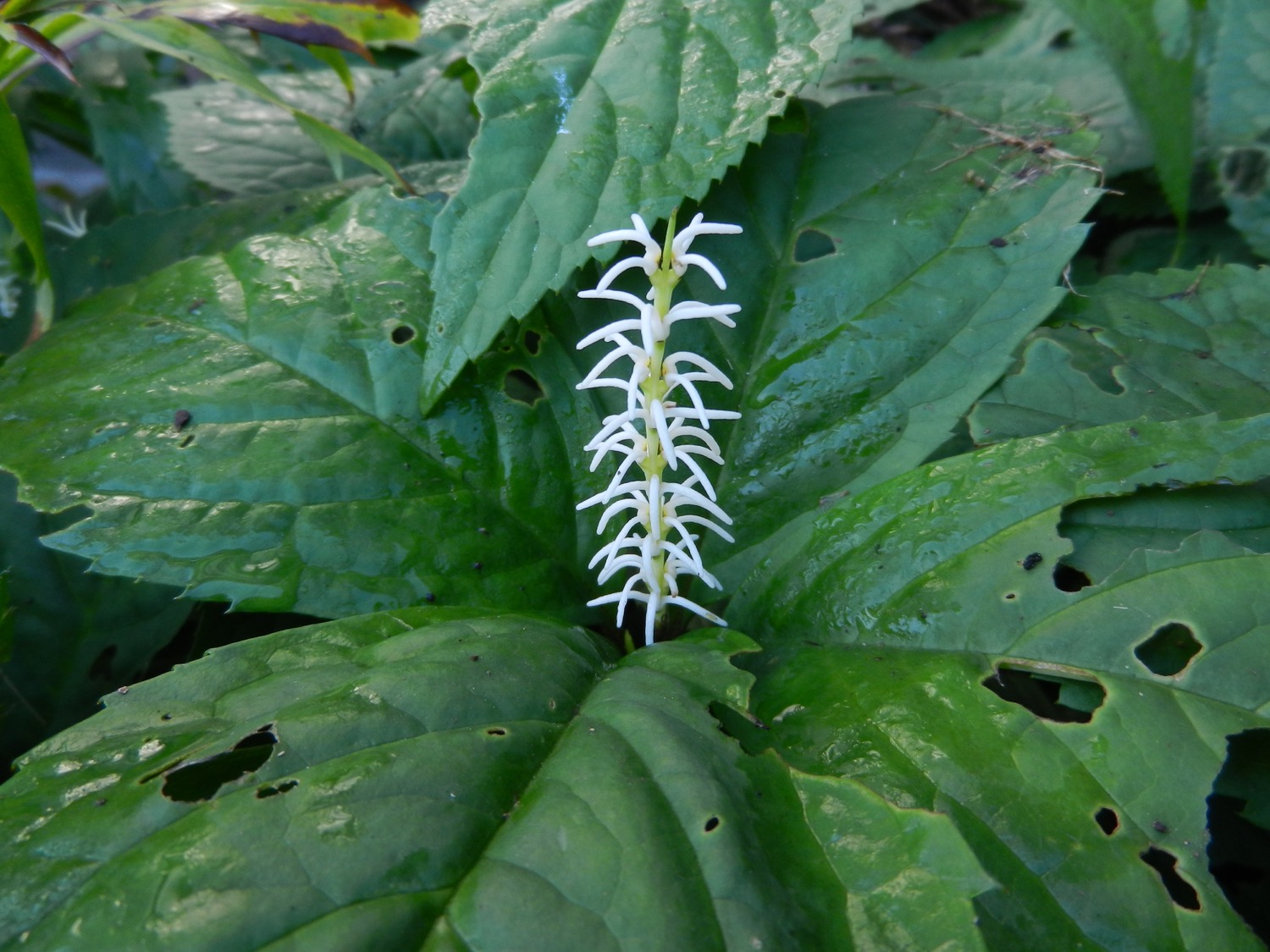 [Speaker Notes: Chloranthus fortunei 
Chloranthusfamilie (Chloranthaceae)

Een zeer bijzondere familie, met ongewone bloembouw: de meeldraden zijn vergroeid met én staan op het vruchtbeginsel.]
Border Subtropica
BST
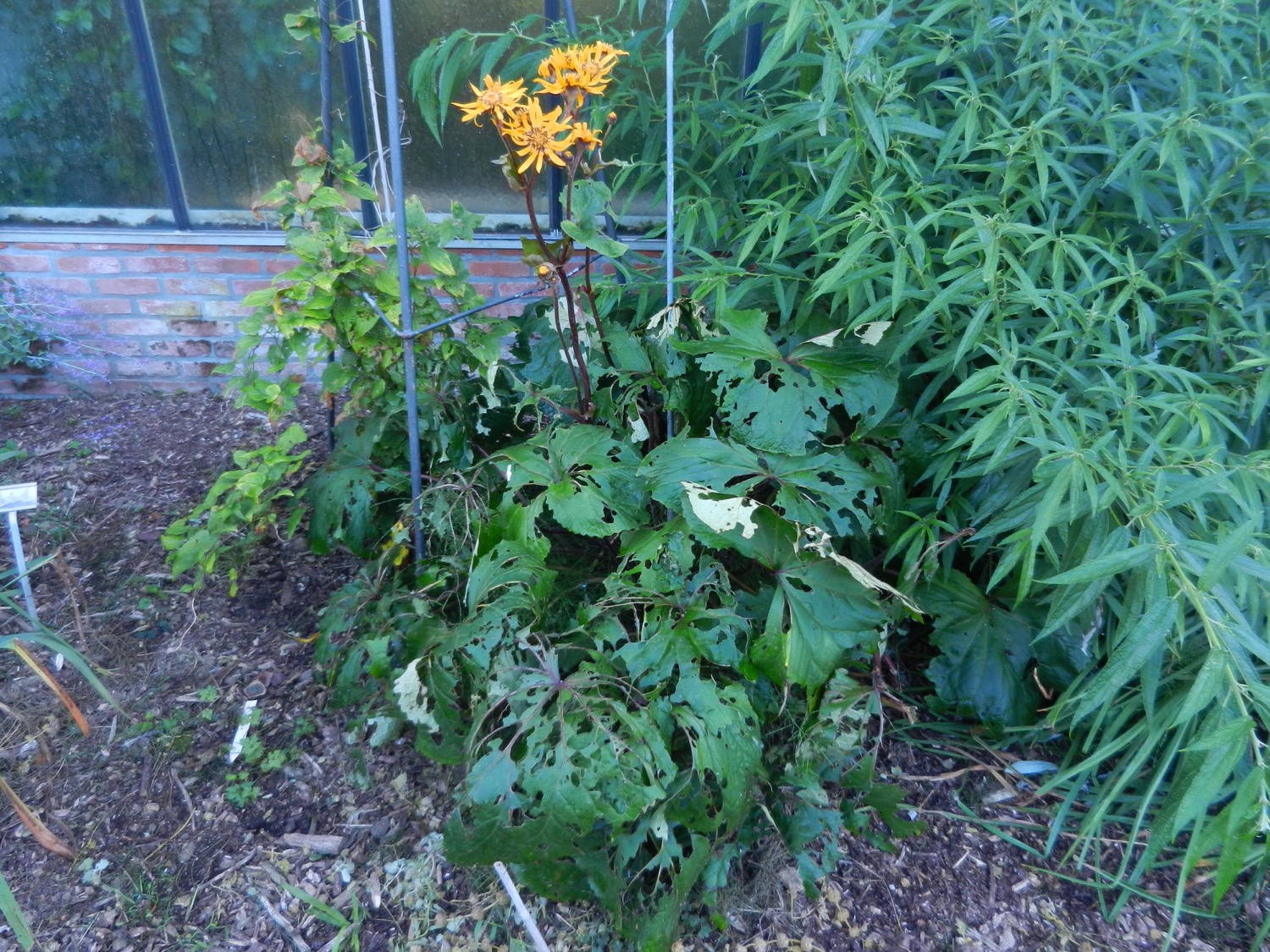 [Speaker Notes: Ligularia clivorum 
Asterfamilie (Asteraceae)

De aangevreten plant van de vorige keer is dan toch nog tot bloei gekomen.]
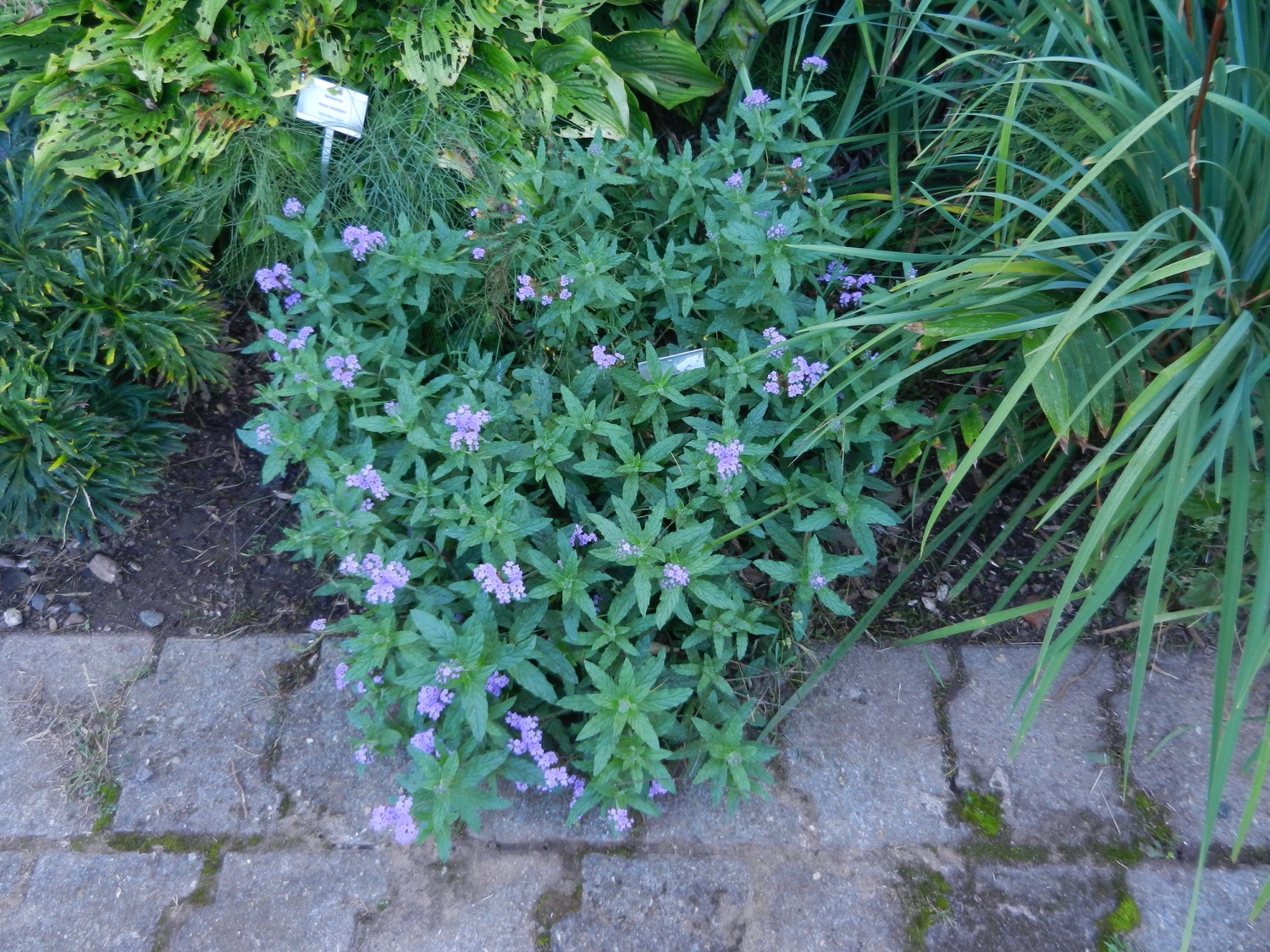 [Speaker Notes: Voorlopig onbekende plant
Ruwbladigenfamilie (Boraginaceae) ???

Met helaas een onleesbaar geworden labeltje. 
De oplossing volgt wellicht in een volgende rondleiding, zo hoop ik toch.]
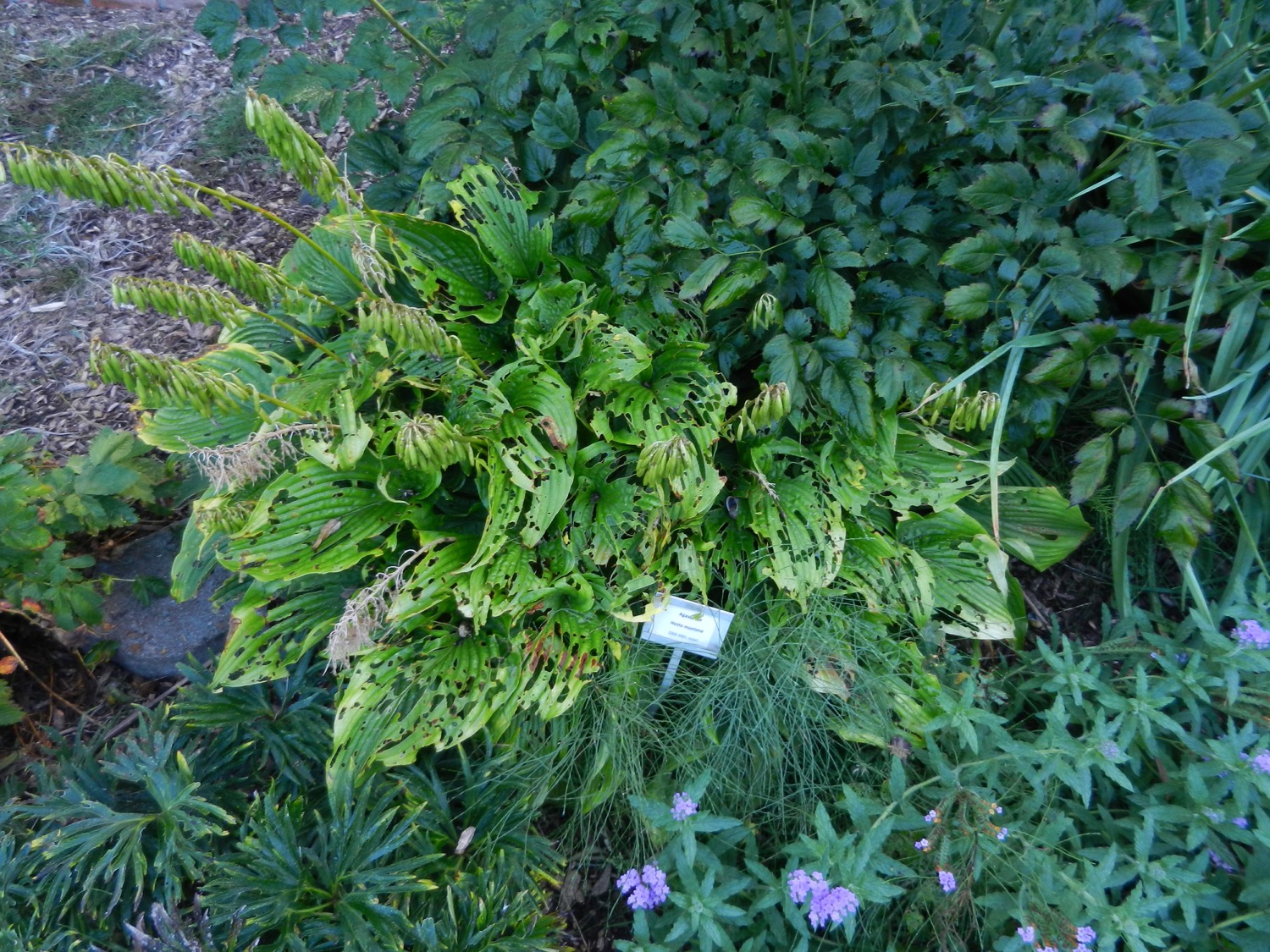 [Speaker Notes: Hosta montana 
Agavefamilie (Agavaceae)

Opnieuw zeer sterk aangevreten, vrij kenmerkend voor de meeste soorten van Hosta…]
Border Ingangsgebouw
Links
BIG100
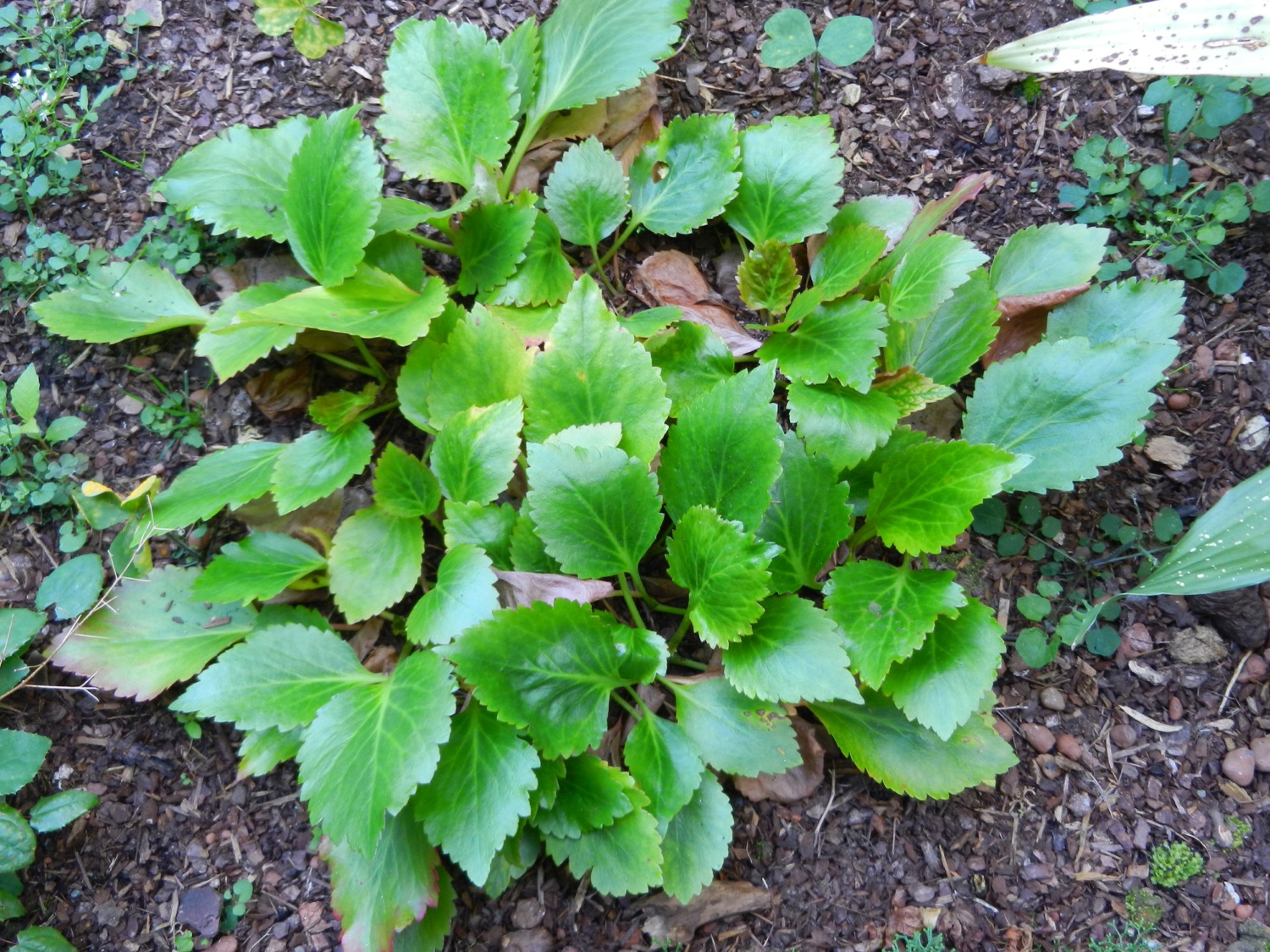 [Speaker Notes: x Mukgenia NOVA ‘Flame’
Steenbreekfamilie (Saxifragaceae)

Een kunstmatige hybride tussen een Mukdenia-soort en een Bergenia-soort, die de elegantie van Mukdenia combineert met het wat steviger blad van Bergenia.]
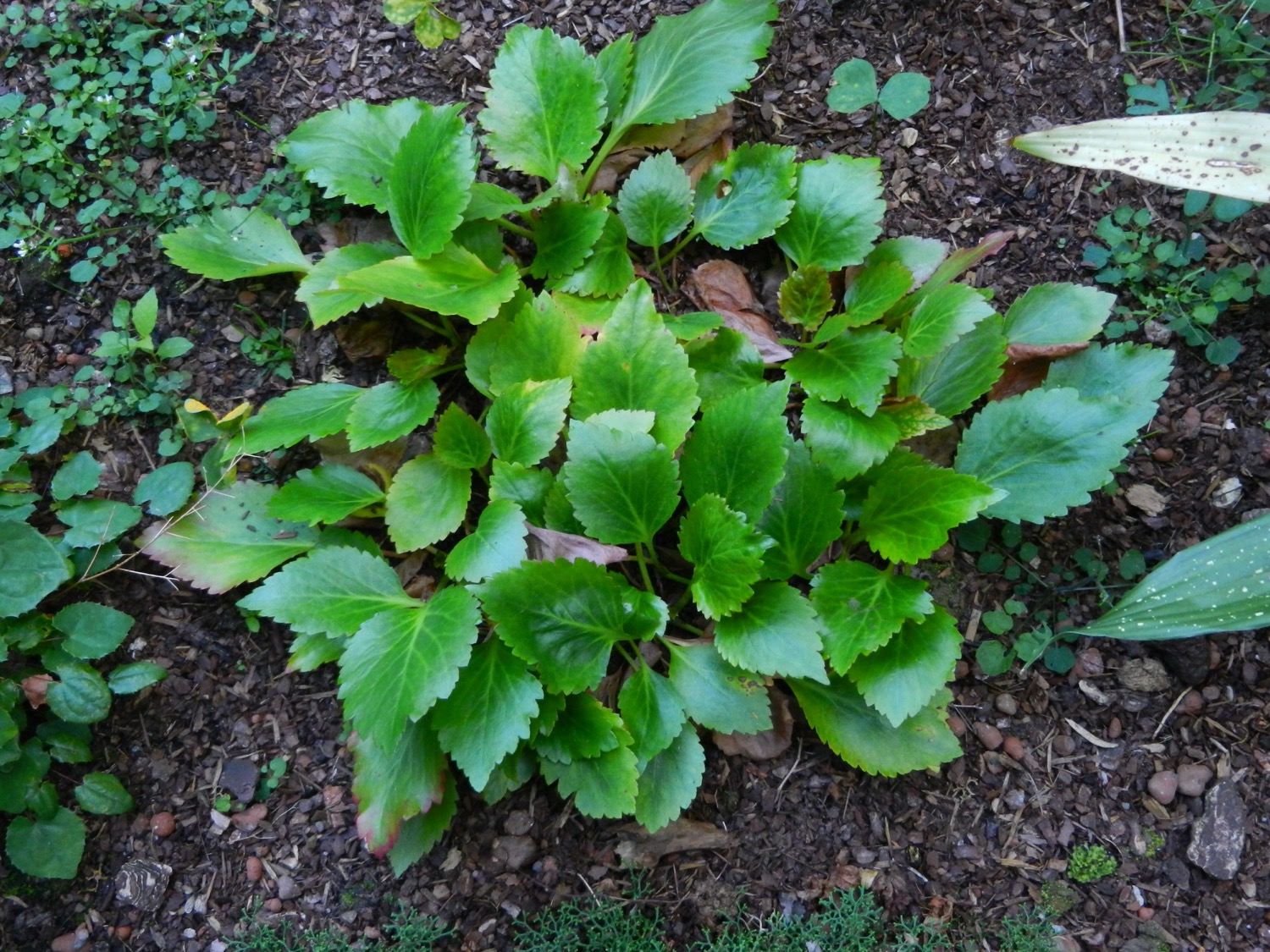 [Speaker Notes: x Mukgenia NOVA ‘Flame’
Steenbreekfamilie (Saxifragaceae)

Een kunstmatige hybride tussen een Mukdenia-soort en een Bergenia-soort, die de elegantie van Mukdenia combineert met het wat steviger blad van Bergenia.]
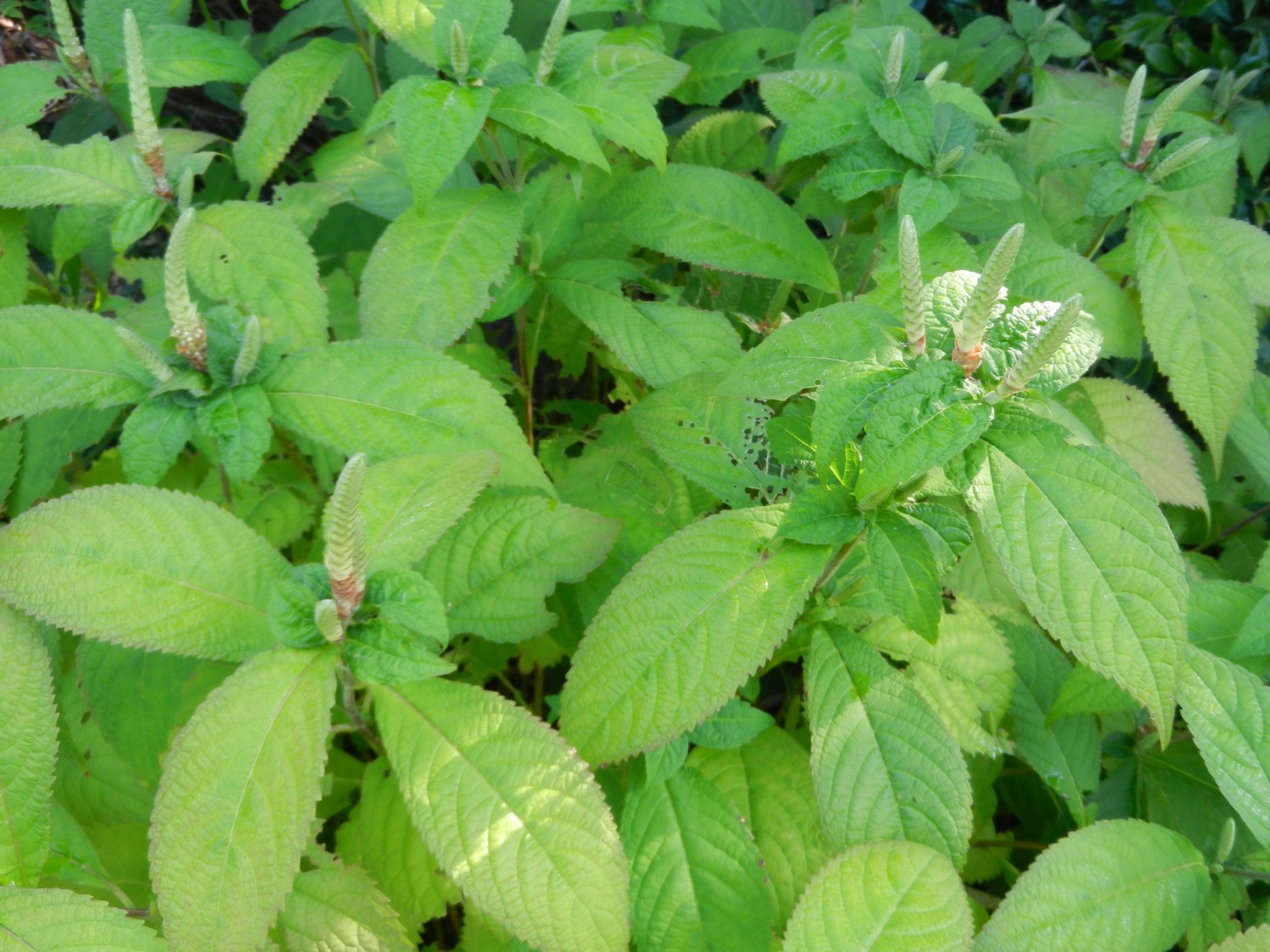 [Speaker Notes: Comanthosphace japonica 
Lipbloemenfamilie (Lamiaceae)

Een fraaie plant, met kaarsen van bloemgestellen.]
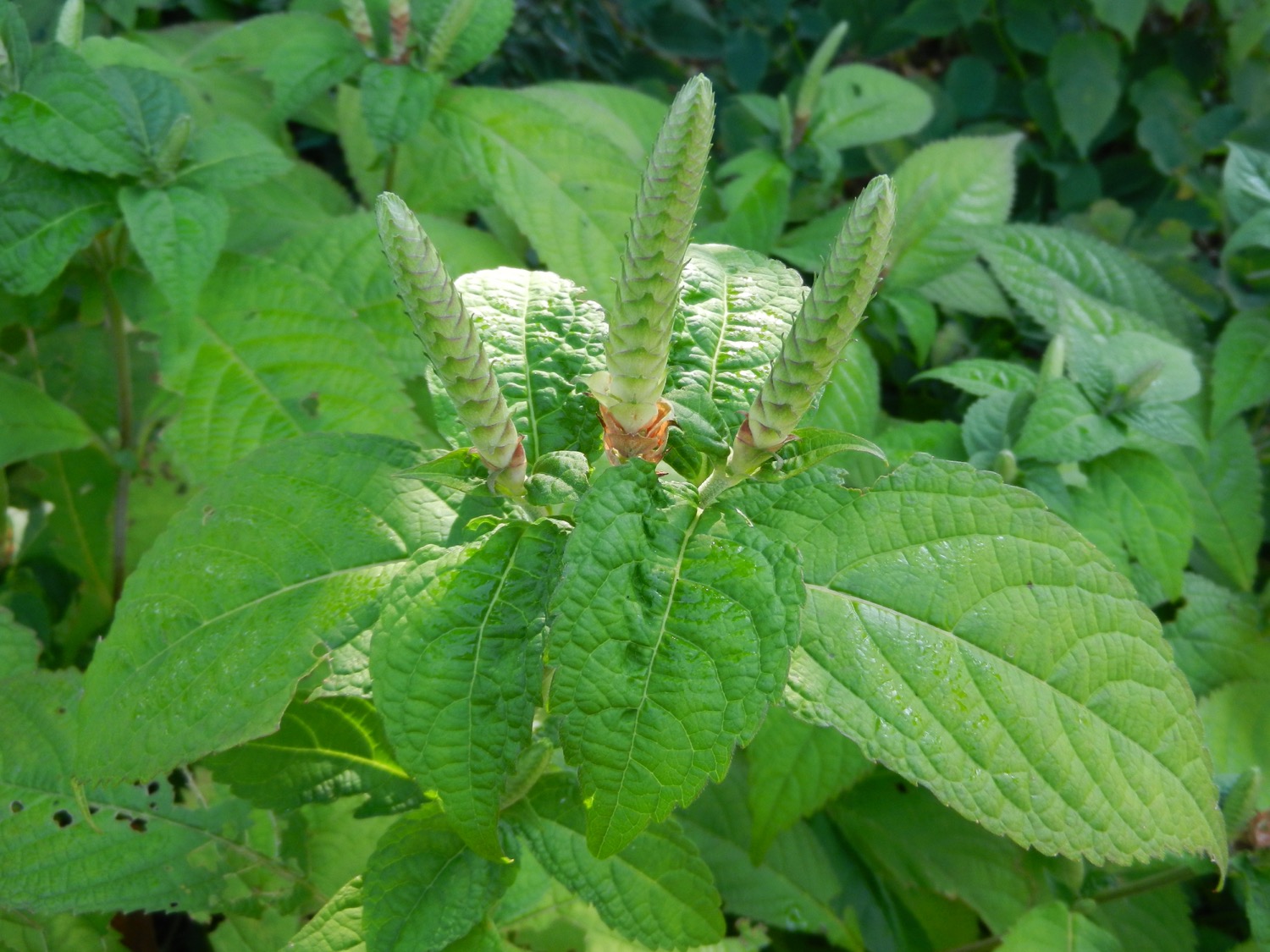 [Speaker Notes: Comanthosphace japonica 
Lipbloemenfamilie (Lamiaceae)

De nog gesloten bloemgestellen…]
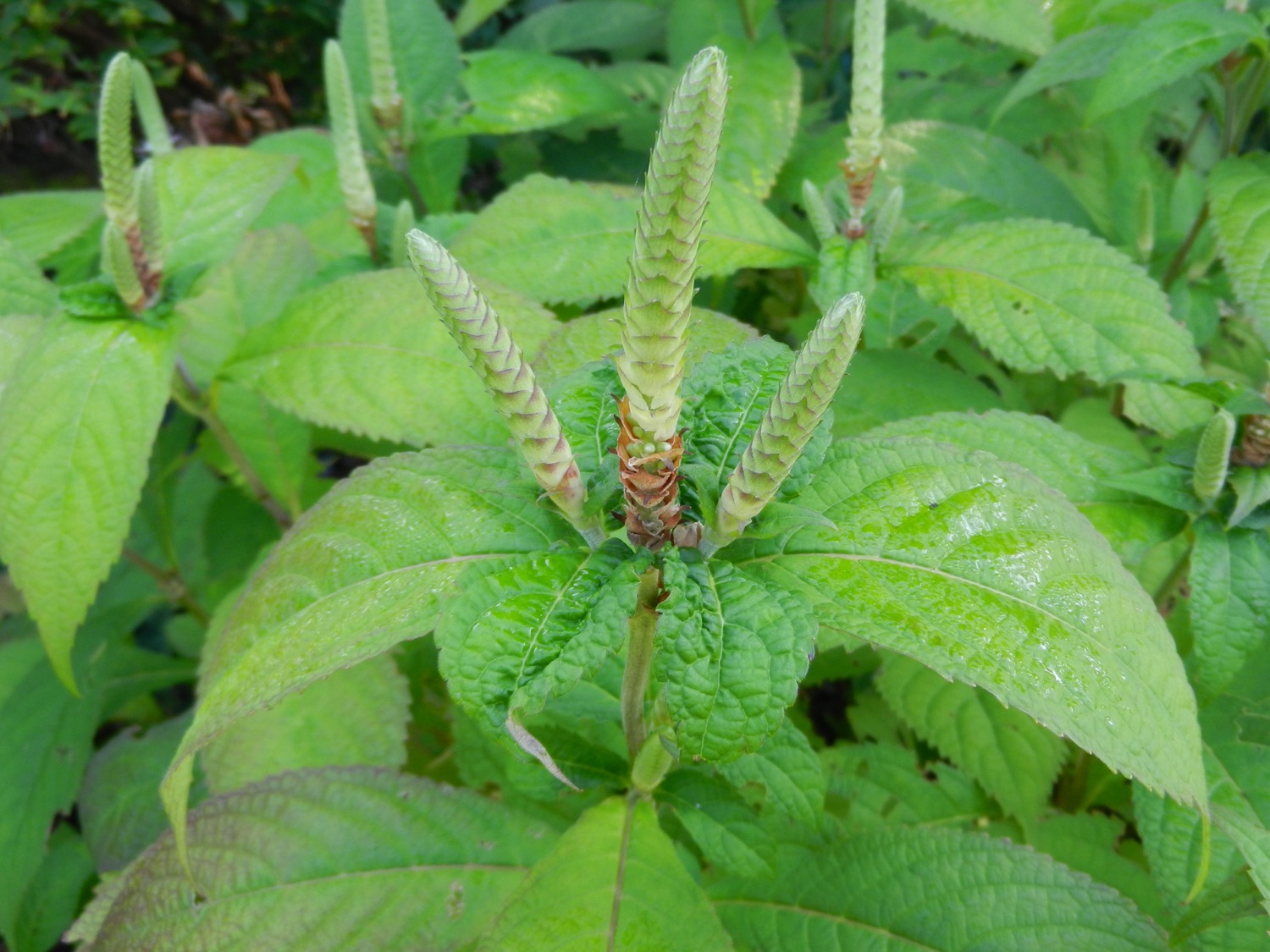 [Speaker Notes: Comanthosphace japonica 
Lipbloemenfamilie (Lamiaceae)

… gaan langzaam open, met knopje voor knopje…]
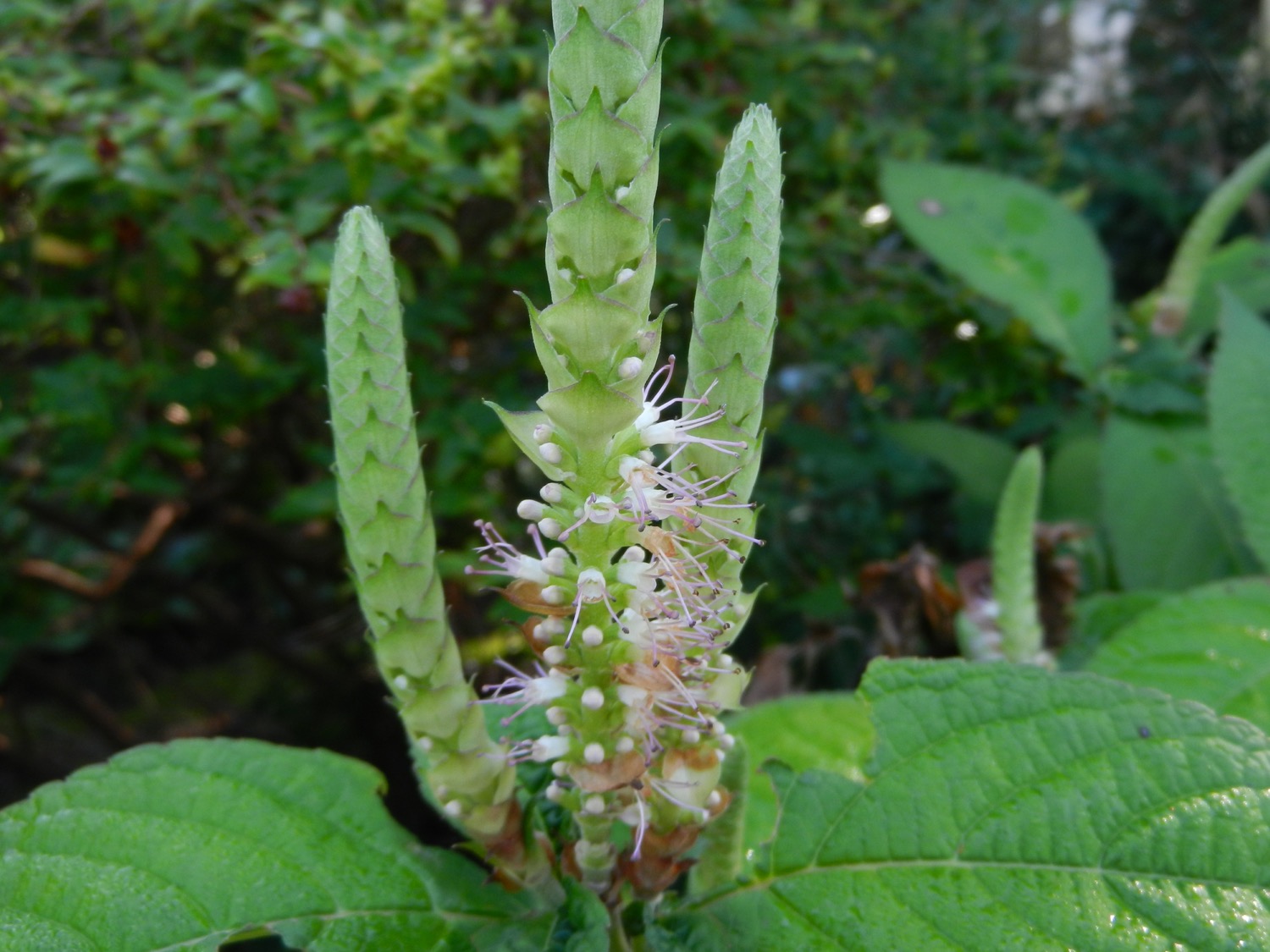 [Speaker Notes: Comanthosphace japonica 
Lipbloemenfamilie (Lamiaceae)

… tot ze de open bloemen tonen.]
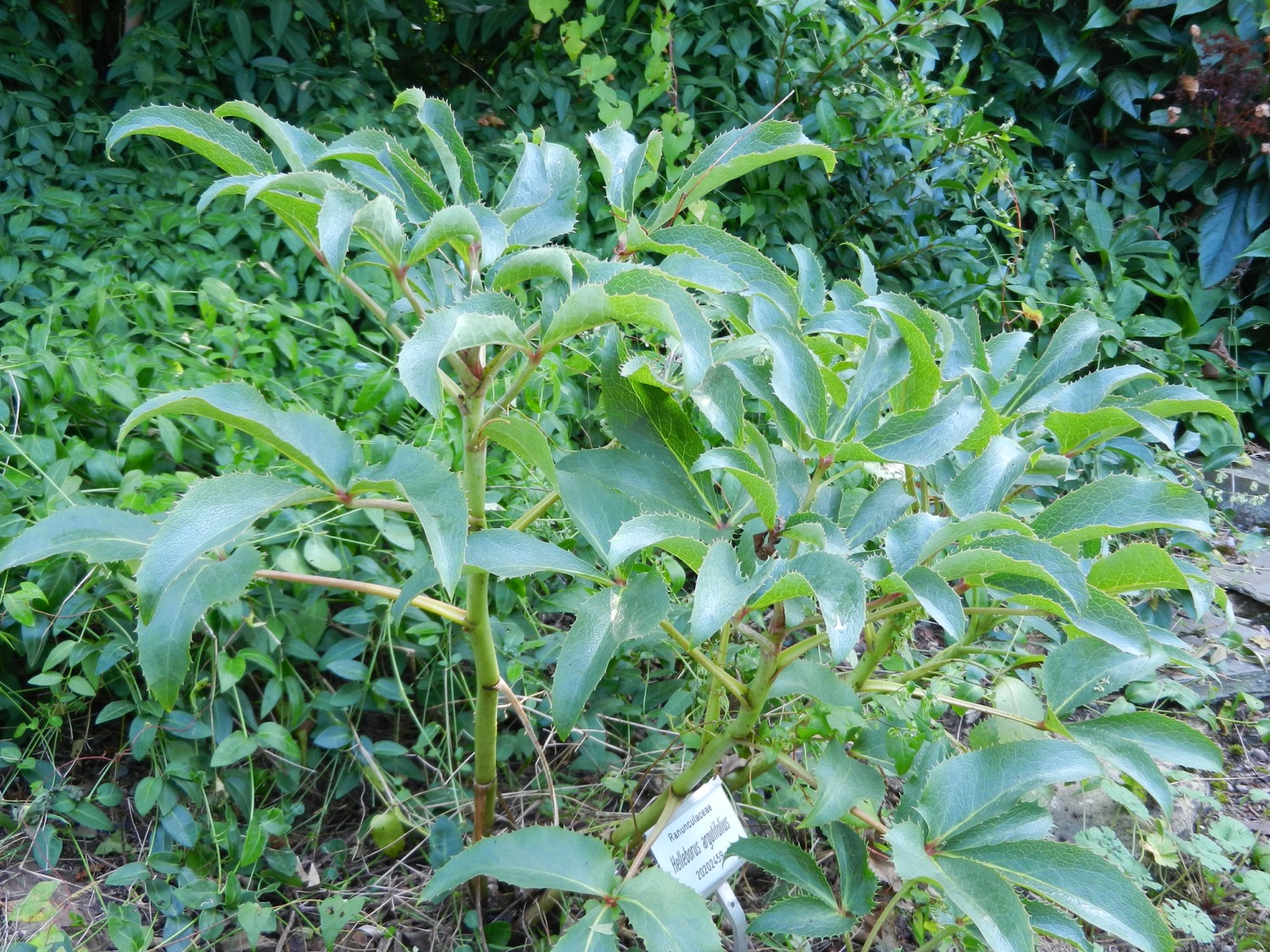 [Speaker Notes: Corsicaanse helleborus (Helleborus argutifolius)
Boterbloemfamilie (Ranunculaceae)

Opnieuw een knappe plant, met een ernstige houding, en met stevige, welgevormde bladeren.]
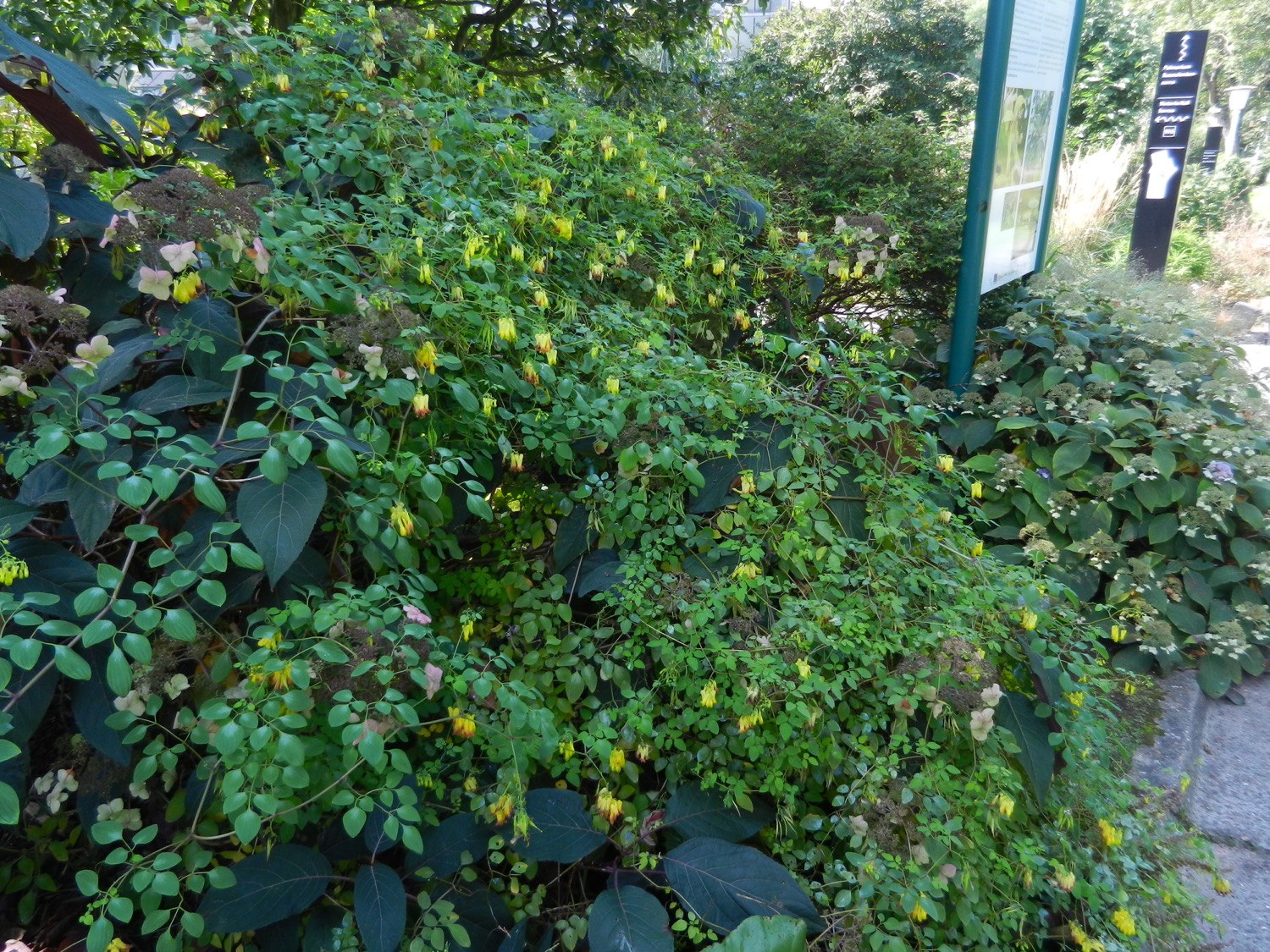 [Speaker Notes: Dactylicapnos macrocapnos 
Papaverfamilie (Papaveraceae)

Een genus afgesplitst van Dicentra, omwille van het niet-monofyletisch karakter van Dicentra. Ook morfologisch herkenbaar aan de bebladerde takken, waarvan sommige (delen van) bladeren omgevormd zijn tot ranken, en de bloemgestellen staan tegenover de bladeren.]
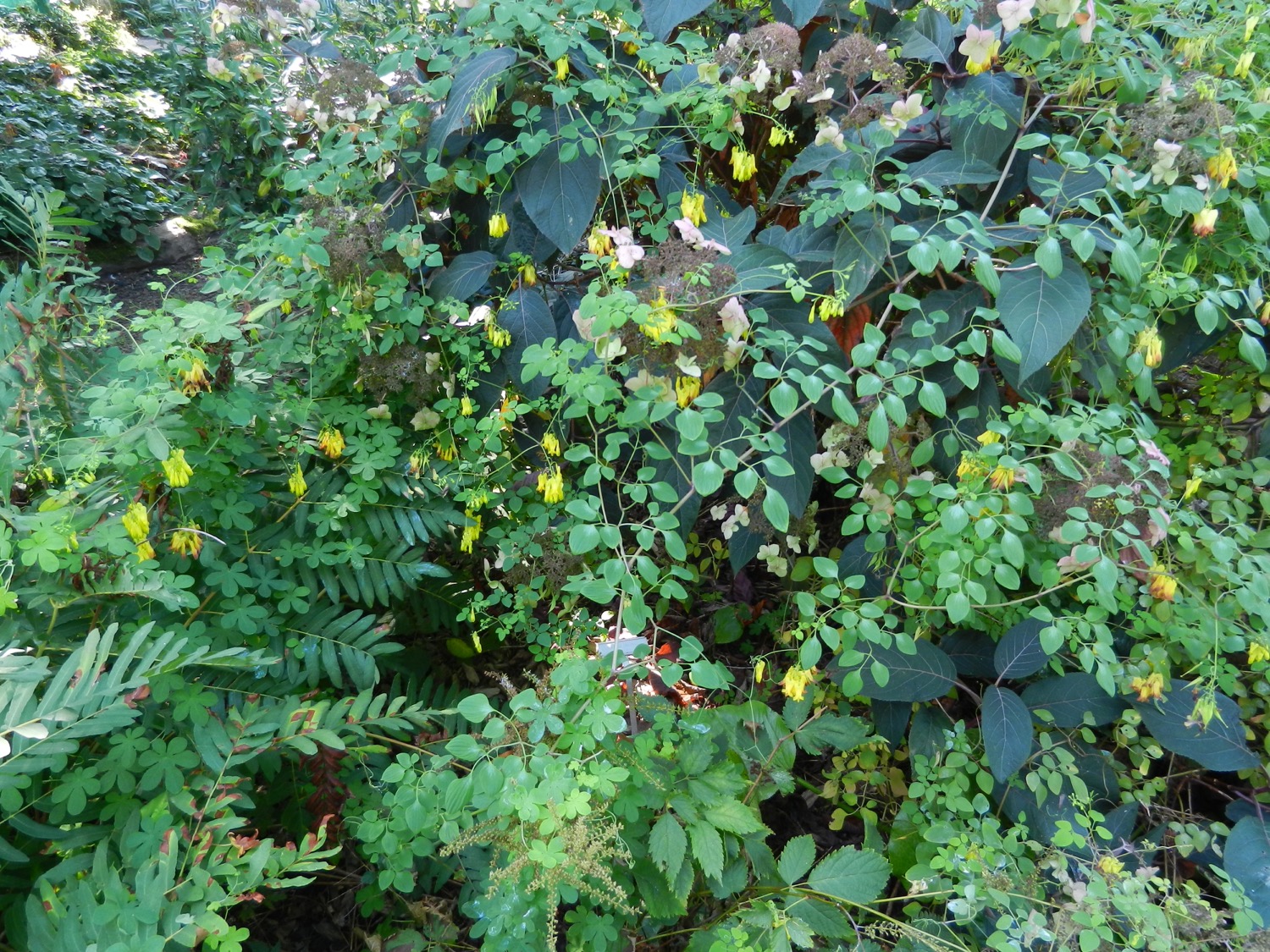 [Speaker Notes: Dactylicapnos macrocapnos 
Papaverfamilie (Papaveraceae)

Een genus afgesplitst van Dicentra, omwille van het niet-monofyletisch karakter van Dicentra. Ook morfologisch herkenbaar aan de bebladerde takken, waarvan sommige (delen van) bladeren omgevormd zijn tot ranken, en de bloemgestellen staan tegenover de bladeren.]
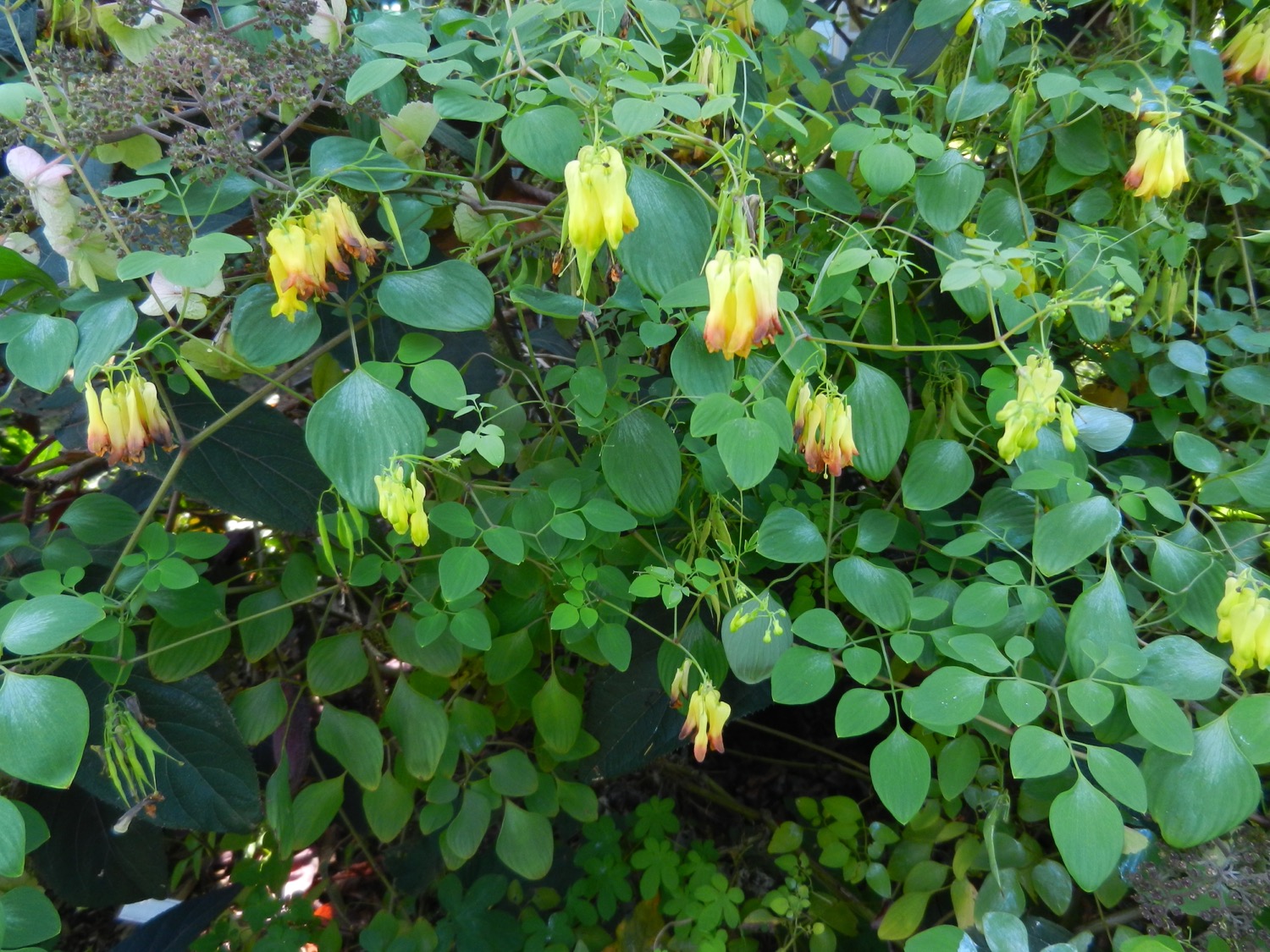 [Speaker Notes: Dactylicapnos macrocapnos 
Papaverfamilie (Papaveraceae)

Een genus afgesplitst van Dicentra, omwille van het niet-monofyletisch karakter van Dicentra. Ook morfologisch herkenbaar aan de bebladerde takken, waarvan sommige (delen van) bladeren omgevormd zijn tot ranken, en de bloemgestellen staan tegenover de bladeren.]
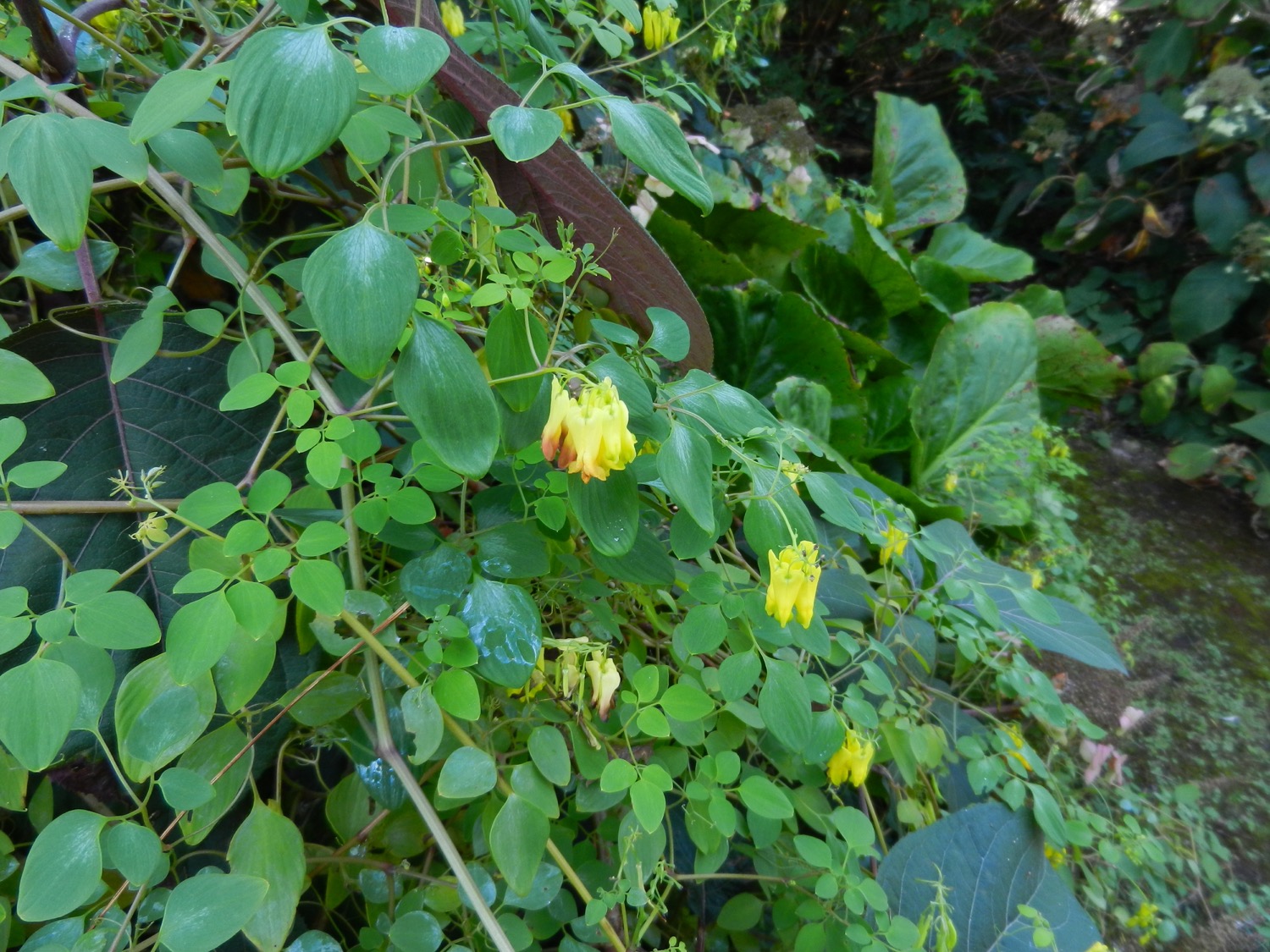 [Speaker Notes: Dactylicapnos macrocapnos 
Papaverfamilie (Papaveraceae)

Een genus afgesplitst van Dicentra, omwille van het niet-monofyletisch karakter van Dicentra. Ook morfologisch is het genus herkenbaar aan de bebladerde takken, waarvan sommige (delen van) bladeren omgevormd zijn tot ranken, en de bloemgestellen staan telkens tegenover een blad. 

Deze soort is dan op haar beurt herkenbaar aan de opvallende witte vlekken aan de basis van de bladschijf.]
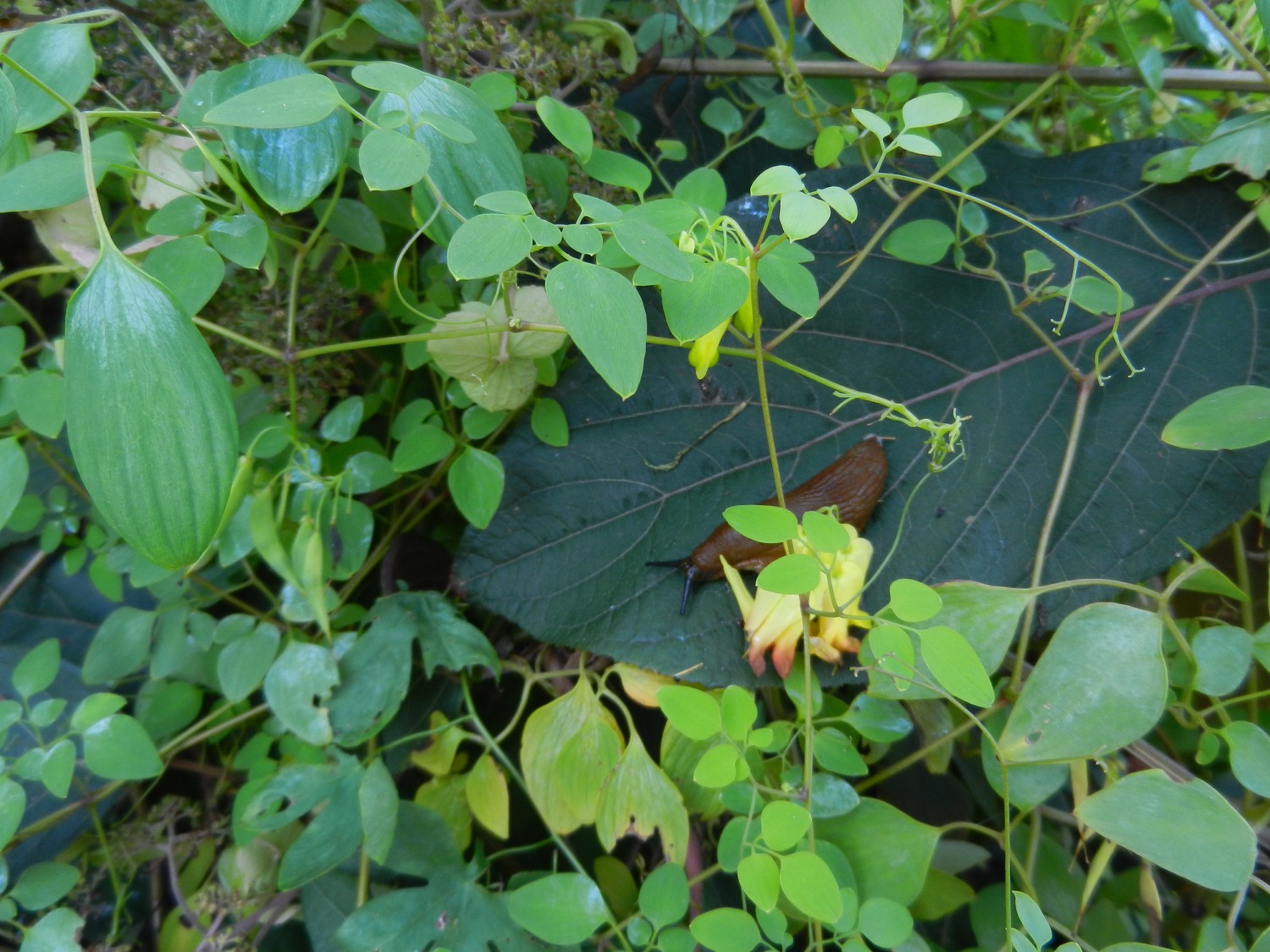 [Speaker Notes: Dactylicapnos macrocapnos 
Papaverfamilie (Papaveraceae)

Dag slak!]
Systematiek Monocotylen
SMC
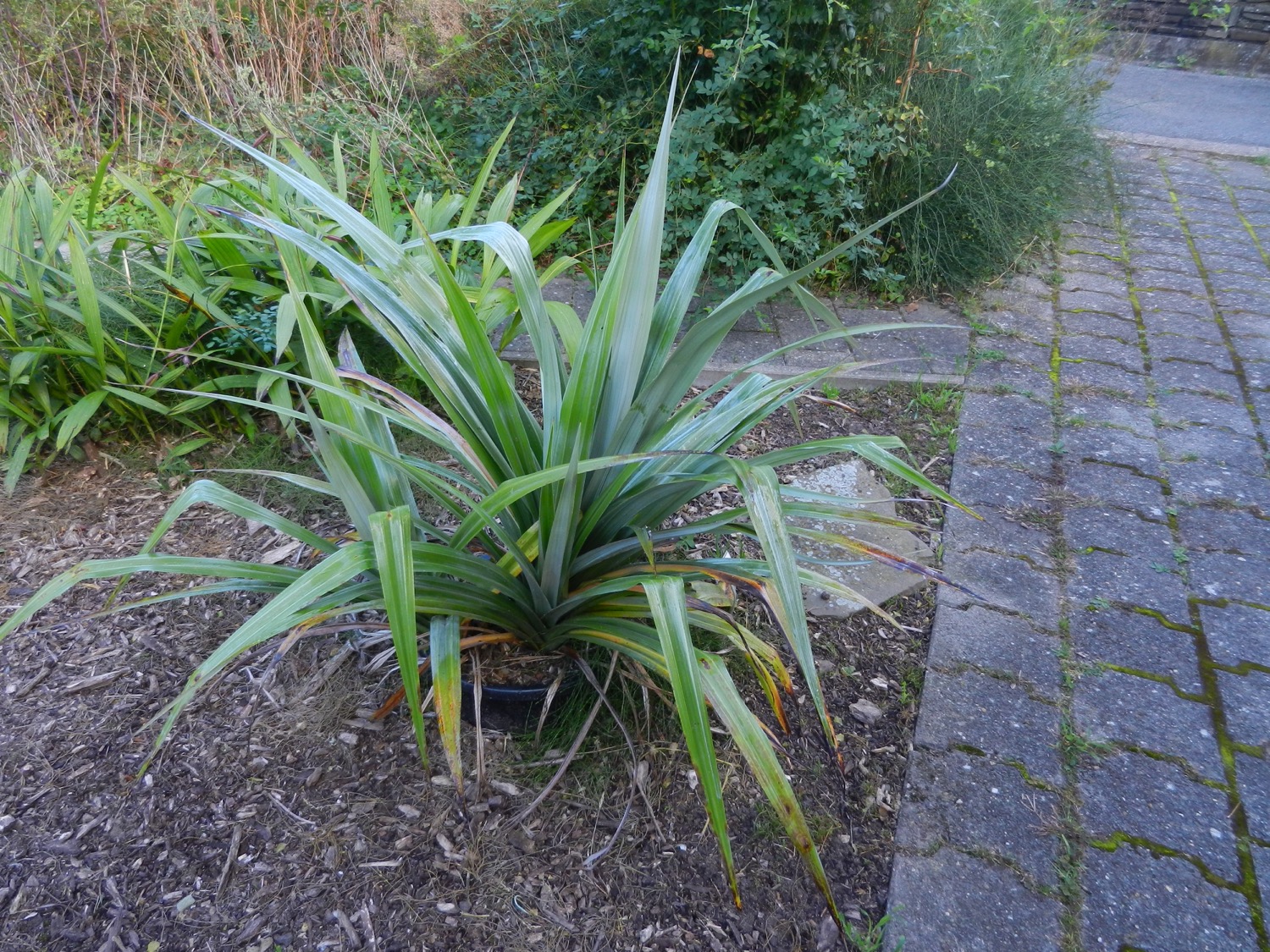 [Speaker Notes: Astelia chathamica 
Asteliafamilie (Asteliaceae)

De drietalligheid van de bloemen wordt weerspiegeld (of vice versa?) in de tristiche plaatsing van de bladeren, mooi op drie rijtjes. 
Chatham staat hier voor een eilandengroepje 800 km ten oosten van Nieuw-Zeeland, waarvan deze plant een endeem is.]
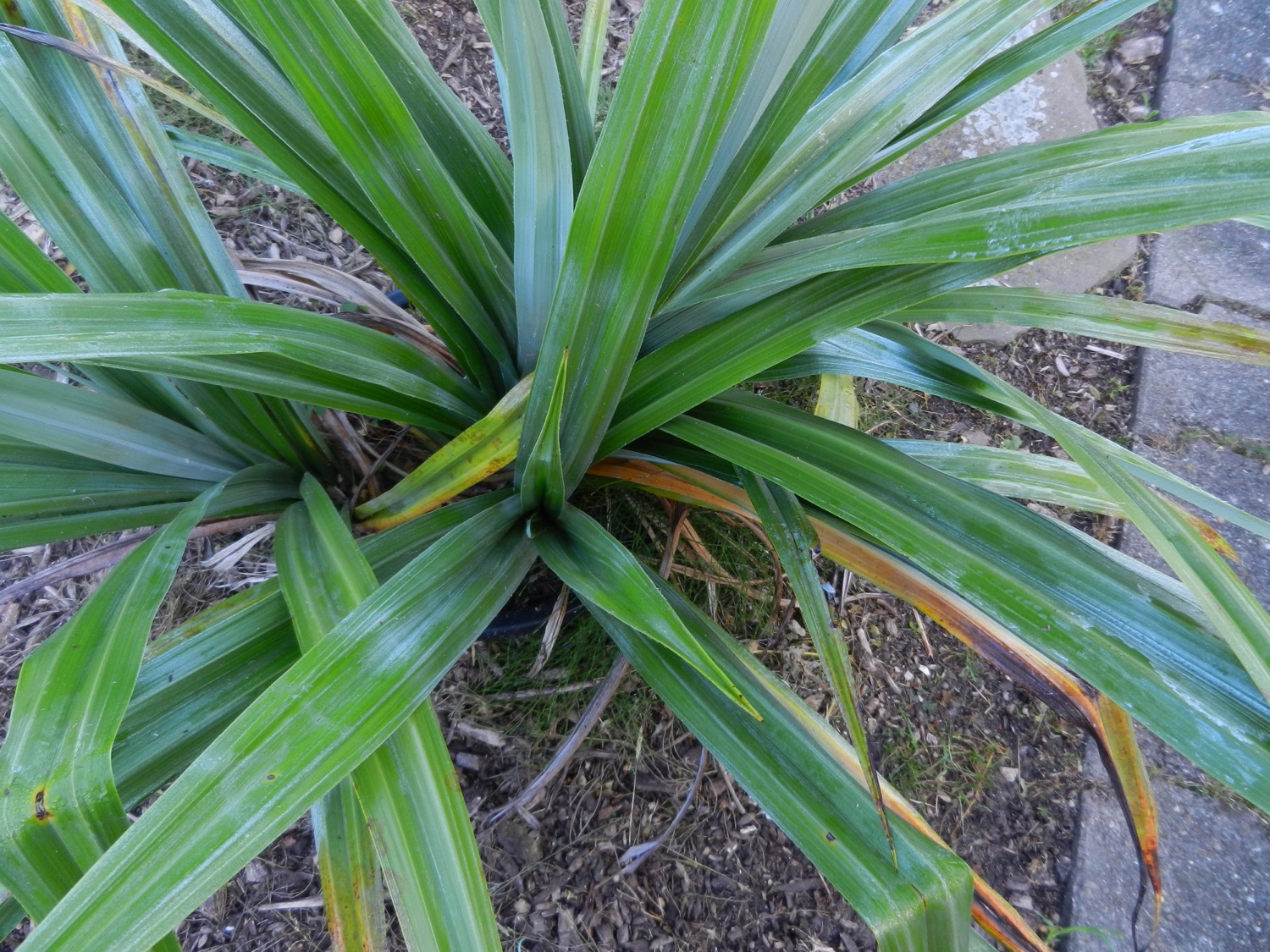 [Speaker Notes: Astelia chathamica 
Asteliafamilie (Asteliaceae)

De drietalligheid van de bloemen wordt weerspiegeld (of vice versa?) in de tristiche plaatsing van de bladeren, mooi op drie rijtjes. 
Chatham staat hier voor een eilandengroepje 800 km ten oosten van Nieuw-Zeeland, waarvan deze plant een endeem is.]
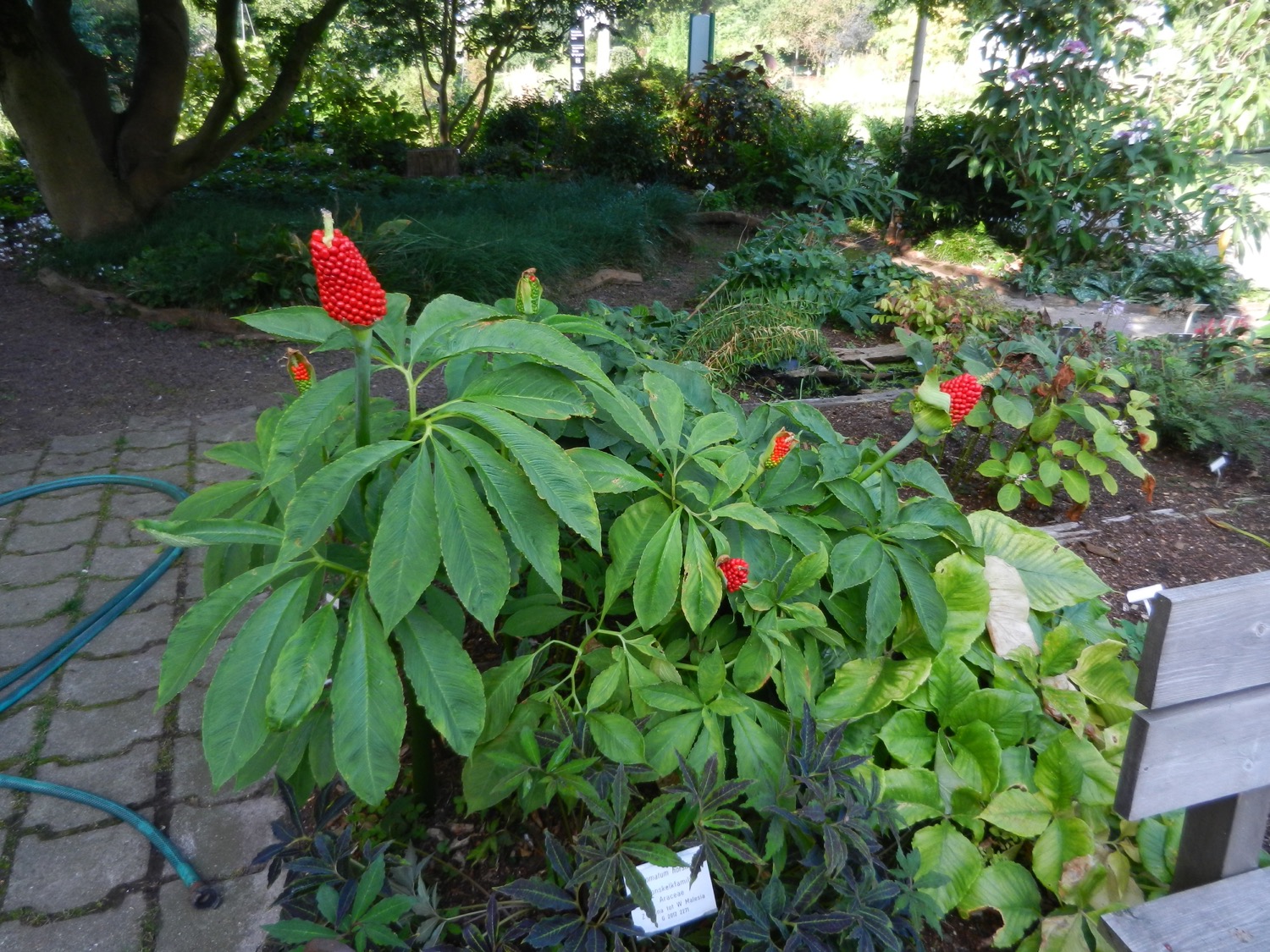 [Speaker Notes: Arisaema tortuosum 
Aronskelkfamilie (Araceae)

Een vruchtbare zomer is blijkbaar gepasseerd, te zien aan de meerdere vruchtdragende kolven.]
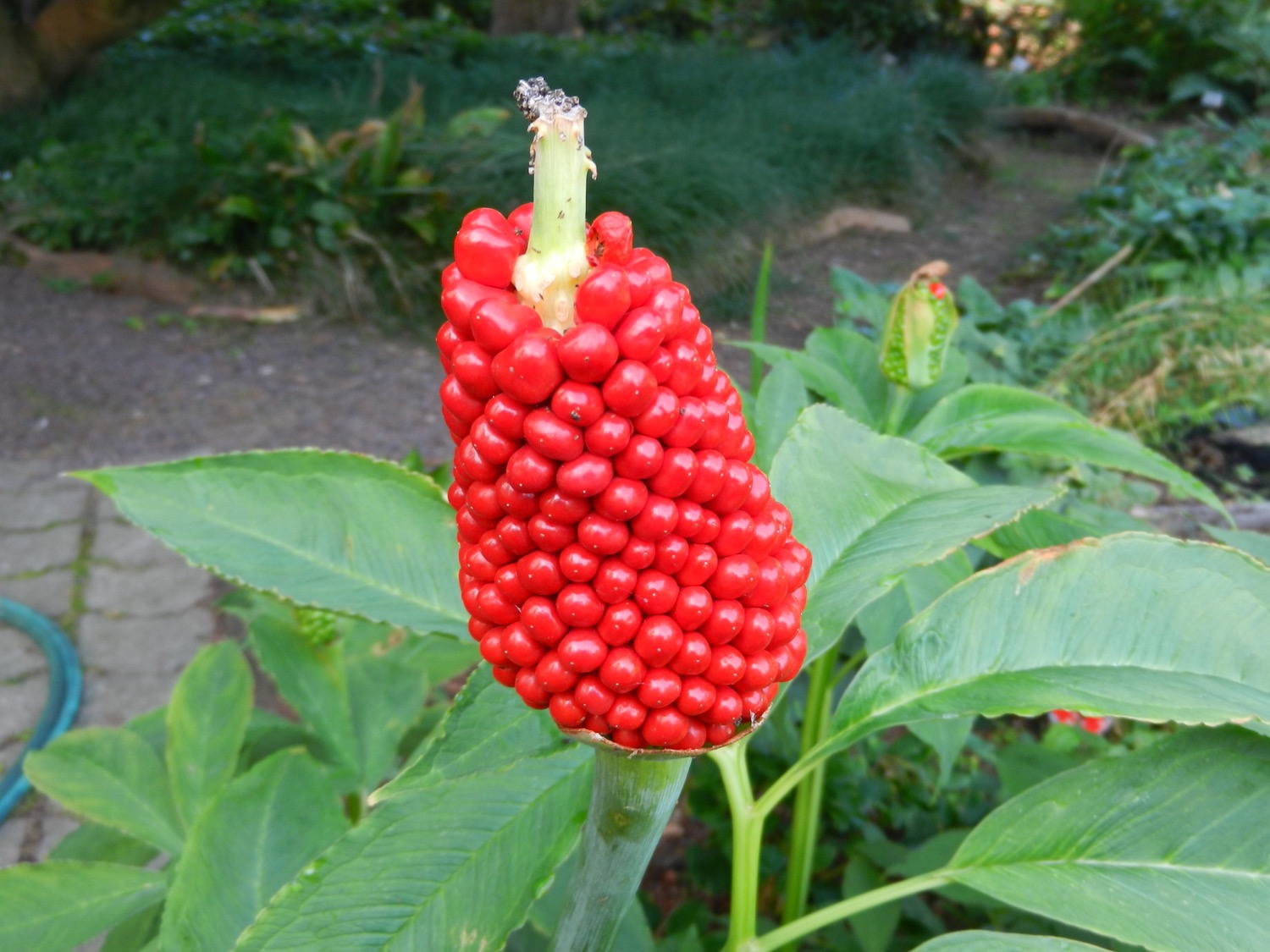 [Speaker Notes: Arisaema tortuosum 
Aronskelkfamilie (Araceae)

Een vruchtbare zomer is blijkbaar gepasseerd, te zien aan de meerdere vruchtdragende kolven. 
Deze kolf draagt aan de top nog net een deeltje van de bloeias waarop de mannelijke bloemen stonden.]
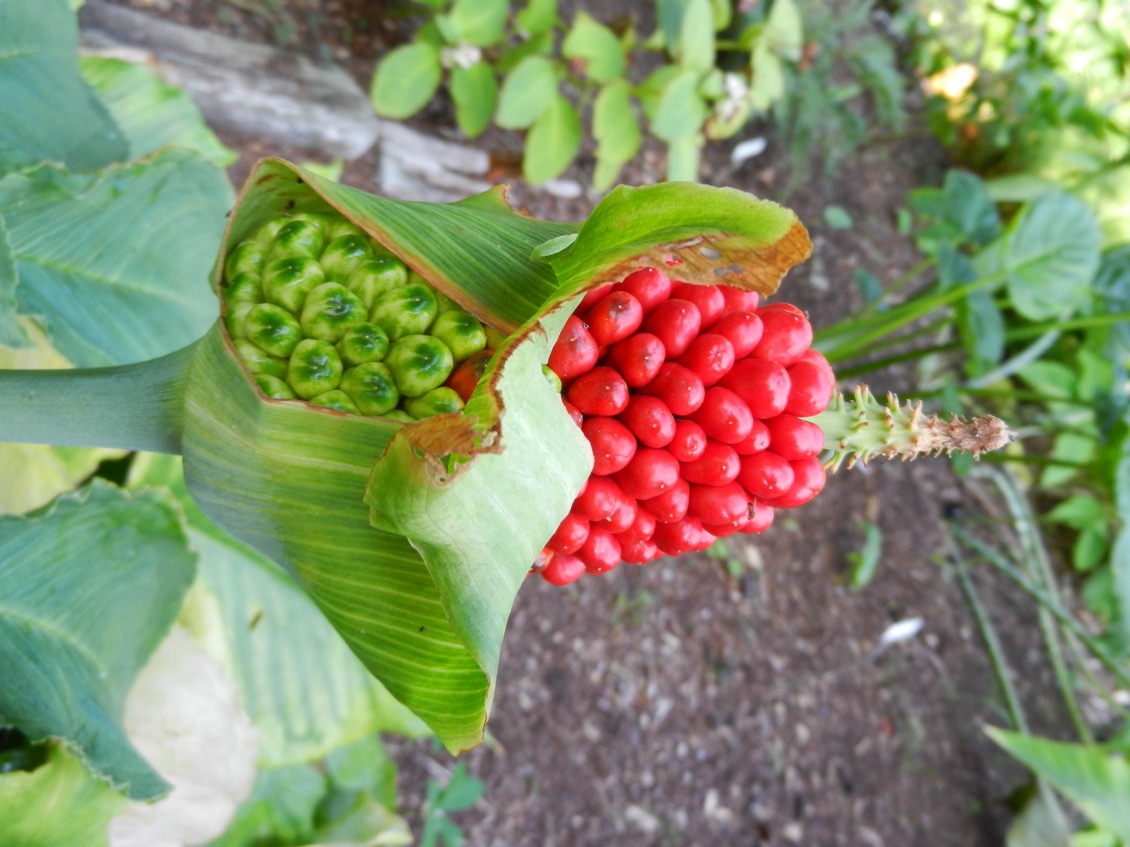 [Speaker Notes: Arisaema tortuosum 
Aronskelkfamilie (Araceae)

Een vruchtbare zomer is blijkbaar gepasseerd, te zien aan de meerdere vruchtdragende kolven. 
En bij deze kolf zien we het effect van de zon op de vruchtrijping: rood bij die vruchten die reeds geruime tijd blootgesteld zijn, groen bij vruchten die pas nu vrijkomen door het openscheuren van de bedekkende spatha.]
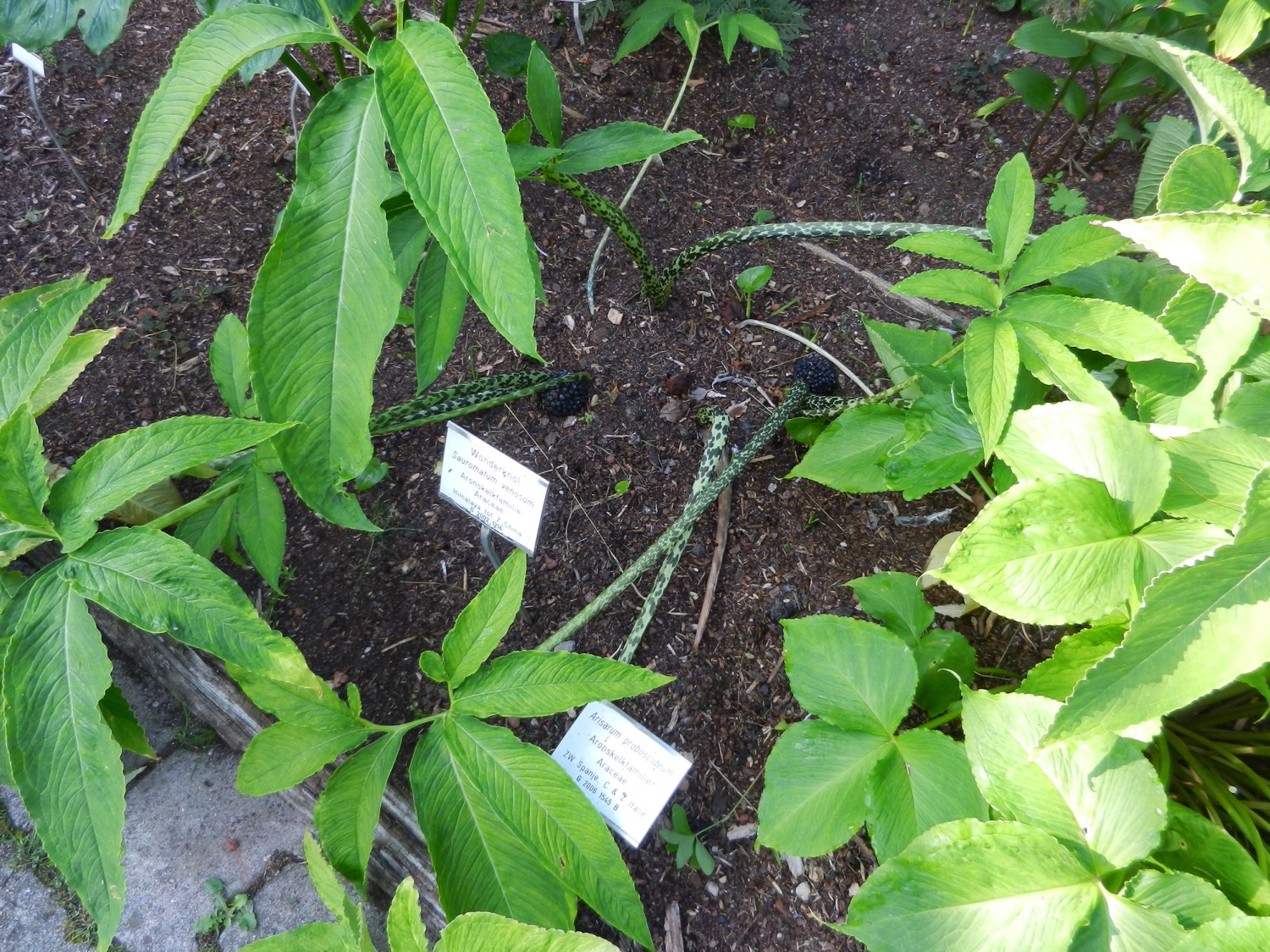 [Speaker Notes: Wonderknol (Sauromatum venosum)
Aronskelkfamilie (Araceae)

Evenzeer een vruchtbare zomer bij deze planten.
Let even op de talrijke vlekken op de bladstelen, eigen aan deze soort.]
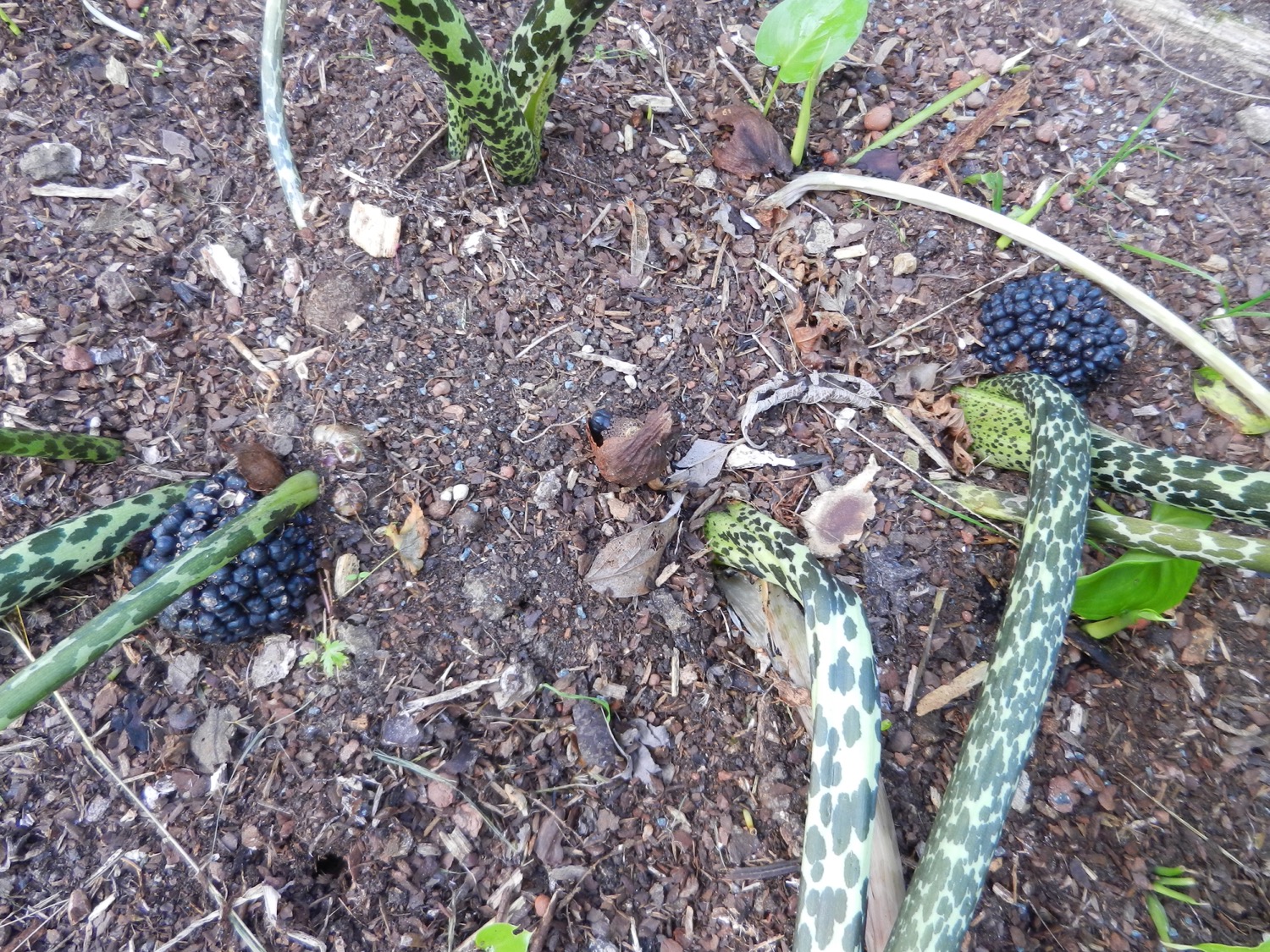 [Speaker Notes: Wonderknol (Sauromatum venosum)
Aronskelkfamilie (Araceae)

De bloemgestellen dragen de vrouwelijke bloemen helemaal onderaan, vandaar deze basale plaatsing van de vruchtgestellen.]
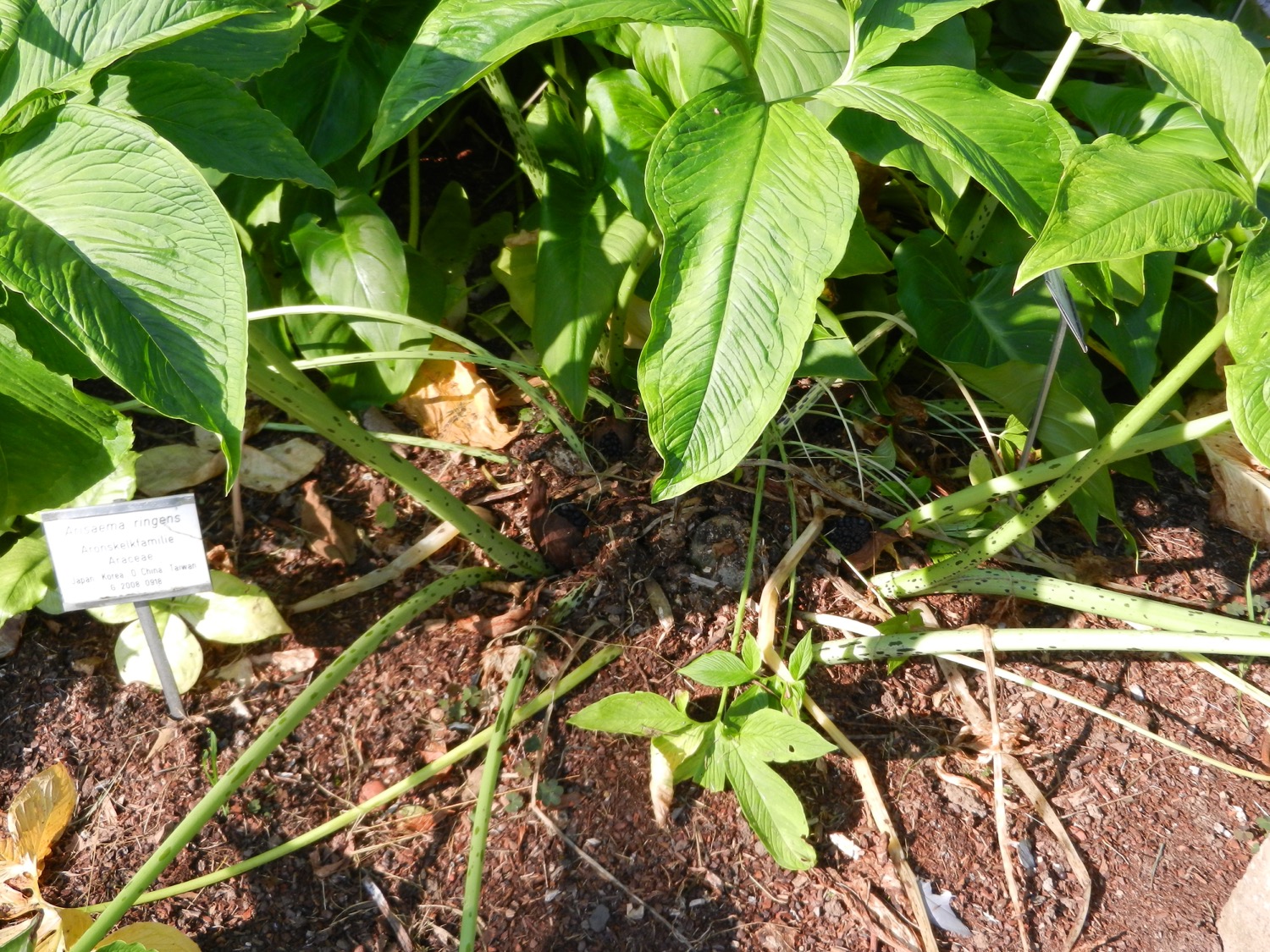 [Speaker Notes: Sauromatum nubicum 
Aronskelkfamlie (Araceae)

En tenslotte ook hier meerdere vruchtgestellen. 
Graag uw aandacht voor de bladstelen die voorzien zijn van maar weinig vlekken.]
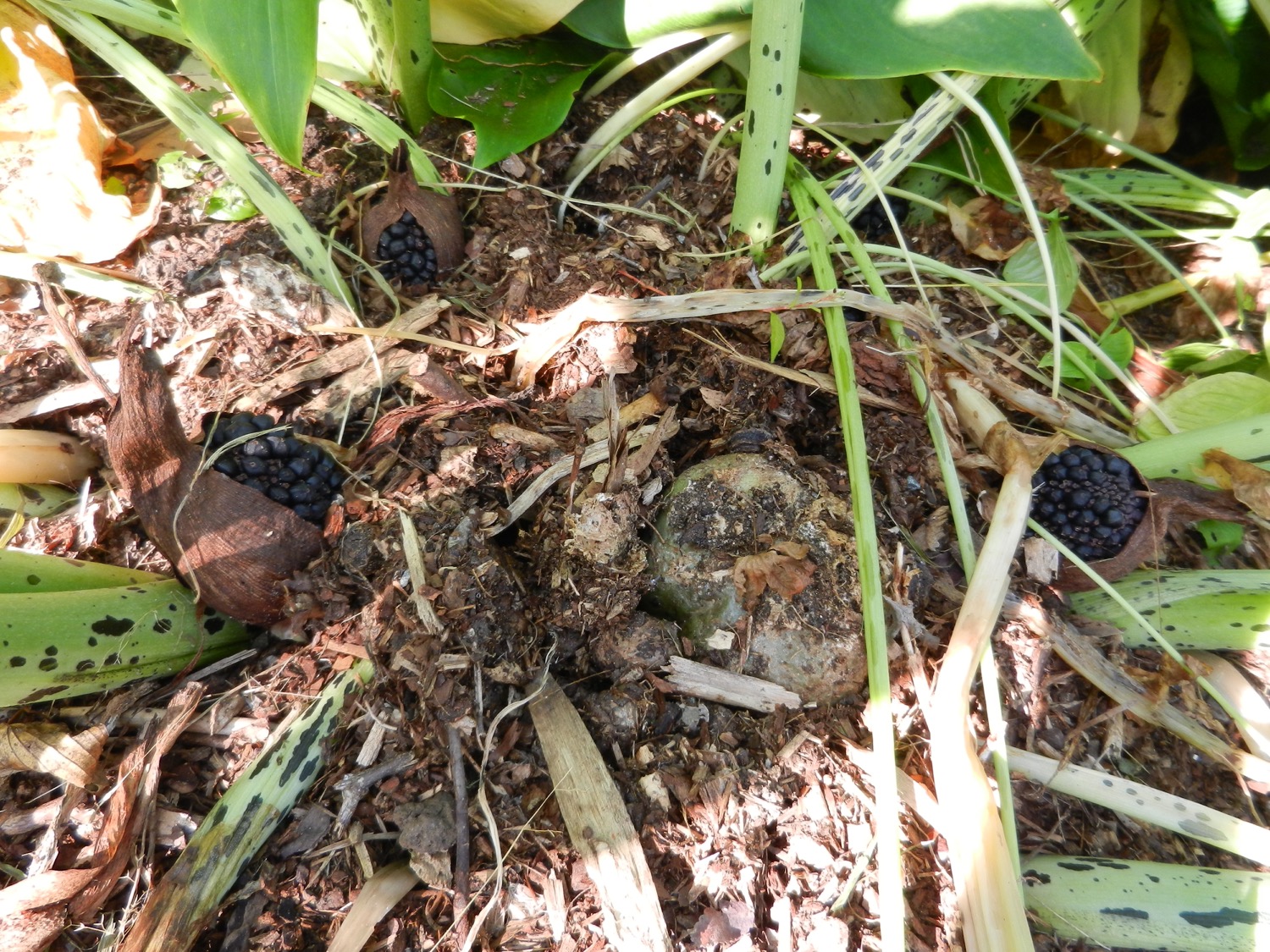 [Speaker Notes: Sauromatum nubicum 
Aronskelkfamlie (Araceae)

Hier zien we twee vruchtgestellen, beide nog (half) omsloten door een bruin geworden rest van de spatha.]
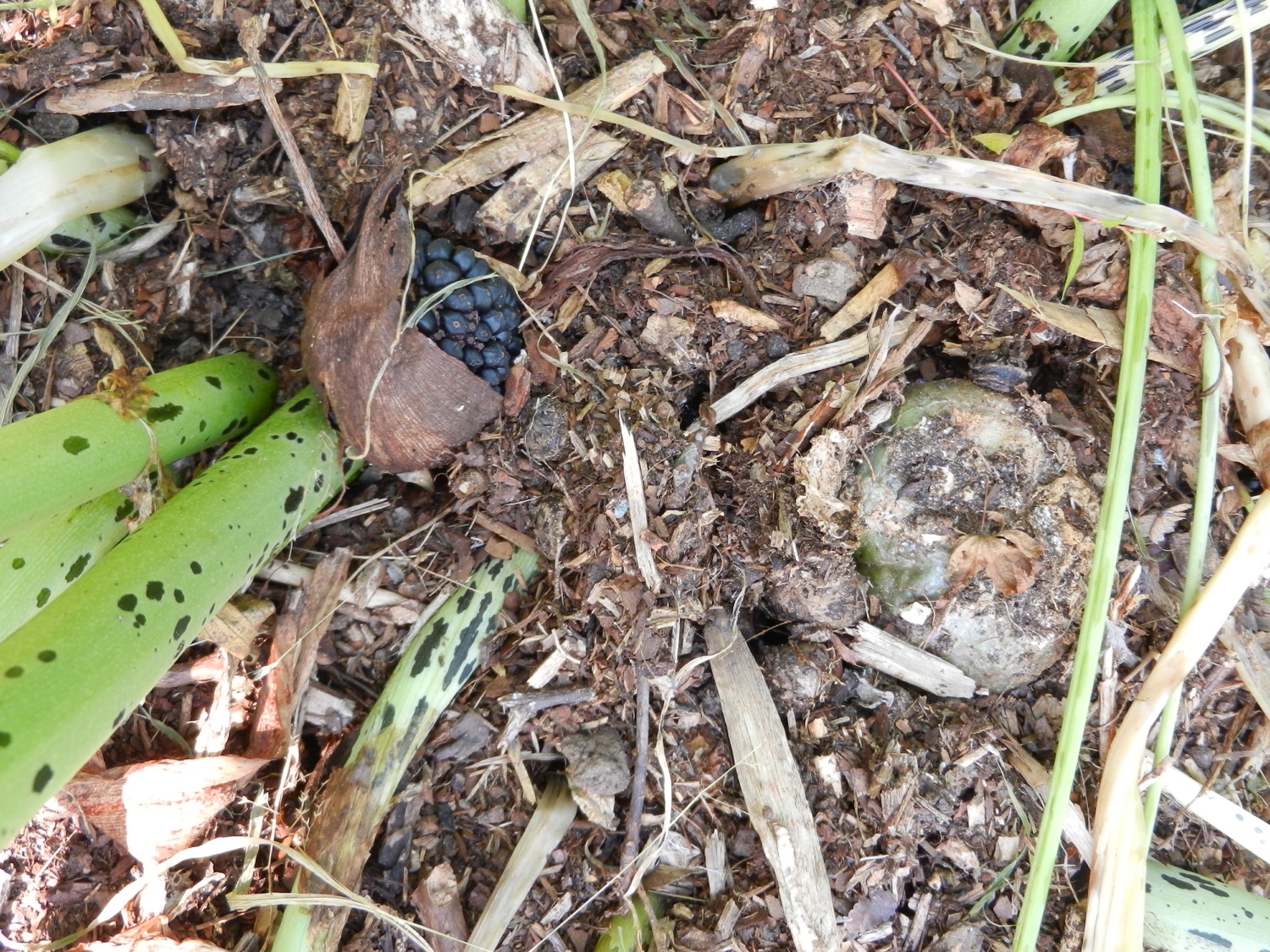 [Speaker Notes: Sauromatum nubicum 
Aronskelkfamlie (Araceae)

En hier is rechts een knol zichtbaar, samen met een stukje flink rizoom, aan de bovenzijde.]
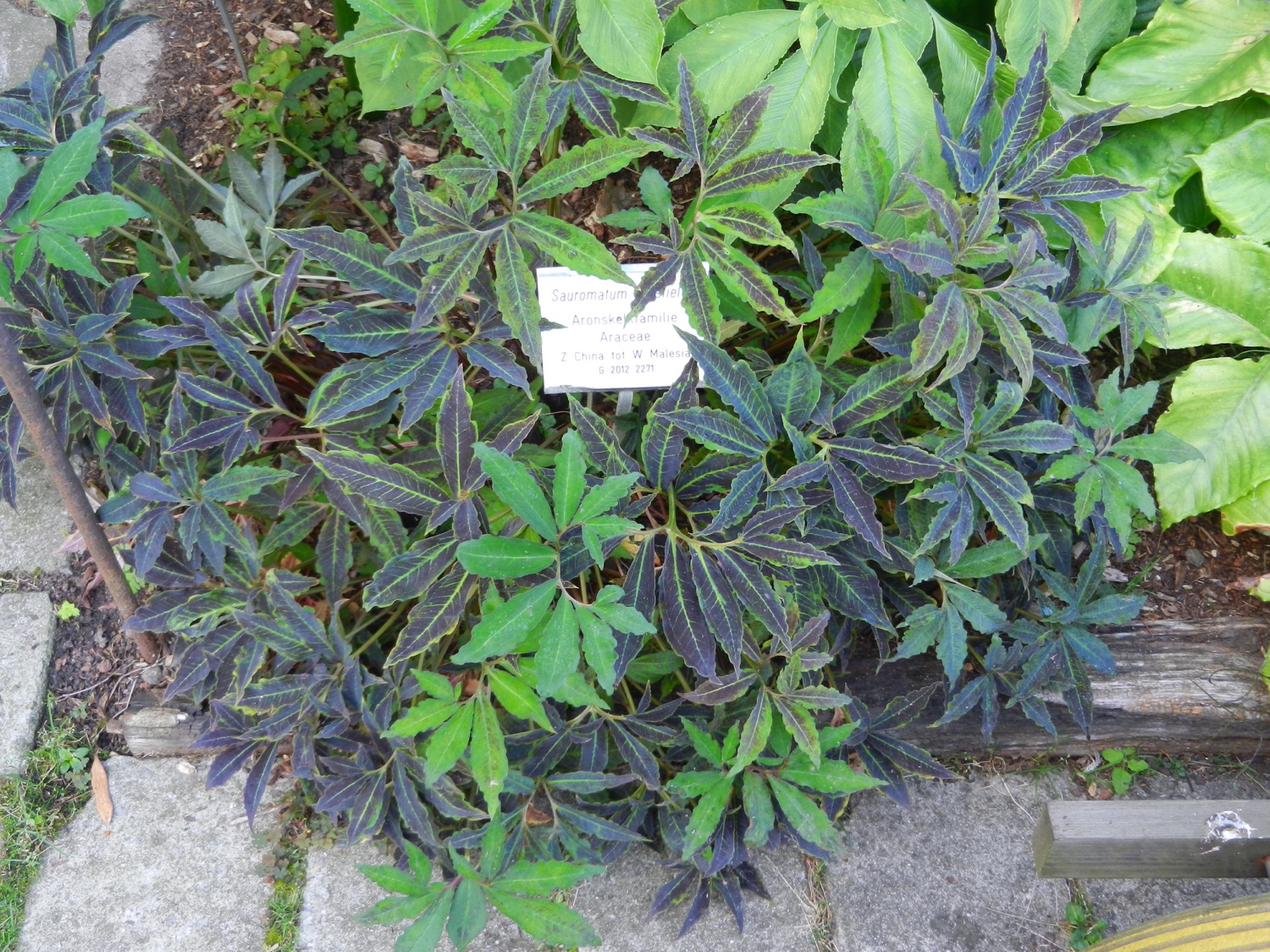 [Speaker Notes: Sauromatum horsfieldii 
Aronskelkfamlie (Araceae)

Een derde soort uit dit wonderbaarlijke genus, maar met een werkelijk prachtige bladverkleuring.]
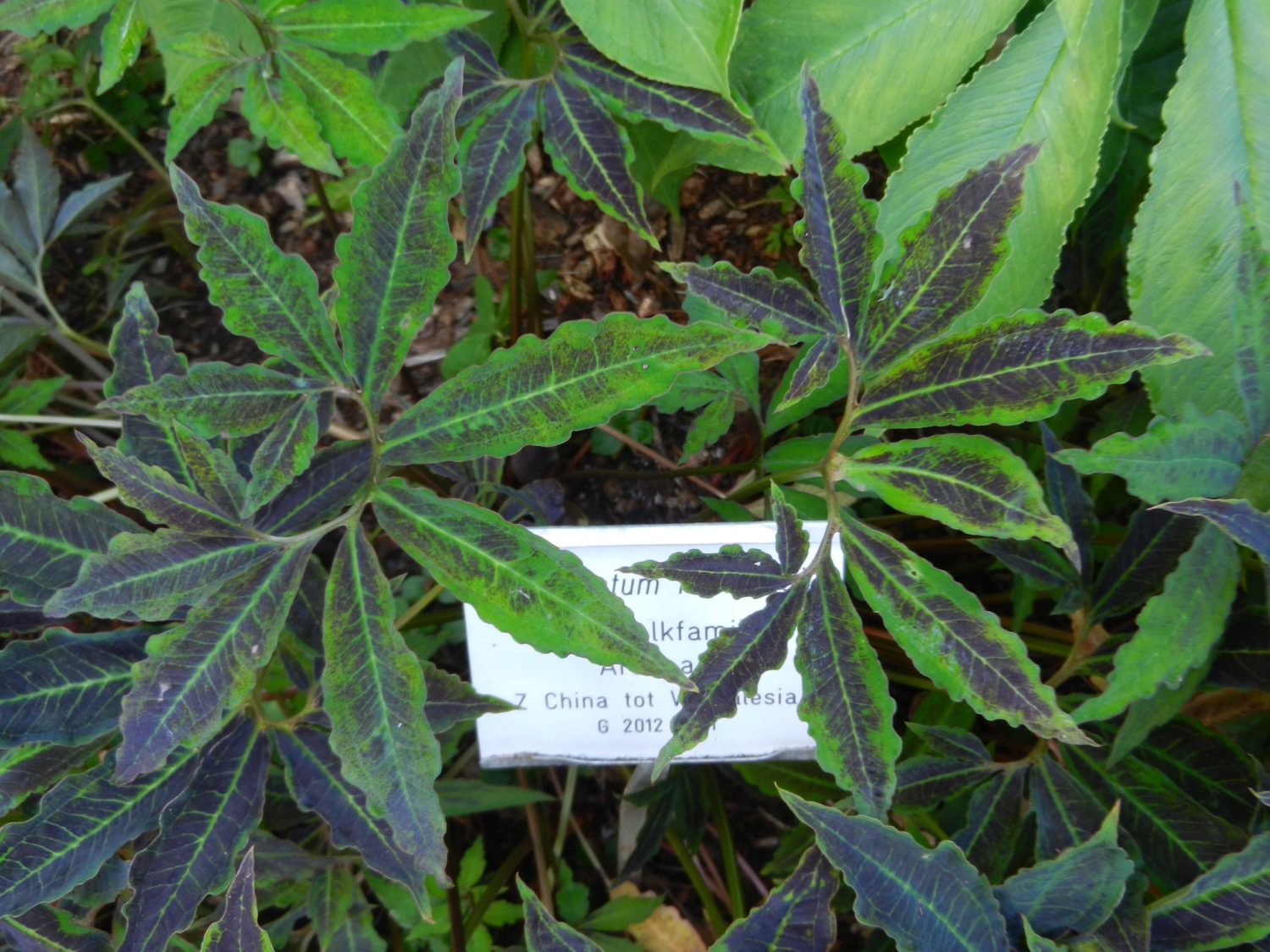 [Speaker Notes: Sauromatum horsfieldii 
Aronskelkfamlie (Araceae)

Een derde soort uit dit wonderbaarlijke genus, maar met een werkelijk prachtige bladverkleuring.]
Mediterranea
MDT
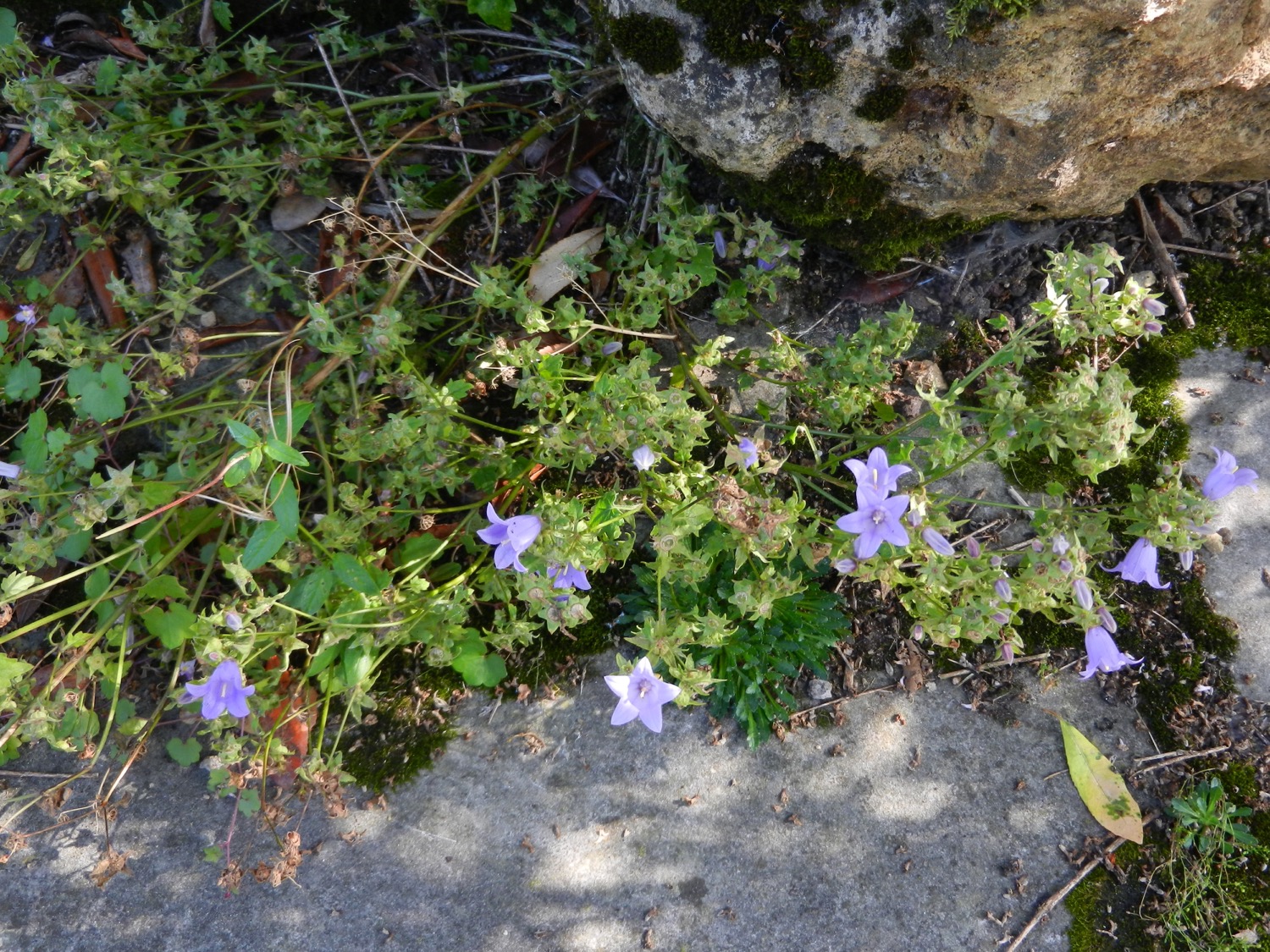 [Speaker Notes: Campanula (Symphyandra) cretica 
Klokjesfamilie (Campanulaceae)

Hier zien we een eerder efemere plant, kortlevend en mobiel, die uit haar perceel is ontsnapt en op een ander perceel is gaan groeien en bloeien.]
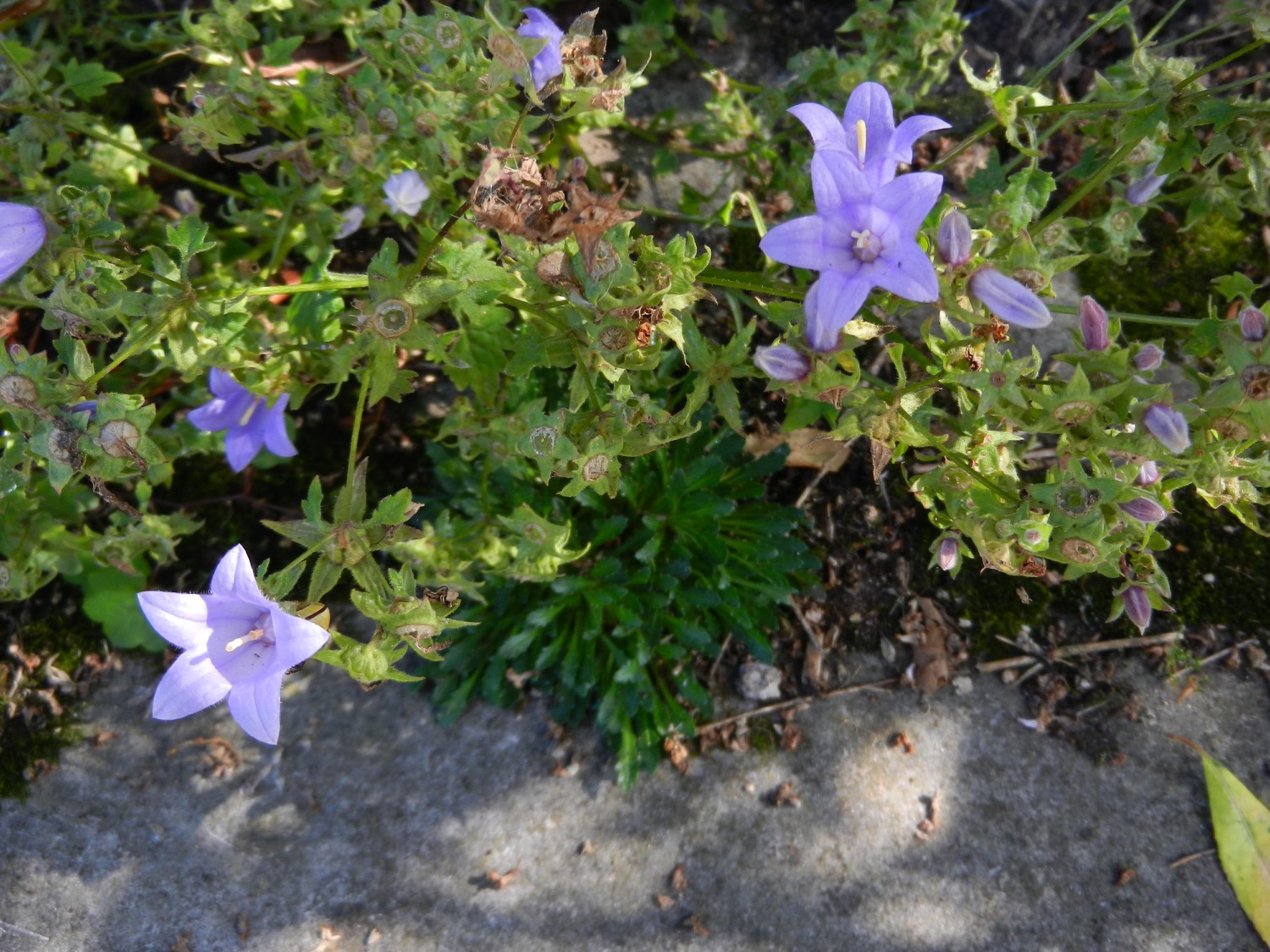 [Speaker Notes: Campanula (Symphyandra) cretica 
Klokjesfamilie (Campanulaceae)

Het genus Symphyandra dankt haar naam aan het fenomeen dat de antheren van de meeldraden met elkaar verkleefd zijn tot een buisje, dat intact blijft tot in de vrouwelijke fase van de bloem. 
Dit fenomeen is hier zichtbaar in de bloem onderaan links (de mannelijke fase van de bloei: pollenkorrels hangen aan de buitenzijde van de stijltakken), en ook bovenaan rechts (de vrouwelijke fase van de bloei: de drie stijltakken zijn opengekomen).]
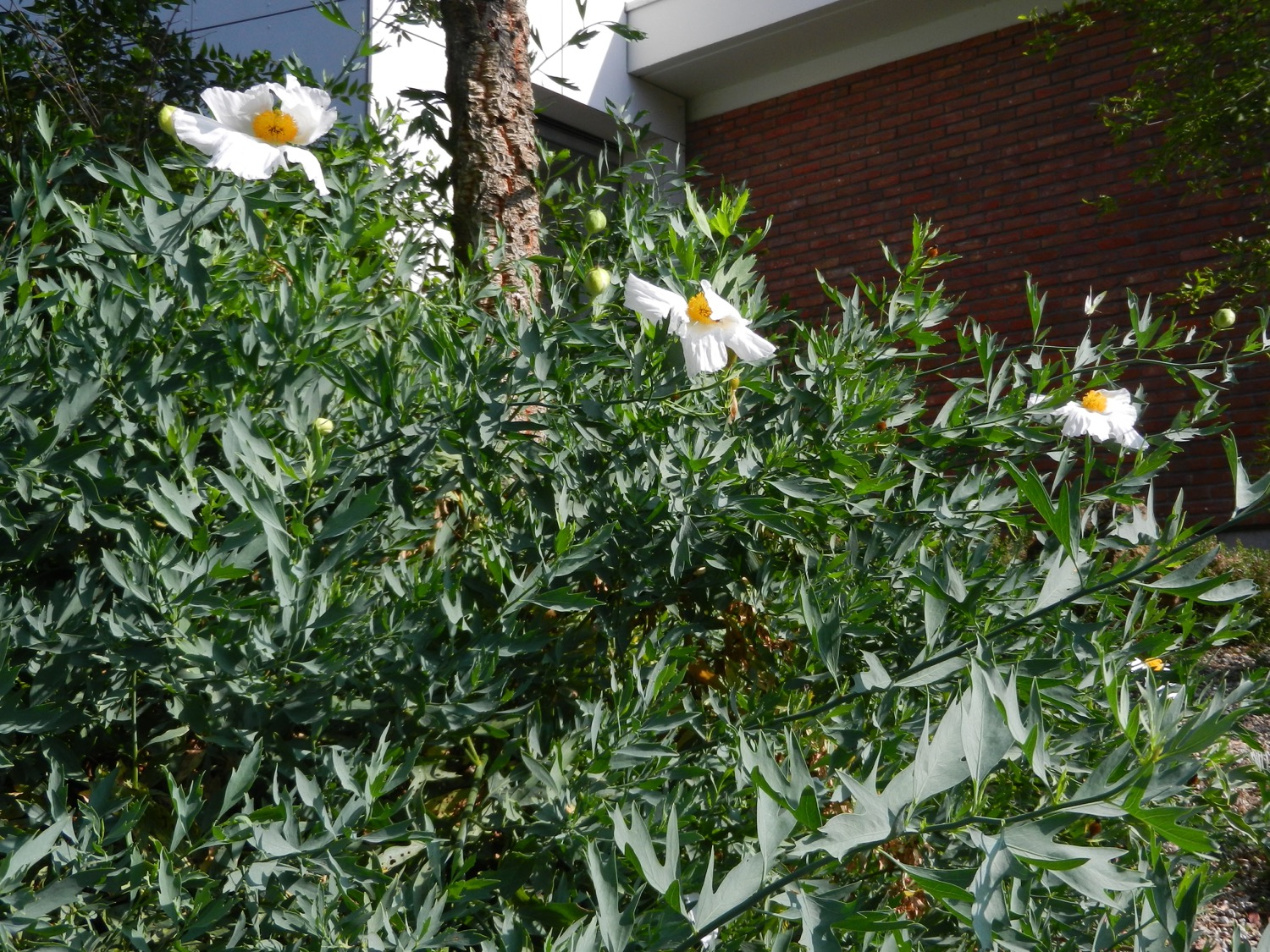 [Speaker Notes: Struikpapaver (Romneya coulteri)
Papaverfamilie (Papaveraceae)

Een tweede bloei, zomaar in de herfst, van deze plant met de grootste bloemen in Californië.]
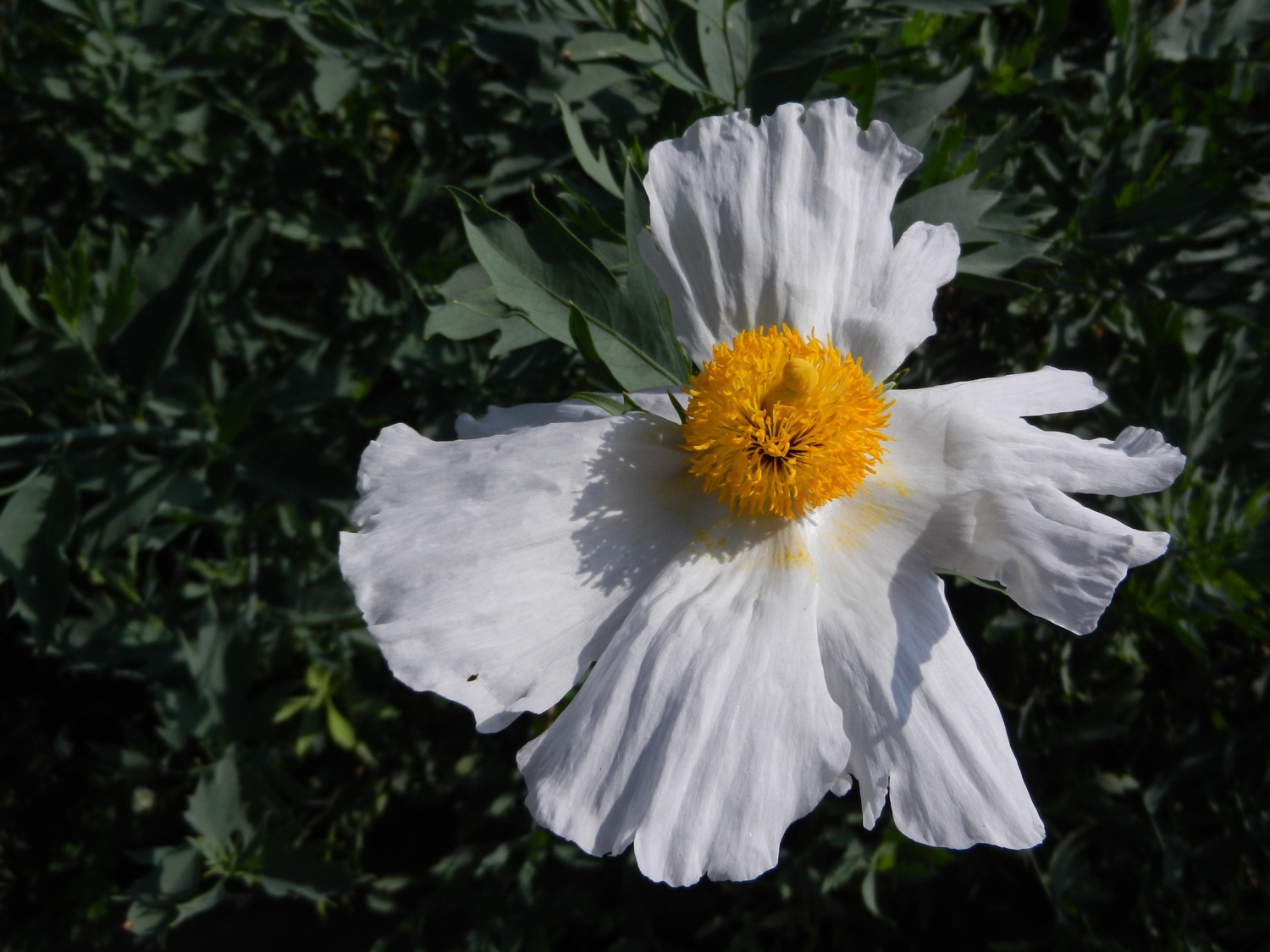 [Speaker Notes: Struikpapaver (Romneya coulteri)
Papaverfamilie (Papaveraceae)

Deze bloem is drietallig in de bouw van kelk (3) en kroon (3+3), maar veeltallig in de meeldraden en in de stamper.]
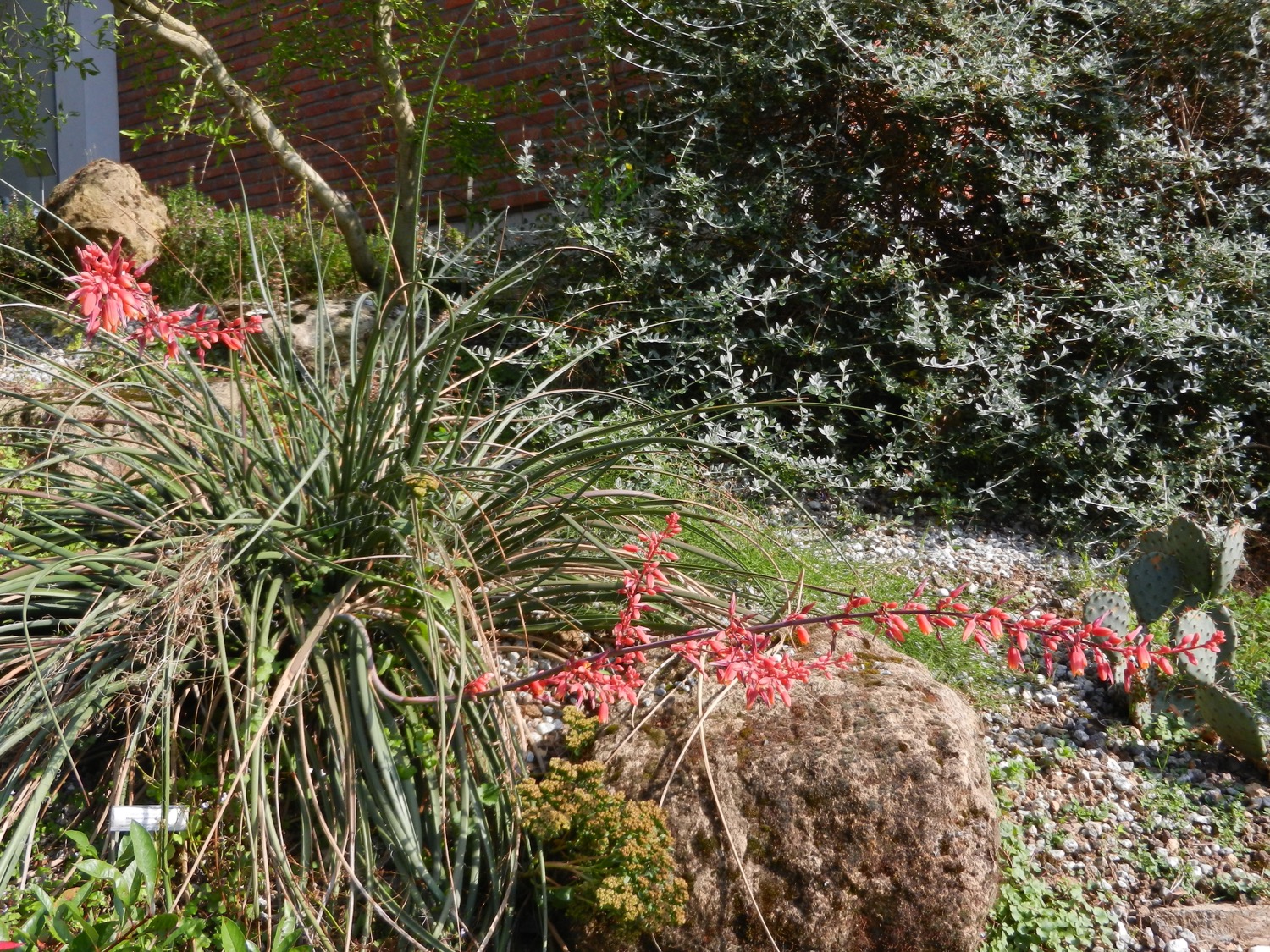 [Speaker Notes: Hesperaloe parviflora 
Agavefamilie (Agavaceae)

Ze lijkt misschien wat op een Aloë, maar heeft er geen affiniteit mee: Aloë behoort tot de familie Asphodelaceae, in een andere tak van de orde Asparagales. 
Deze plant heeft duidelijk veel meer gemeen met haar eigen familie Agavaceae, zoals blijkt uit de bladvorm en –textuur, en zelfs uit de structuur van het bloemgestel, dat veel complexer is dan de eenvoudige aren bij Aloë.]
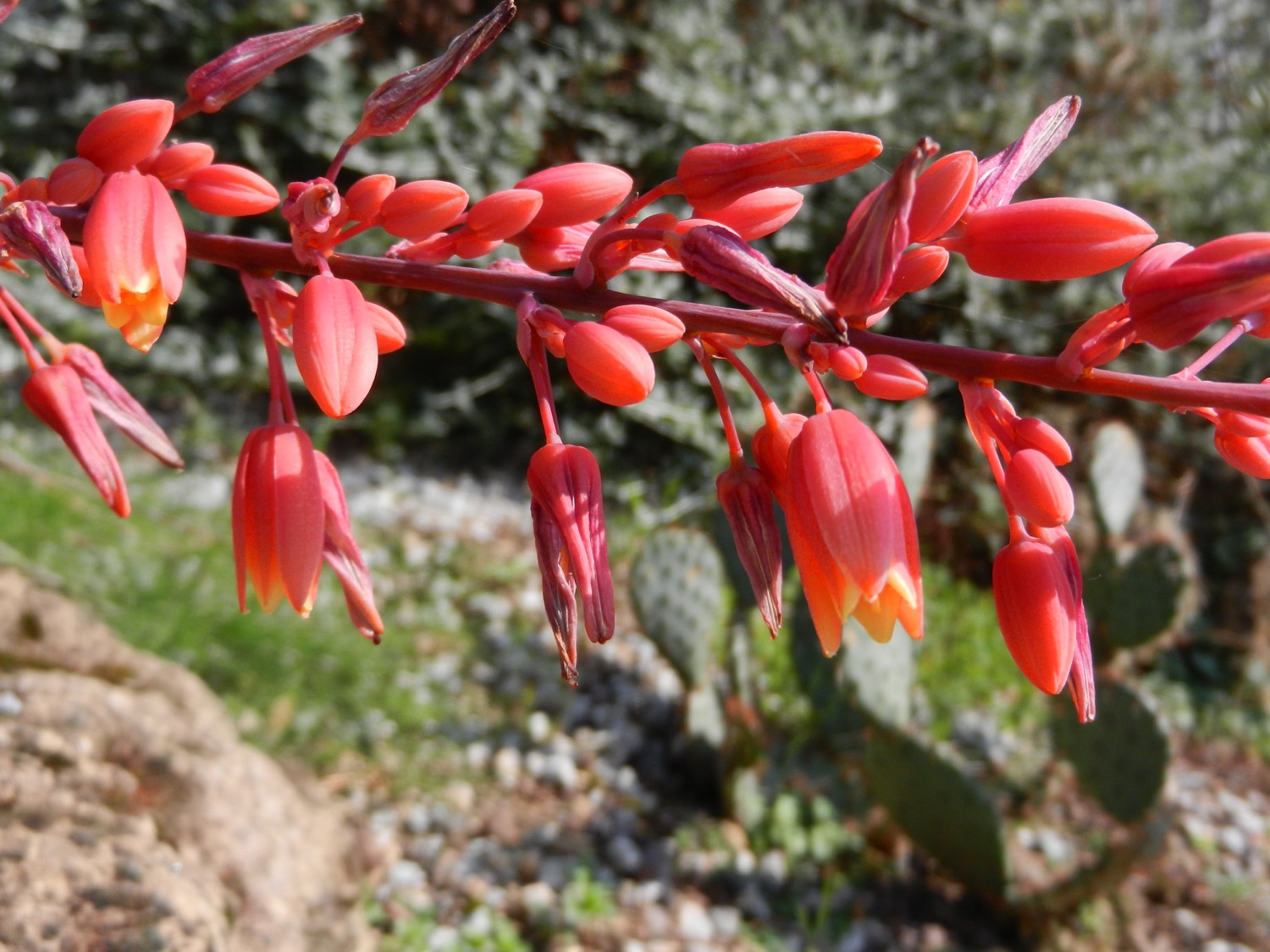 [Speaker Notes: Hesperaloe parviflora 
Asfodelusfamilie (Asphodelaceae)

Ze lijkt misschien wat op een Aloë, maar heeft er geen affiniteit mee: Aloë behoort tot de familie Asphodelaceae, in een andere tak van de orde Asparagales. 
Deze plant heeft duidelijk veel meer gemeen met haar eigen familie Agavaceae, zoals blijkt uit de bladvorm en –textuur, en zelfs uit de structuur van het bloemgestel, dat veel complexer is dan de eenvoudige aren bij Aloë.]
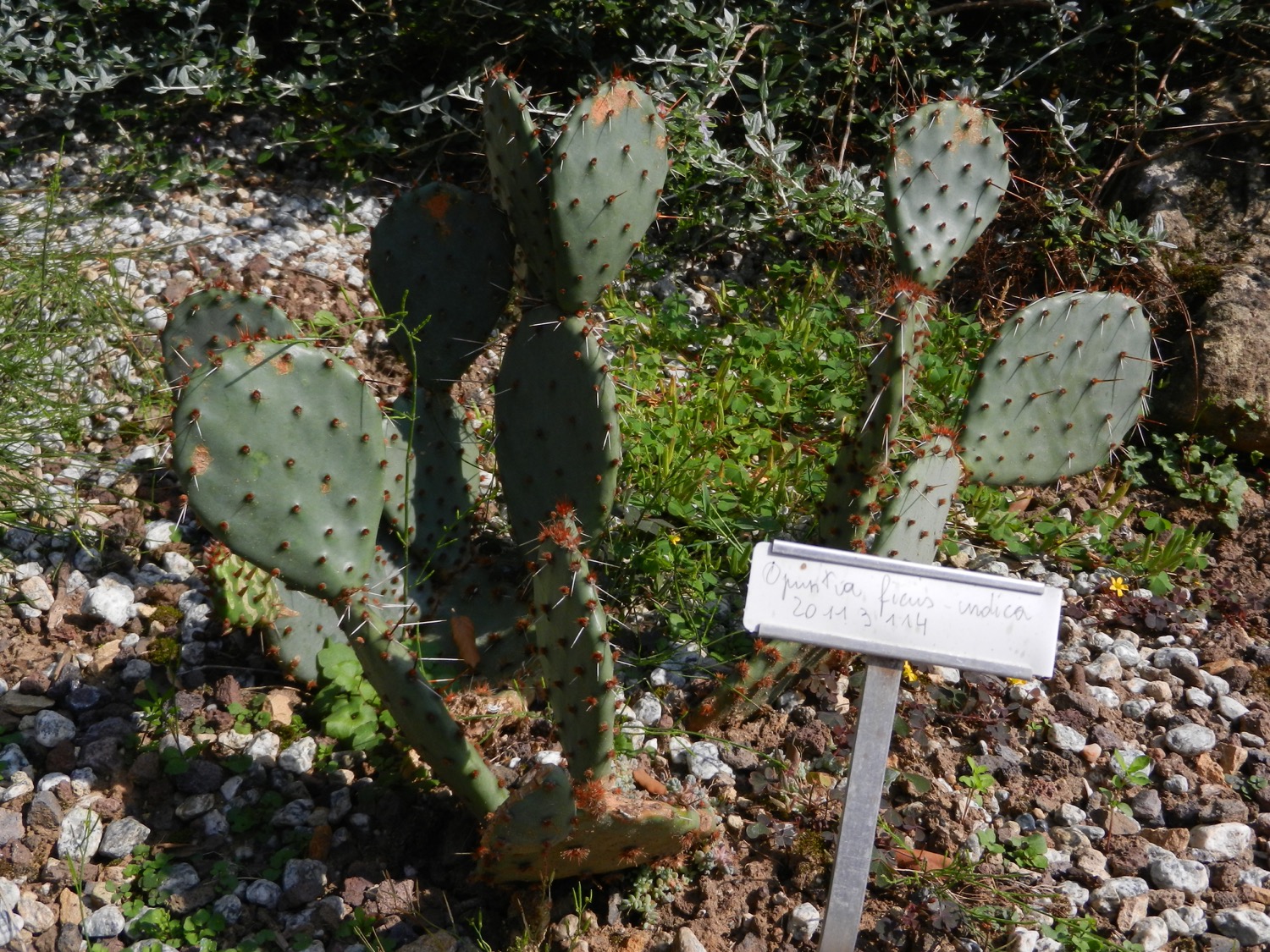 [Speaker Notes: Vijgencactus (Opuntia ficus-indica)
Cactusfamilie (Cactaceae)

Een zeer goed bekende cactus, omwille van de eetbare vruchten, en evenzeer door de quasi ongebreidelde invasiviteit van deze soort in andere landen en continenten dan in haar oorspronkelijke land Mexico. 
Let even op de mooie parastichen (naar links en naar rechts) die gevormd worden door de areolen.]
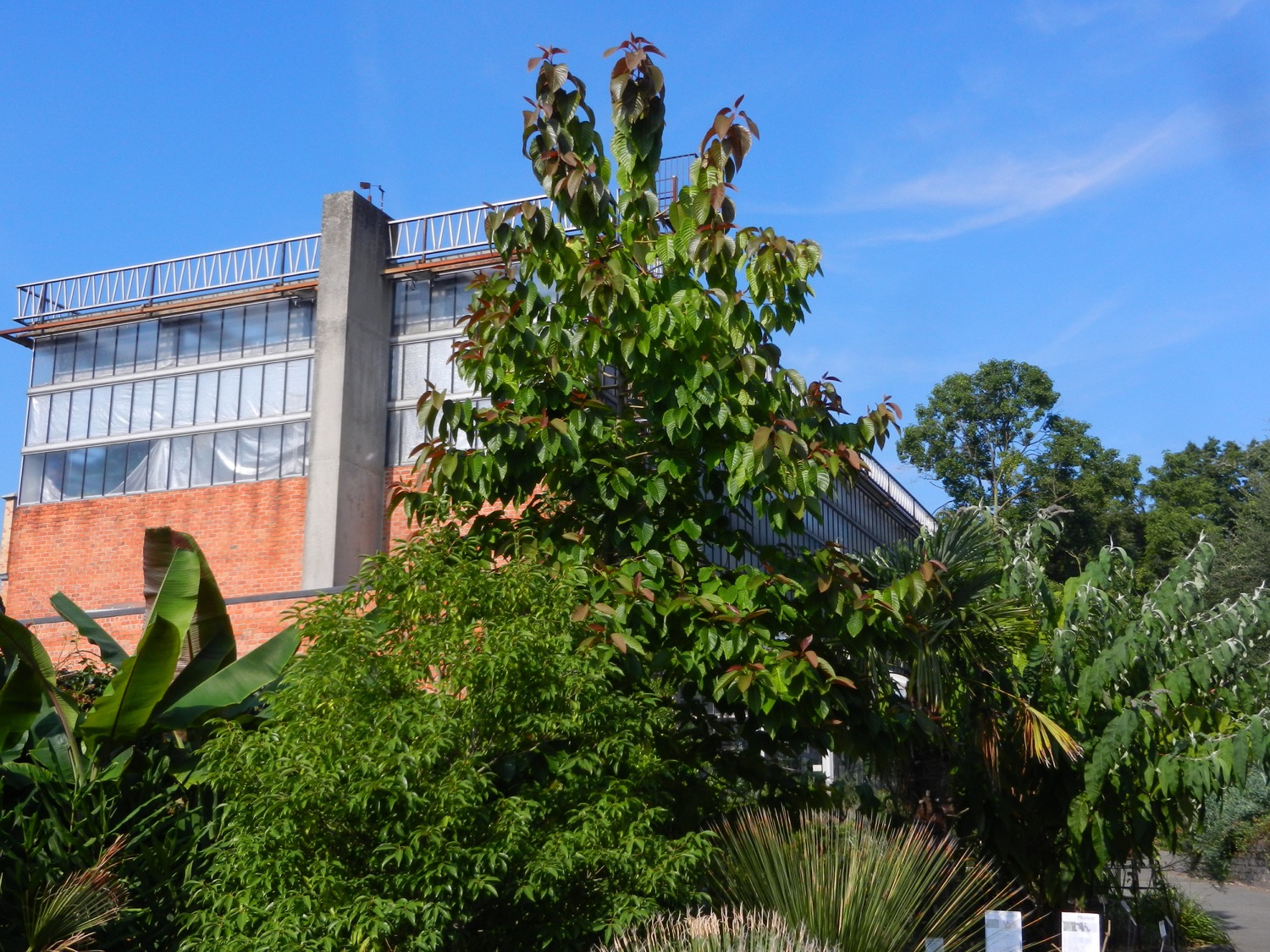 [Speaker Notes: Camptotheca acuminata 
Tupeloboomfamilie (Nyssaceae)

Een boom die gedurende haar eerste tien jaren een geweldige groei kent, en daarna wat langzamer opgaat…]
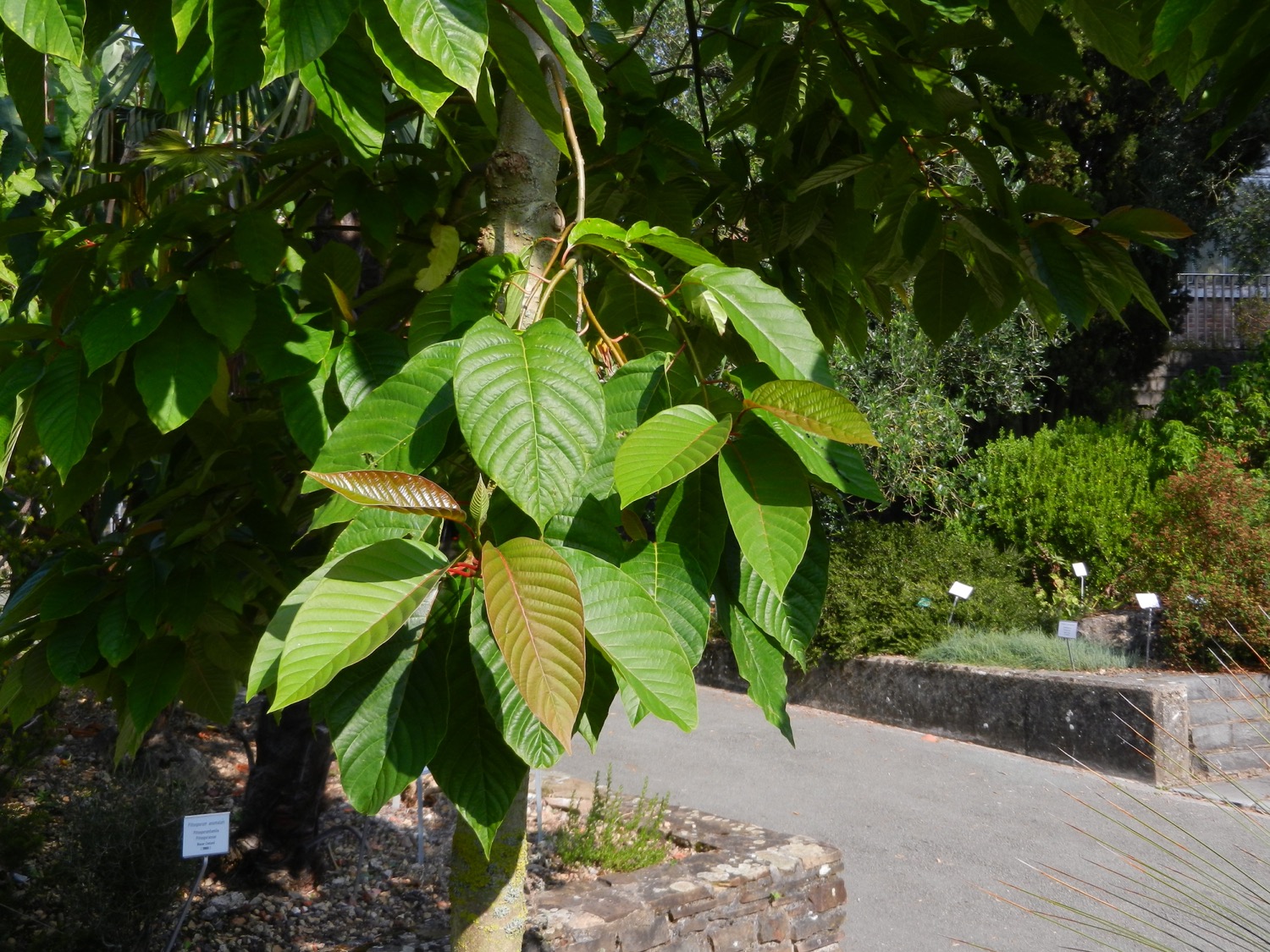 [Speaker Notes: Camptotheca acuminata 
Tupeloboomfamilie (Nyssaceae)

Maar wat een prachtig blad, met zeer fraaie nervatuur.]
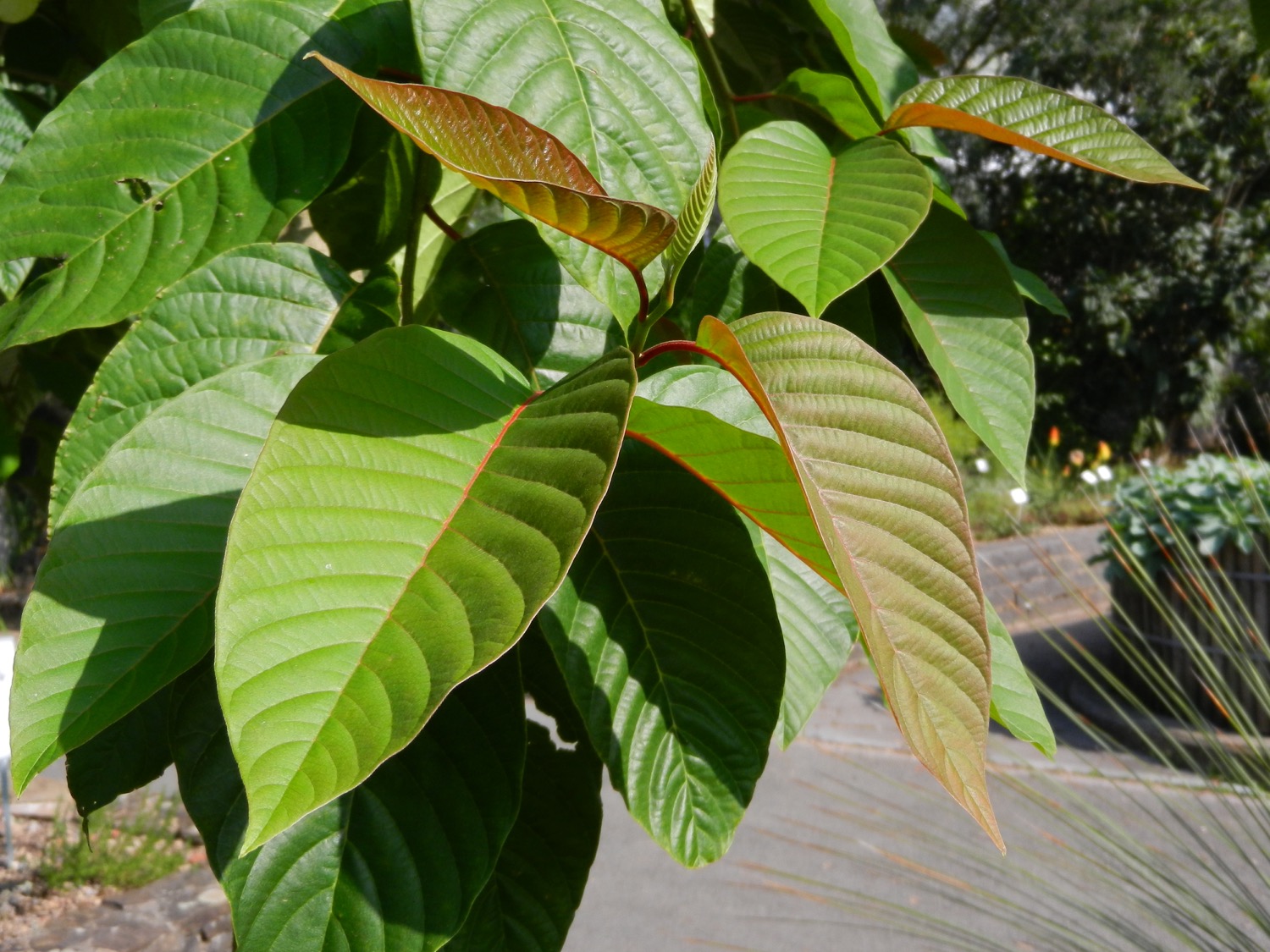 [Speaker Notes: Camptotheca acuminata 
Tupeloboomfamilie (Nyssaceae)

De zijnerven van de bladschijf buigen om net voor de bladrand, maken een bochtje, en verdwijnen dan als het ware, = eucamptodrome nervatuur.]
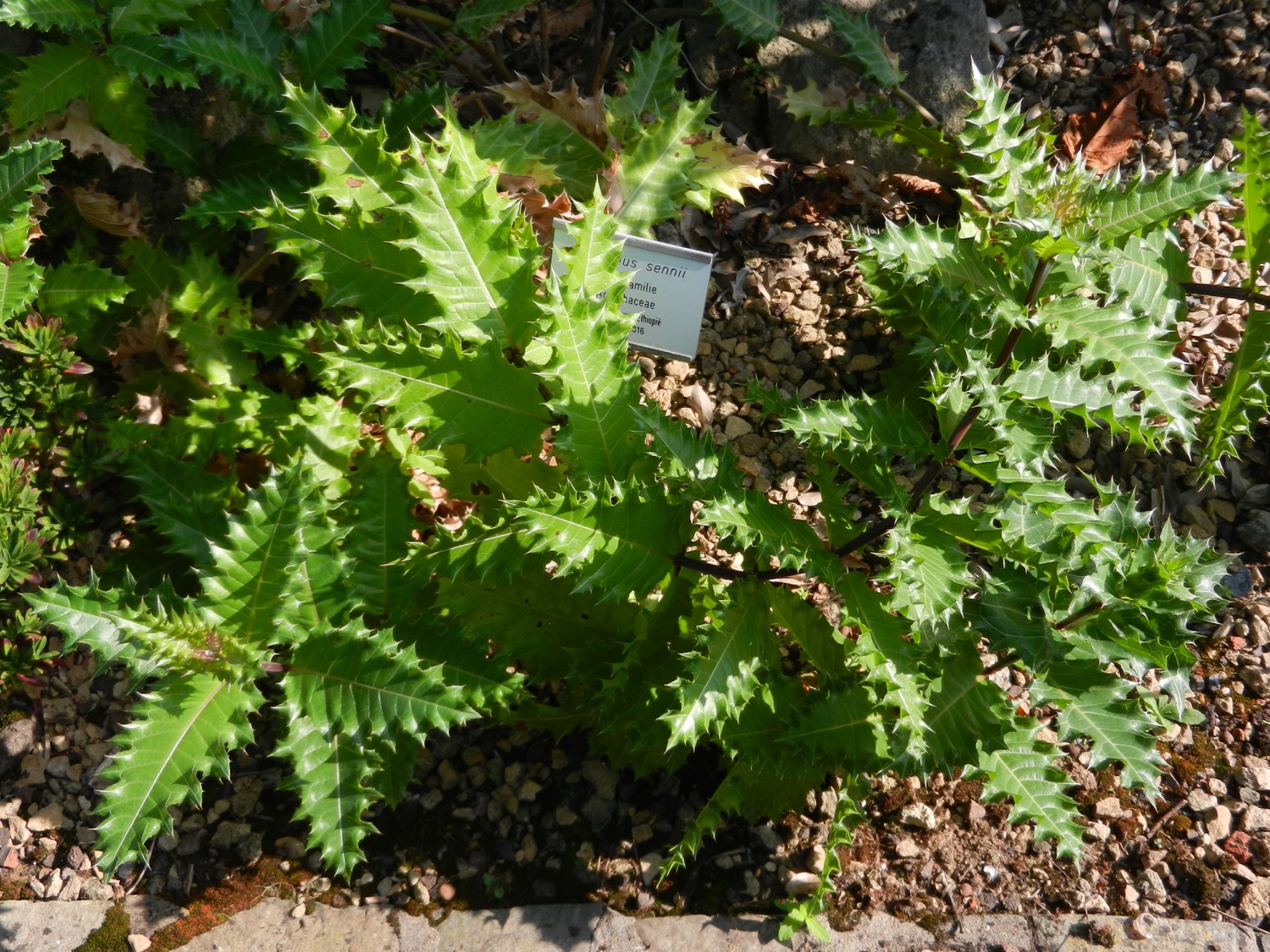 [Speaker Notes: Acanthus sennii 
Acantfamilie (Acanthaceae)

Een soort uit Ethiopië, die hier elk jaar goed groeit tijdens de zomer, maar dan niet op tijd met zijn bloei komt (of is het wellicht een korte-dag plant?). 
Enfin, het blad is fraai genoeg om getoond en bewonderd te worden.]
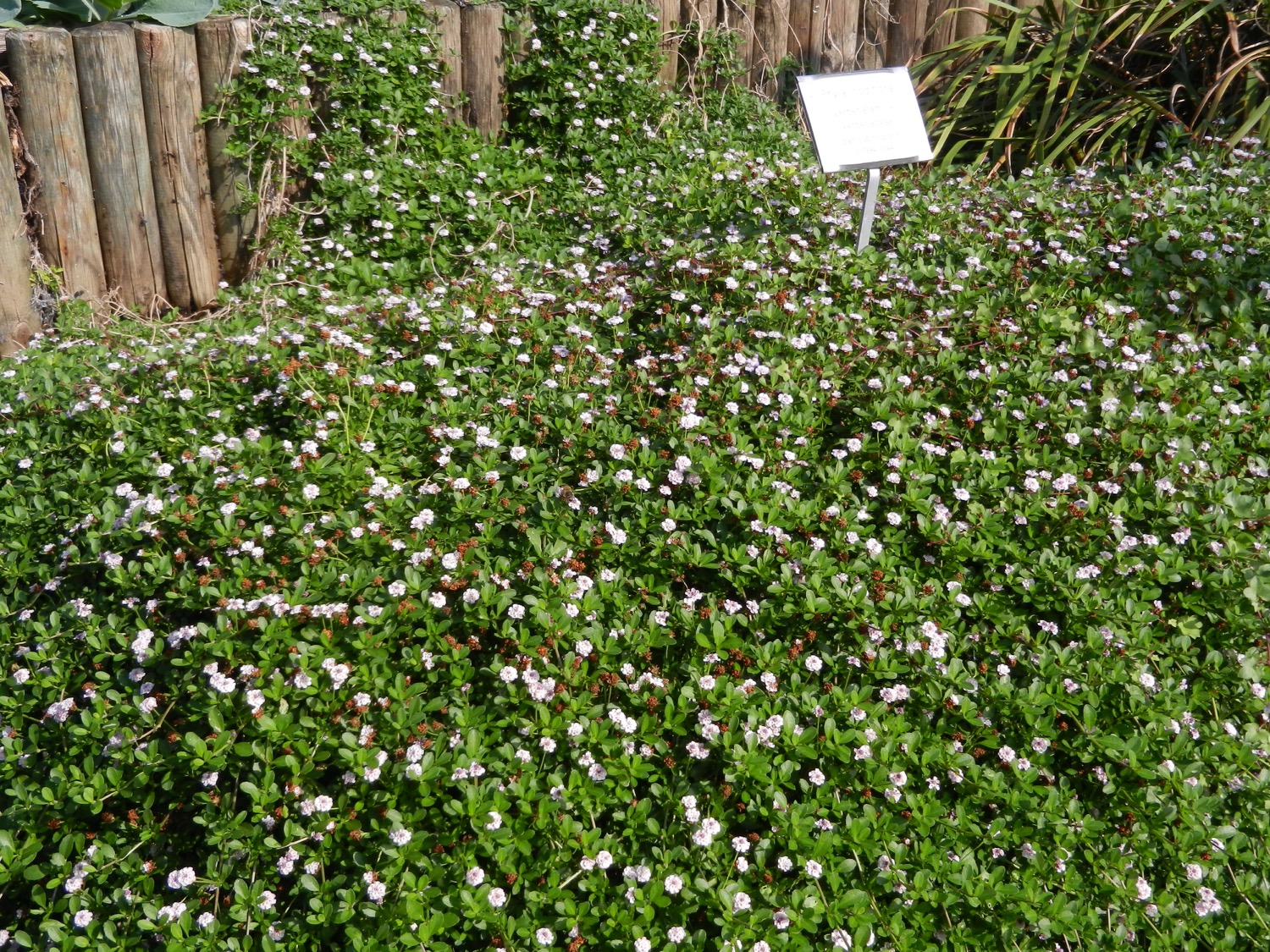 [Speaker Notes: Phyla nodiflora 
Verbenafamilie (Verbenaceae)

Een fijne bodembedekker, maar wel voor een warme ondergrond: haar areaal is pan(sub)tropisch. En hier lukt het nog net, wegens de zomerse hitte in deze zuidexpositie.]
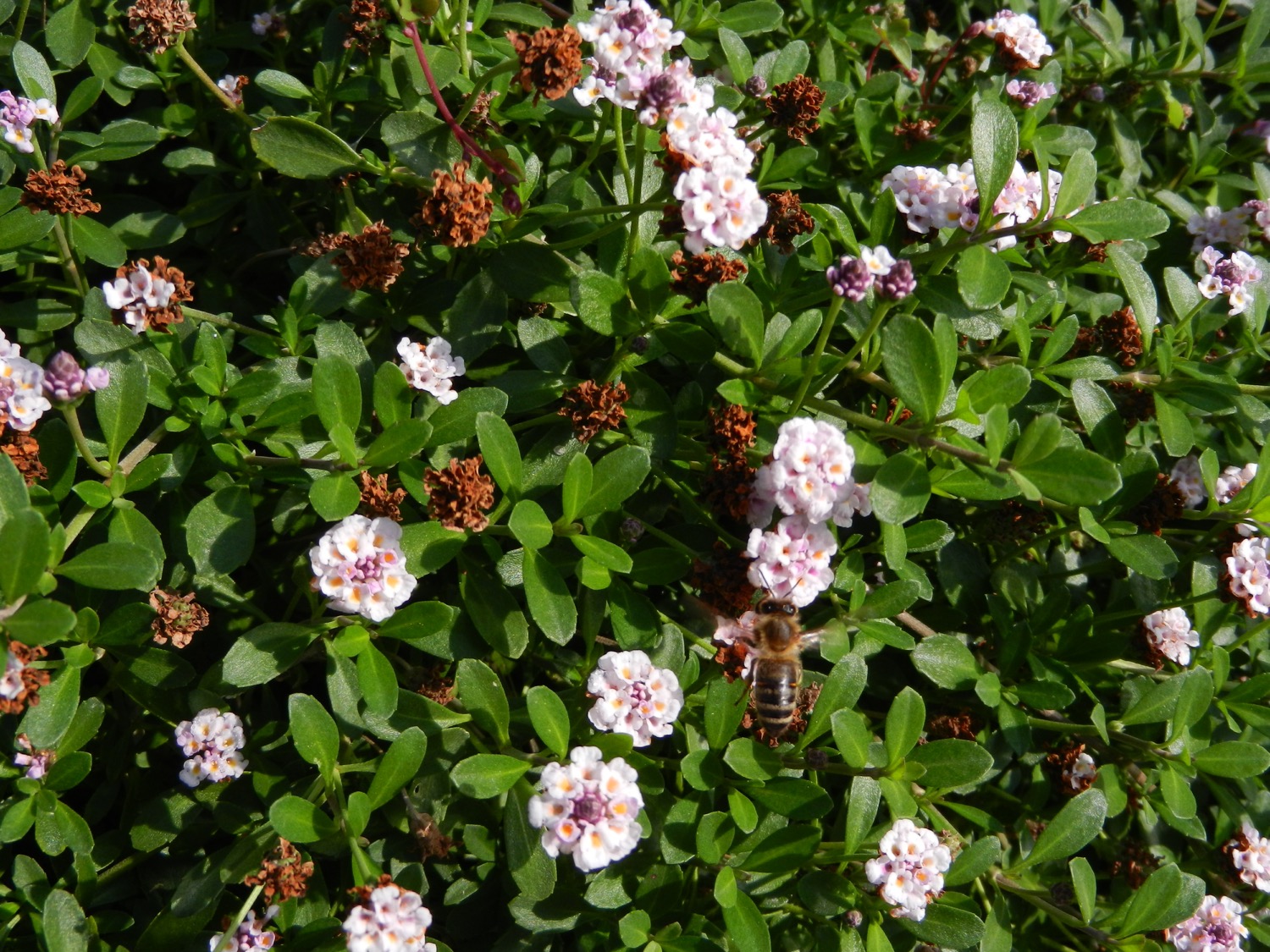 [Speaker Notes: Phyla nodiflora 
Verbenafamilie (Verbenaceae)

Een fijne bodembedekker, maar wel voor een warme ondergrond: haar areaal is pan(sub)tropisch. En hier lukt het nog net, wegens de zomerse hitte in deze zuidexpositie. 

Merk op dat deze bloemgestellen open zijn, ze bloeien van buiten naar binnen, zonder topbloem.]
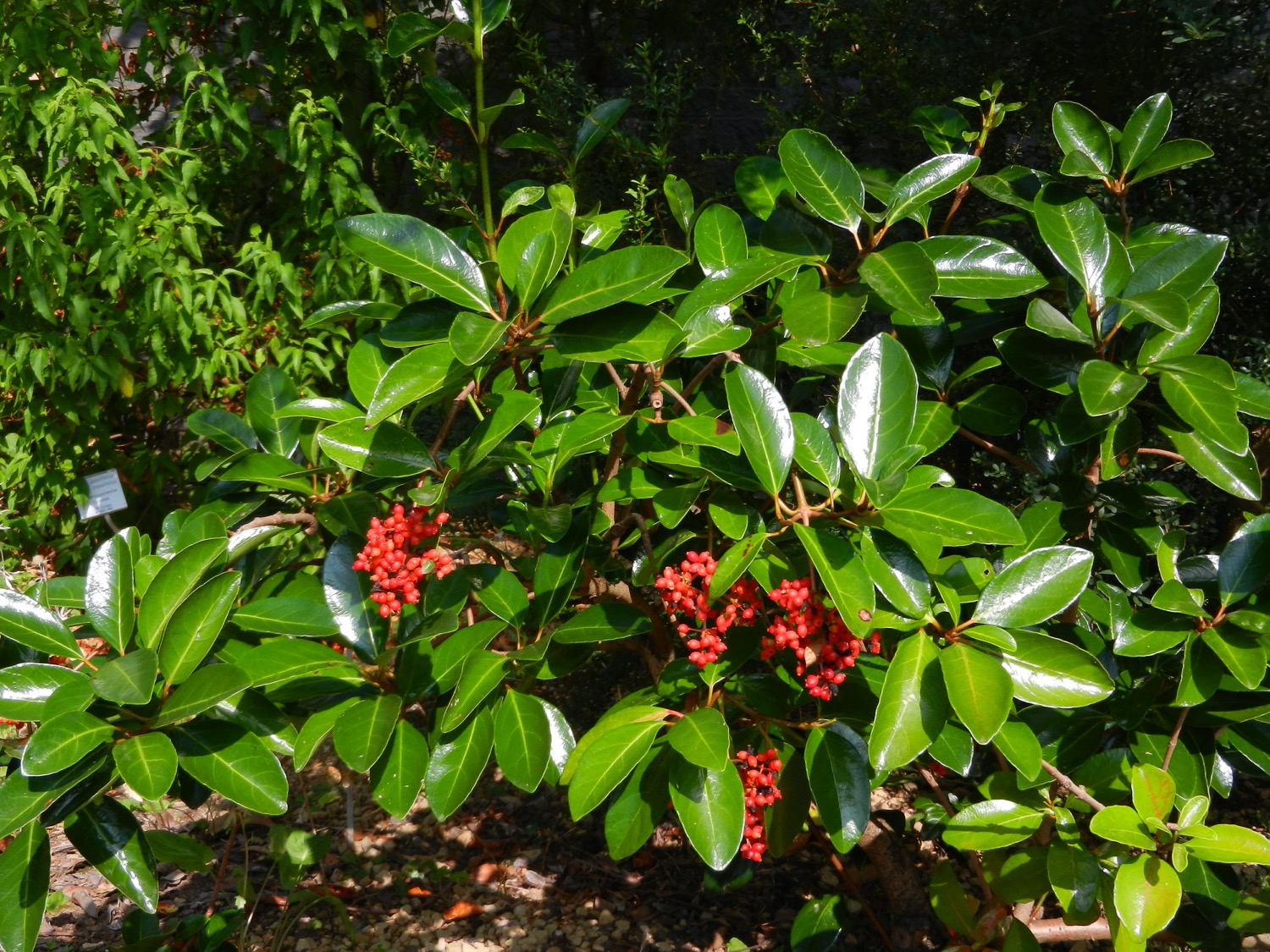 [Speaker Notes: Viburnum awabuki 
Muskuskruidfamilie (Adoxaceae)

Deze soort en de volgende soort zijn twee nauw verwante taxa, die vaak als variëteit of als synoniem worden opgenomen onder Viburnum odoratissimum. 
Er valt over te discussiëren, er zijn wel degelijk verschillen tussen deze taxa te noteren, maar of die geldig zijn om een soort af te bakenen?]
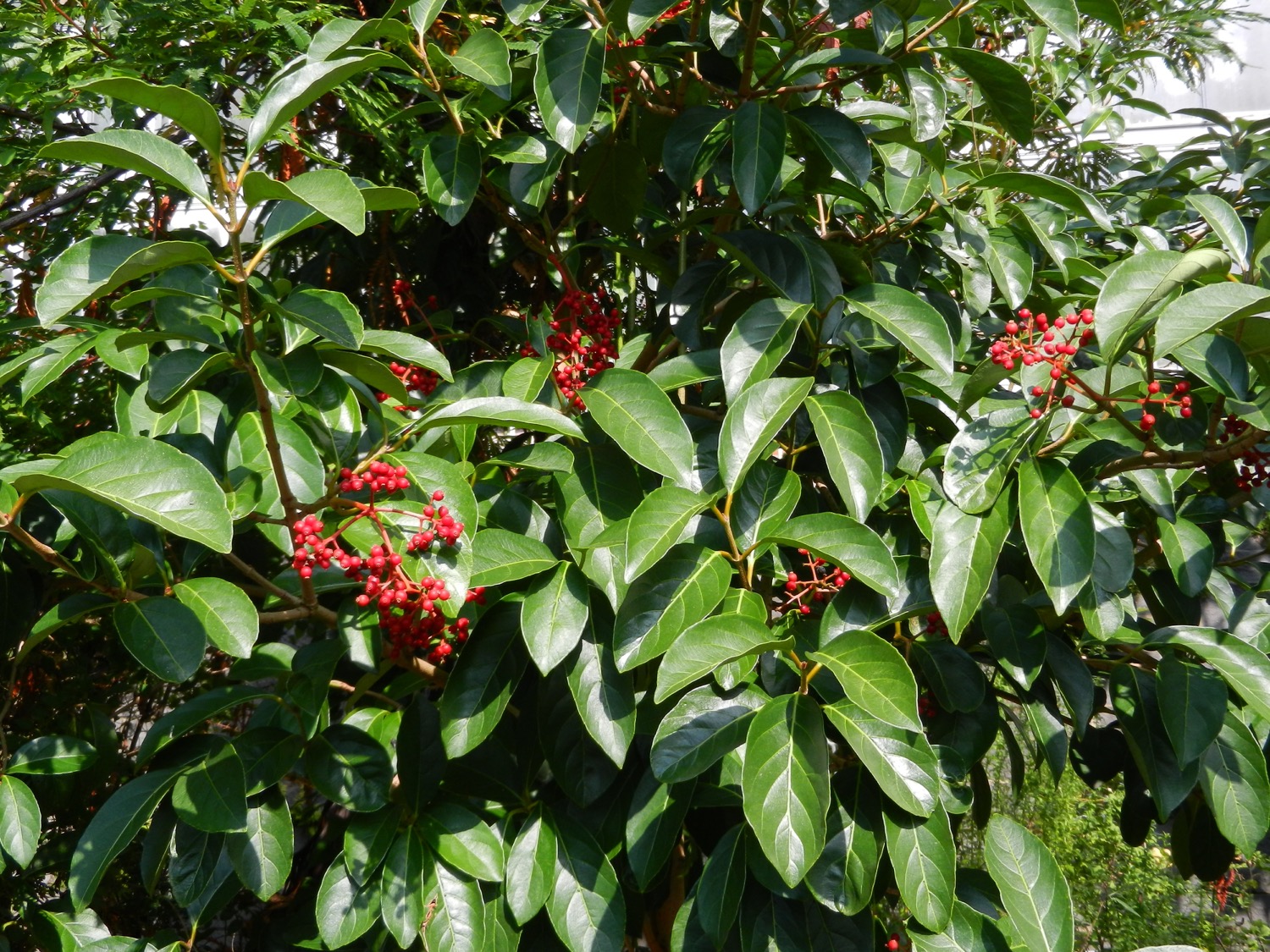 [Speaker Notes: Viburnum arboricola  
Muskuskruidfamilie (Adoxaceae)

Deze soort en de vorige soort zijn twee nauw verwante taxa, die vaak als variëteit of als synoniem worden opgenomen onder Viburnum odoratissimum. 
Er valt over te discussiëren, er zijn wel degelijk verschillen tussen deze taxa te noteren, maar of die geldig zijn om een soort af te bakenen?]
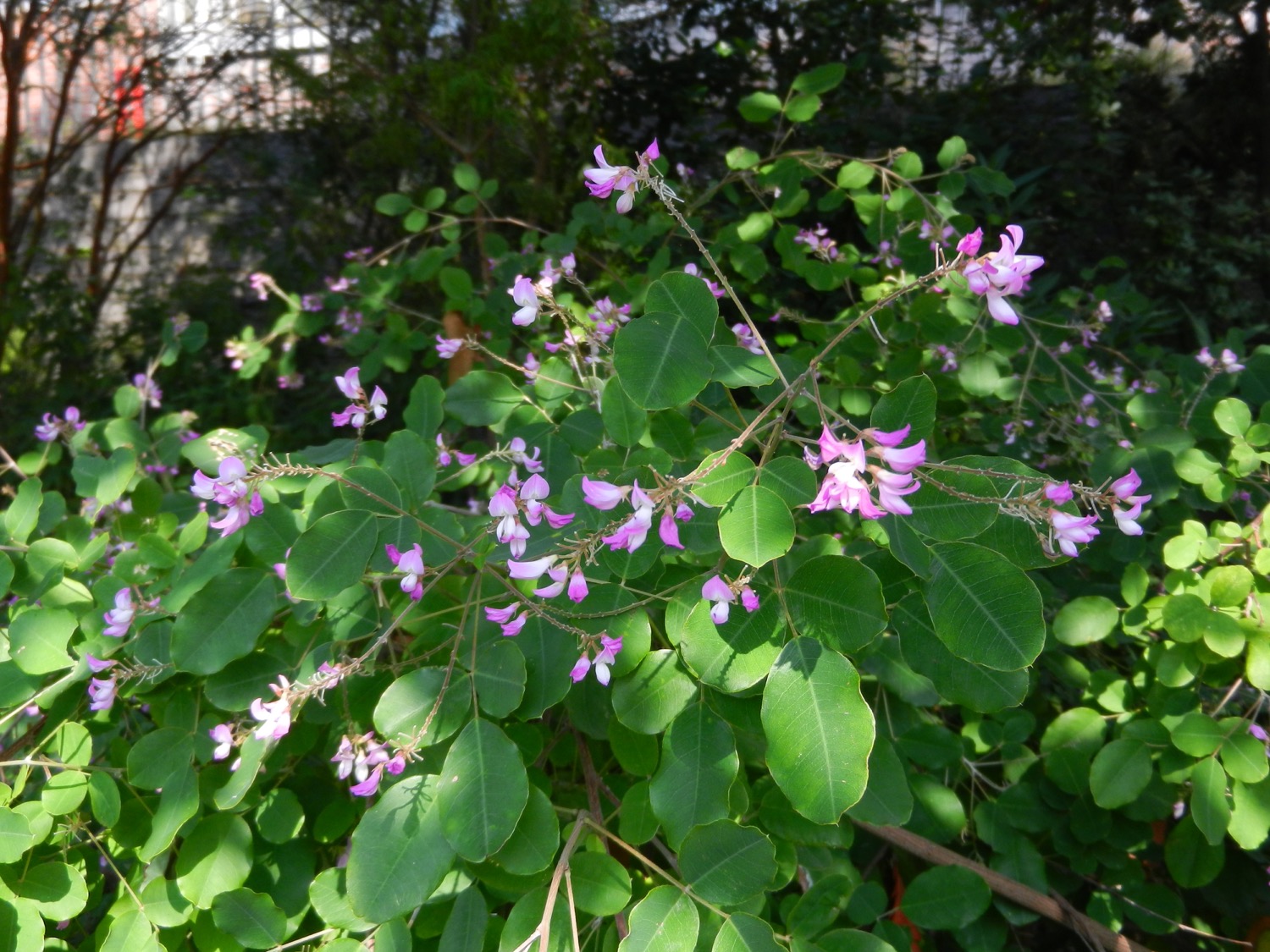 [Speaker Notes: Campylotropis macrocarpa 
Vlinderbloemenfamilie (Fabaceae)

Een klein maar fijn struikje, met een matige groei, maar met frisse bloemen, en zo vlinderbloemig als maar kan zijn…]
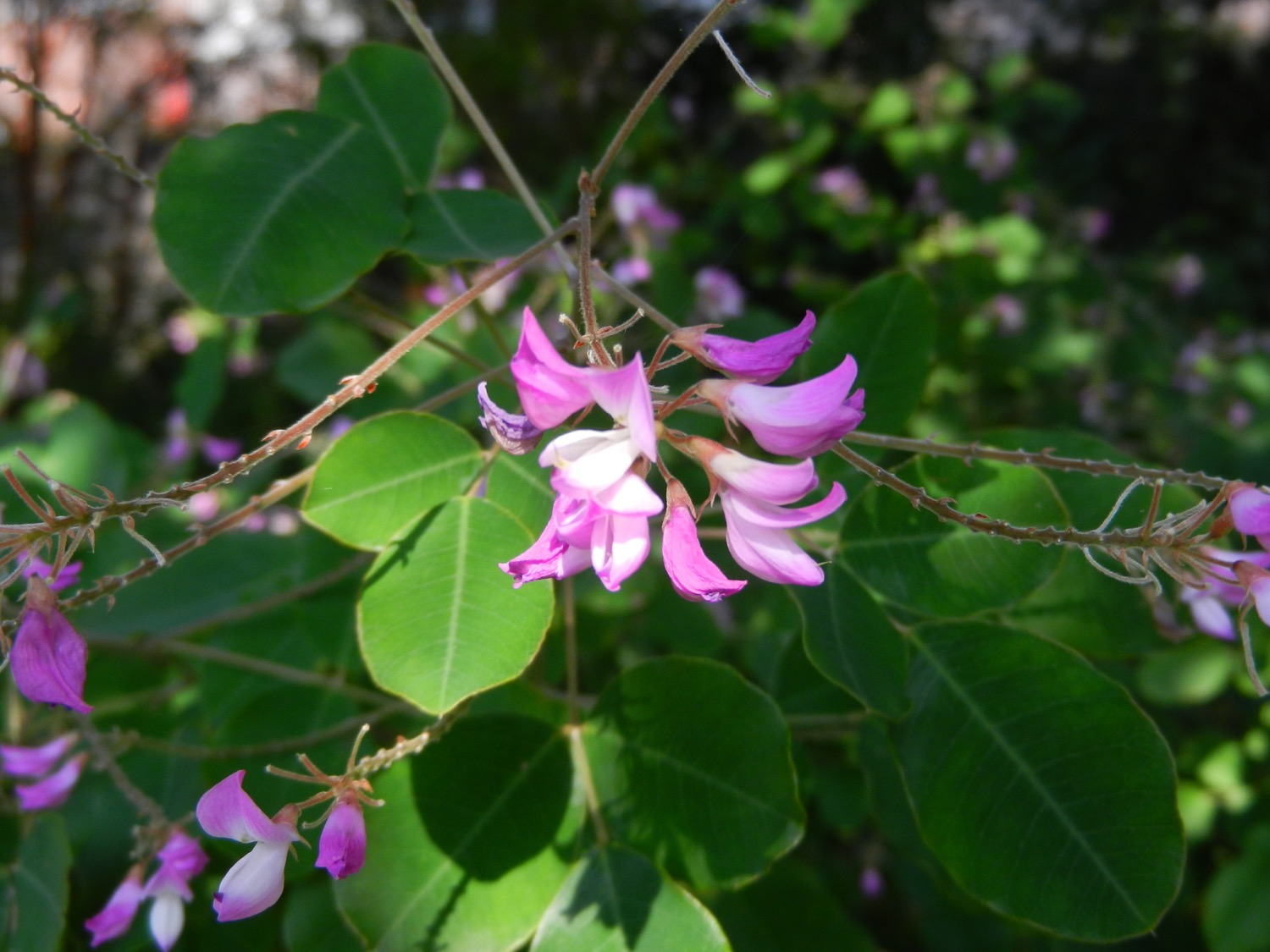 [Speaker Notes: Campylotropis macrocarpa 
Vlinderbloemenfamilie (Fabaceae)

Een klein maar fijn struikje, met een matige groei, maar met frisse bloemen, en zo vlinderbloemig als maar kan zijn…]
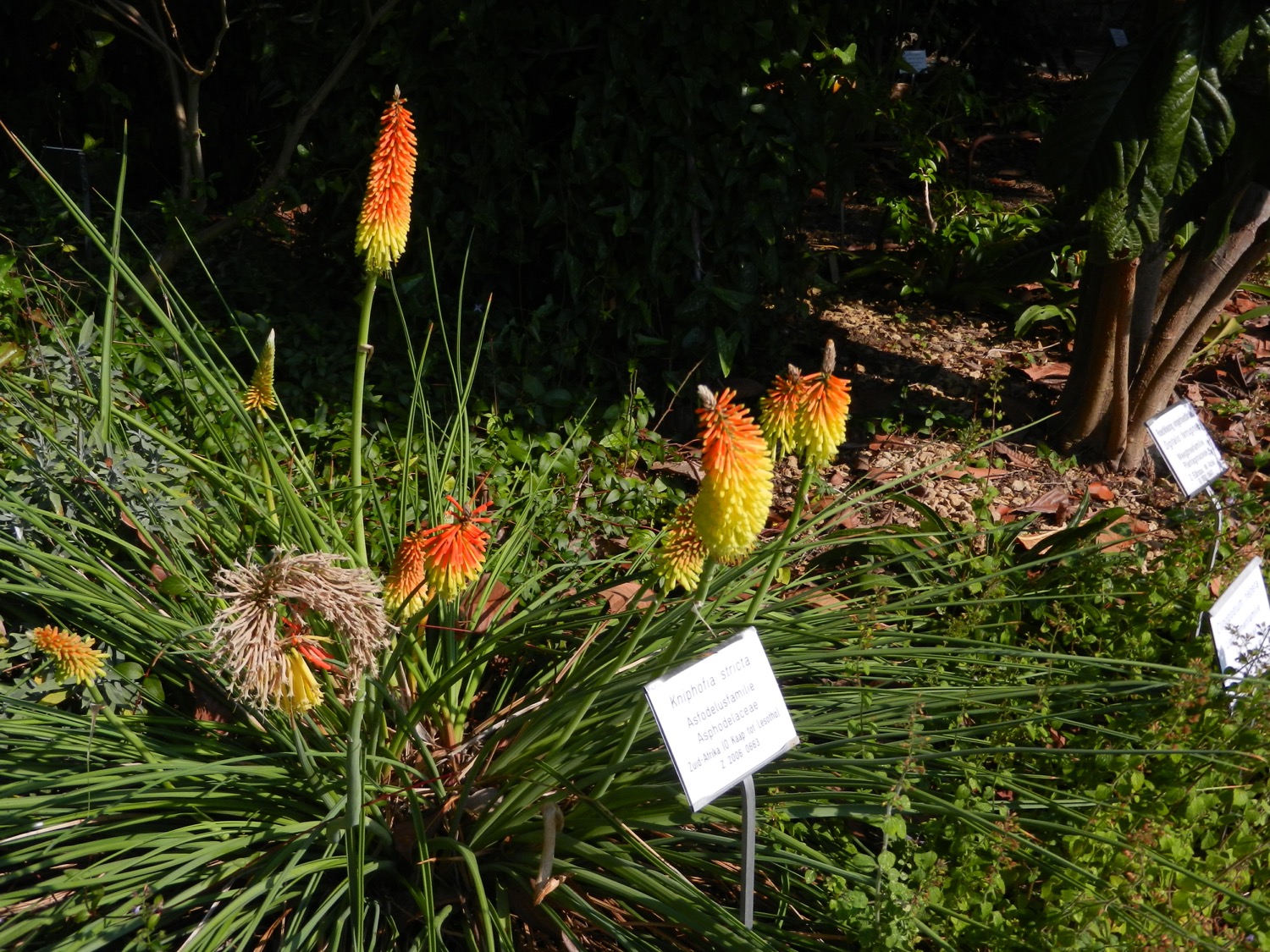 [Speaker Notes: Kniphofia stricta
Asfodelusfamilie (Asphodelaceae)

Een echte vuurpijl, die zo omhoog geschoten wordt.]
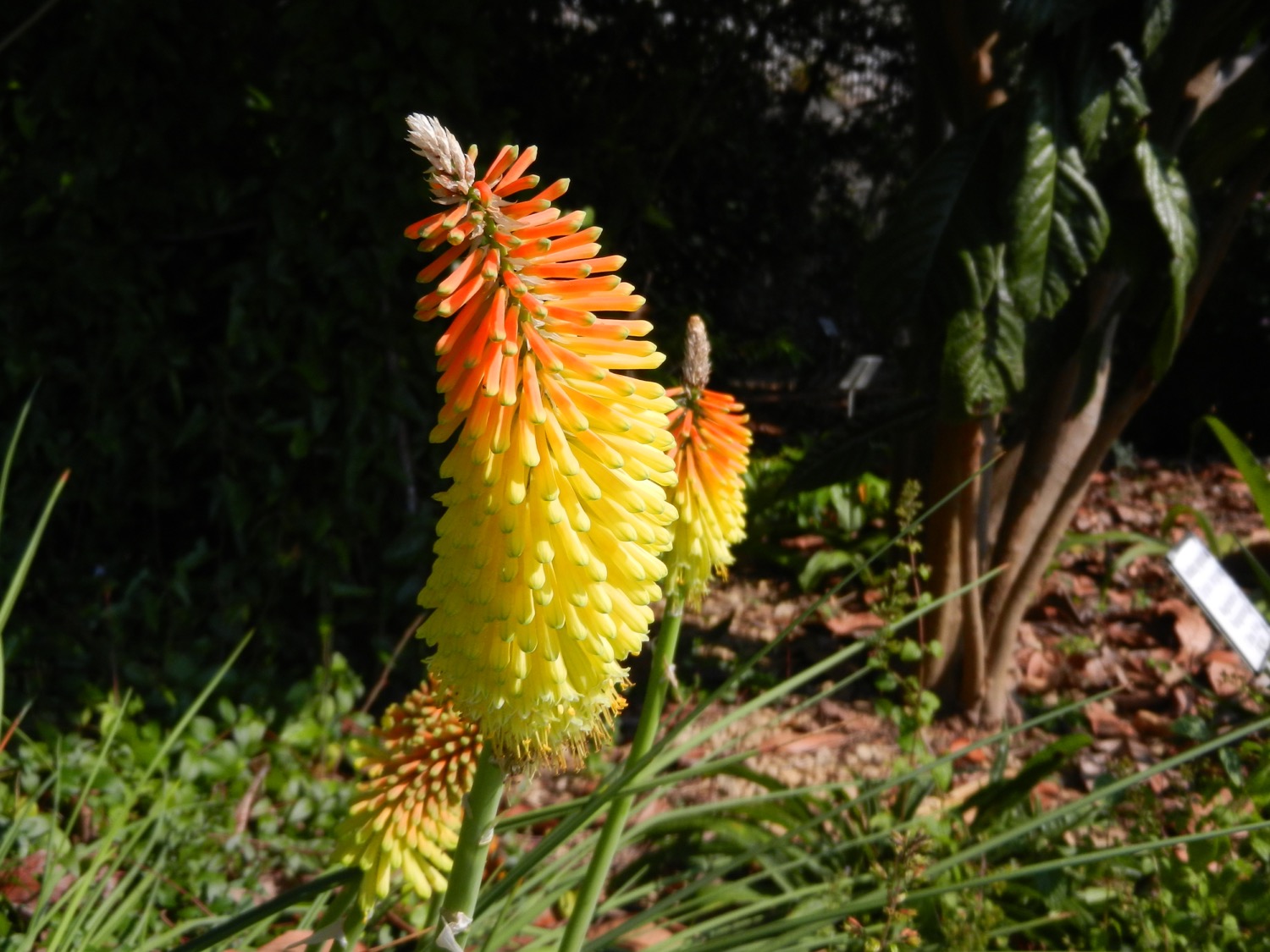 [Speaker Notes: Kniphofia stricta
Asfodelusfamilie (Asphodelaceae)

Een echte vuurpijl, die zo omhoog geschoten wordt.]
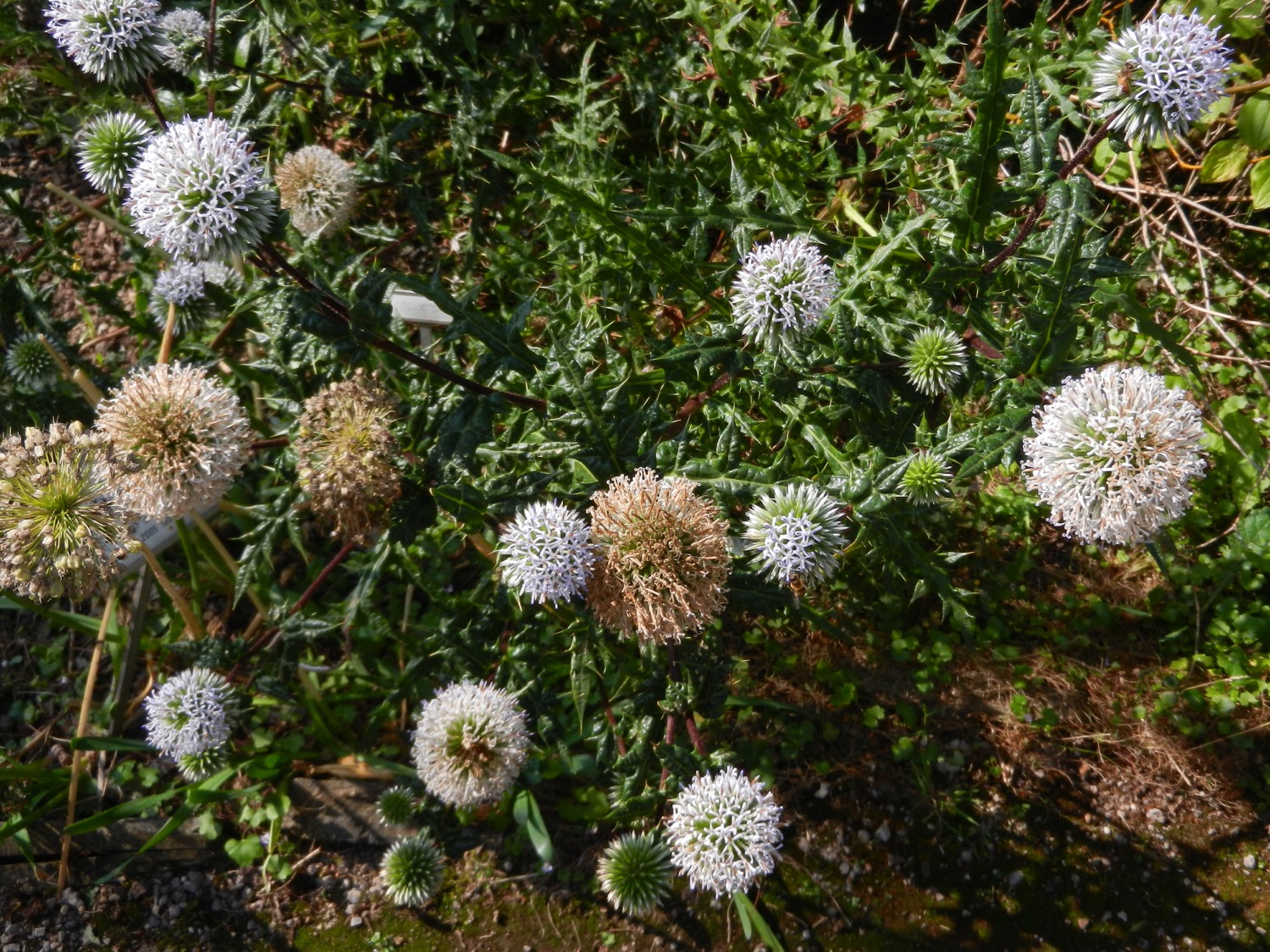 [Speaker Notes: Echinops spinosissimus 
Asterfamilie (Asteraceae)

Een bijzonder stekelige plant, zoals de naam het doet vermoeden. 
Maar interessant zijn de bloemgestellen, die eigenlijk zijn opgebouwd als een hoofdje van hoofdjes.]
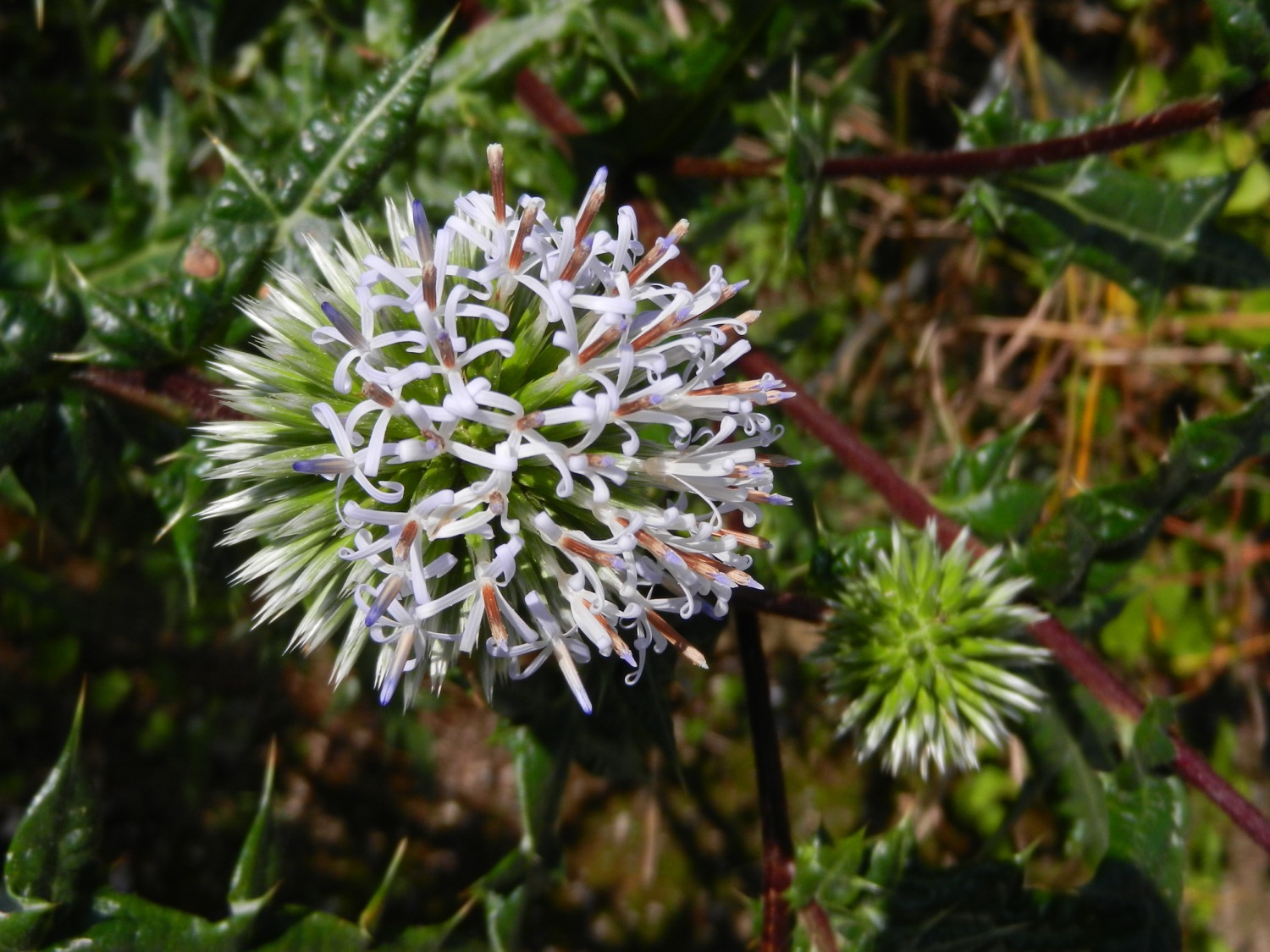 [Speaker Notes: Echinops spinosissimus 
Asterfamilie (Asteraceae)

Op dit hoofdje kan u links de groene omwindselblaadjes (met witte punten) zien van een individueel hoofdje, dat zelf maar één enkele bloem draagt. Meer naar rechts ziet u een groot aantal van dergelijke bloemen, elk uit één enkel hoofdje tevoorschijn gekomen. 
Bij elke bloem is de antherenbuis goed zichtbaar, van blauw bij de verse naar bruin bij de reeds uitgebloeide bloemen.]
Planten & Mensen
PLM
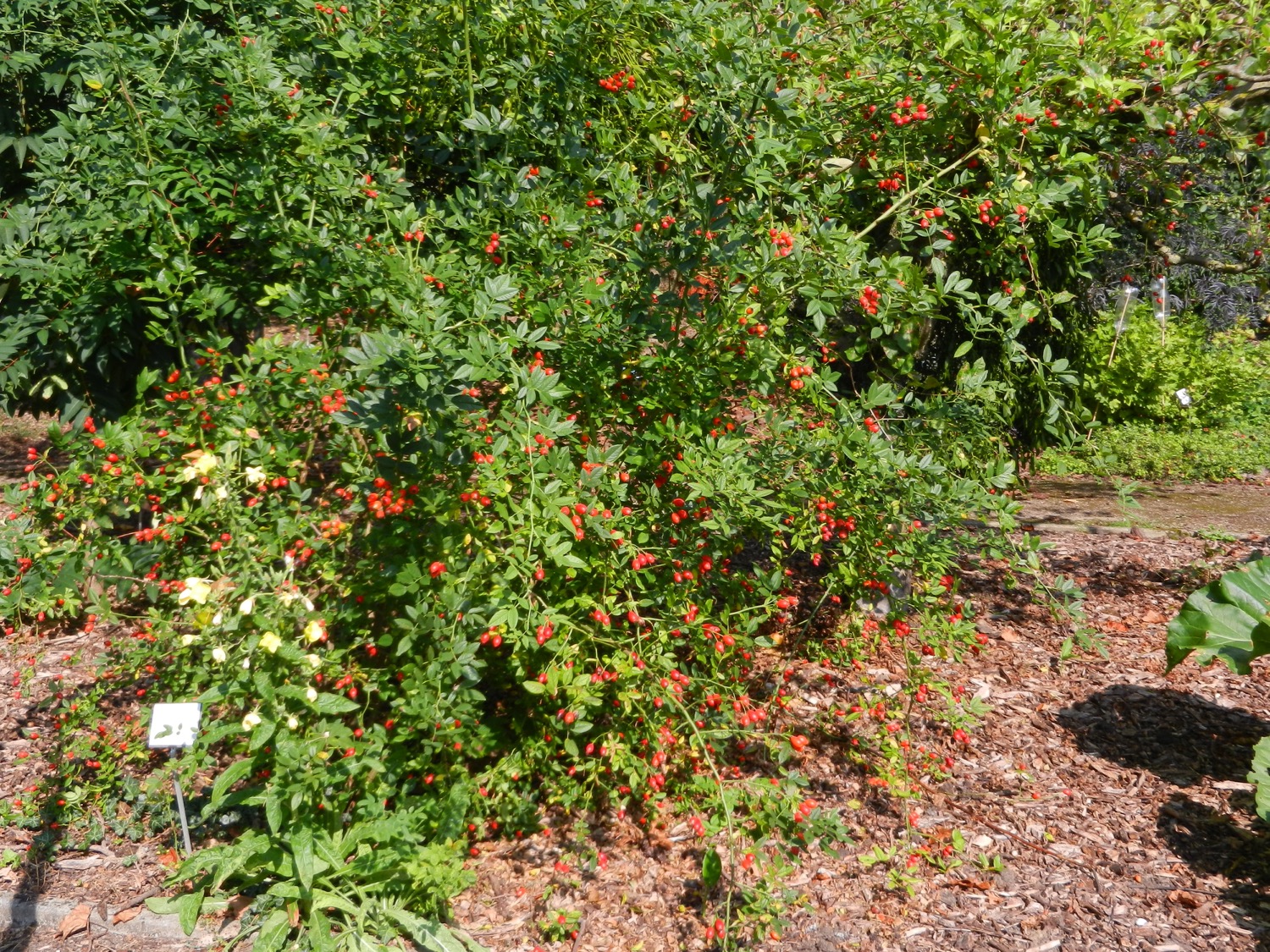 [Speaker Notes: Bottelroos (Rosa villosa)
Rozenfamilie (Rosaceae)

Bij deze roos zijn de bottels dit jaar erg goed gelukt…]
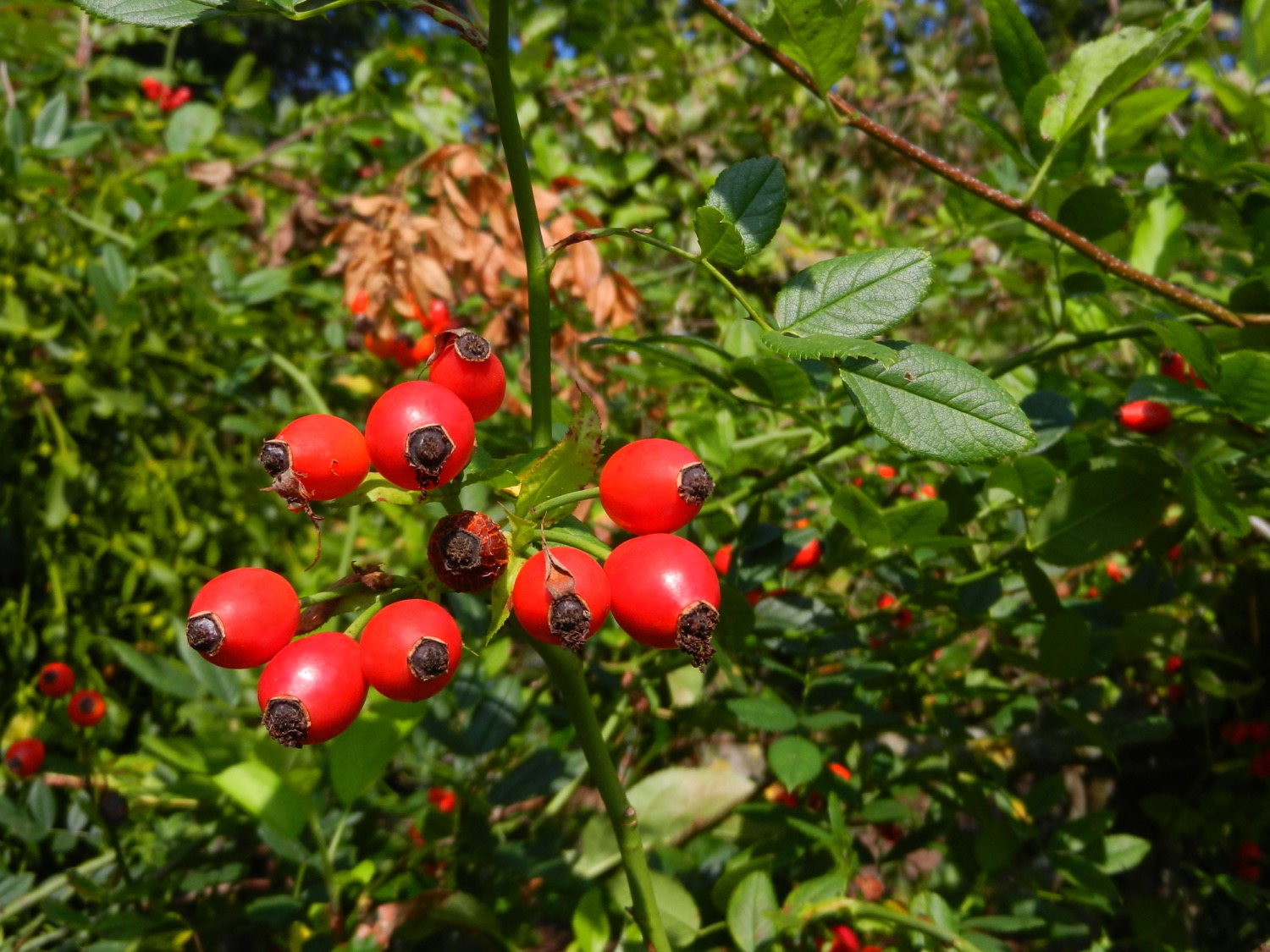 [Speaker Notes: Bottelroos (Rosa villosa)
Rozenfamilie (Rosaceae)

Bij deze roos zijn de bottels dit jaar erg goed gelukt…]
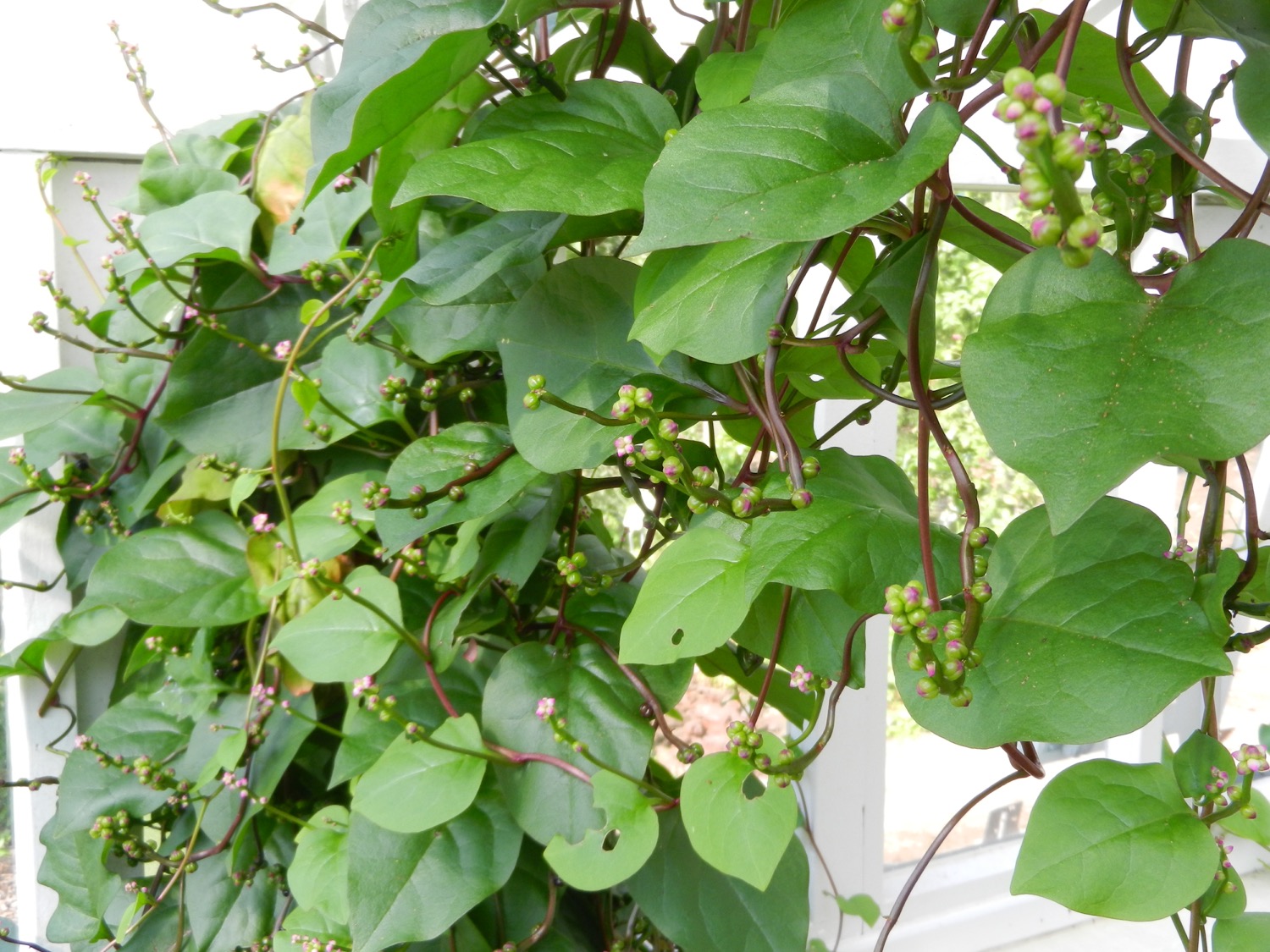 [Speaker Notes: Basella alba 
Basellafamilie (Basellaceae)

In de serre staan twee soorten uit een kleine familie te groeien en te bloeien.]
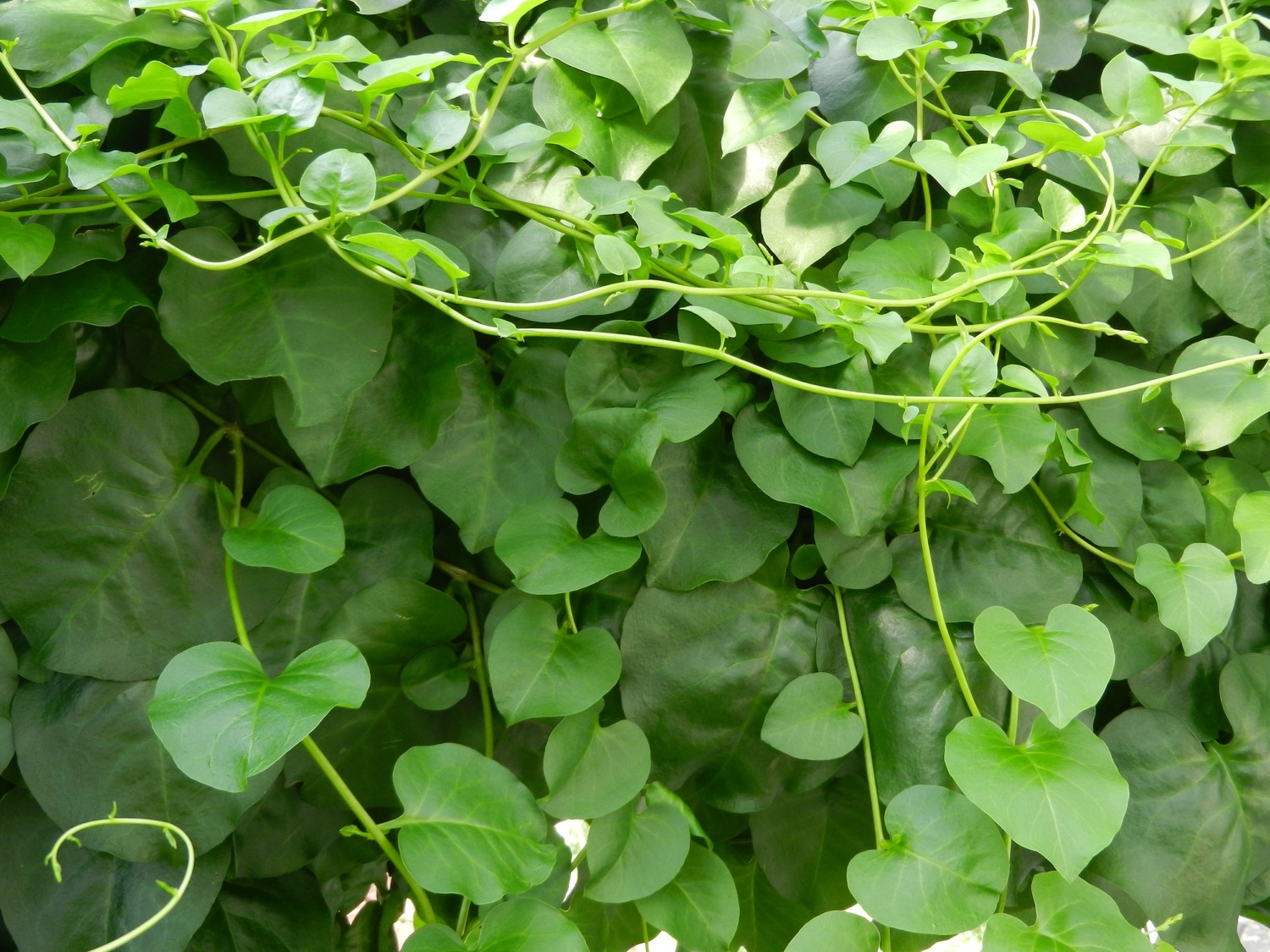 [Speaker Notes: Anredera cordifolia 
Basellafamilie (Basellaceae)

In de serre staan twee soorten uit een kleine familie te groeien en (bijna) te bloeien.]
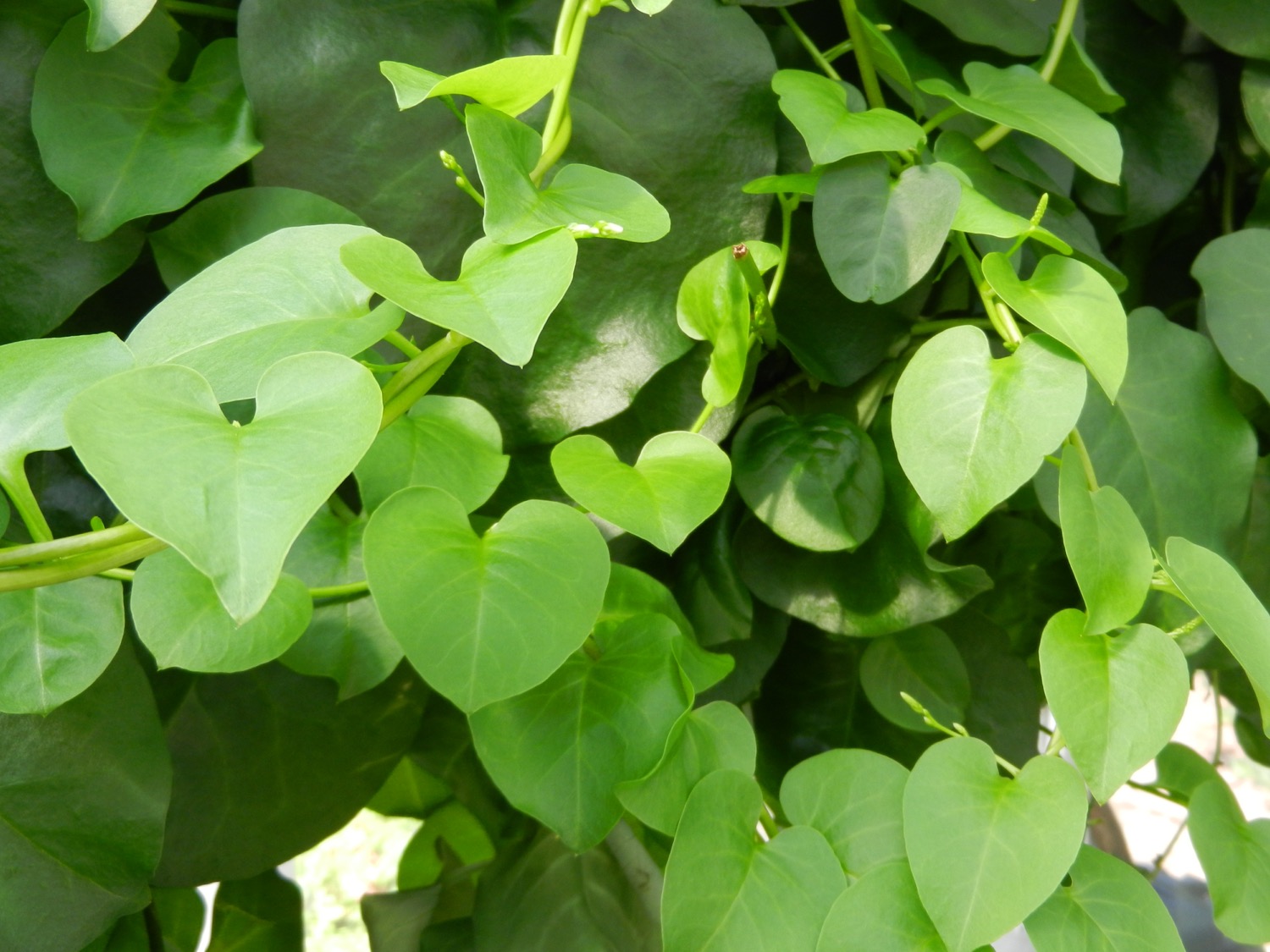 [Speaker Notes: Anredera cordifolia 
Basellafamilie (Basellaceae)

In de serre staan twee soorten uit een kleine familie te groeien en (bijna) te bloeien.]
Orangerie
ORA
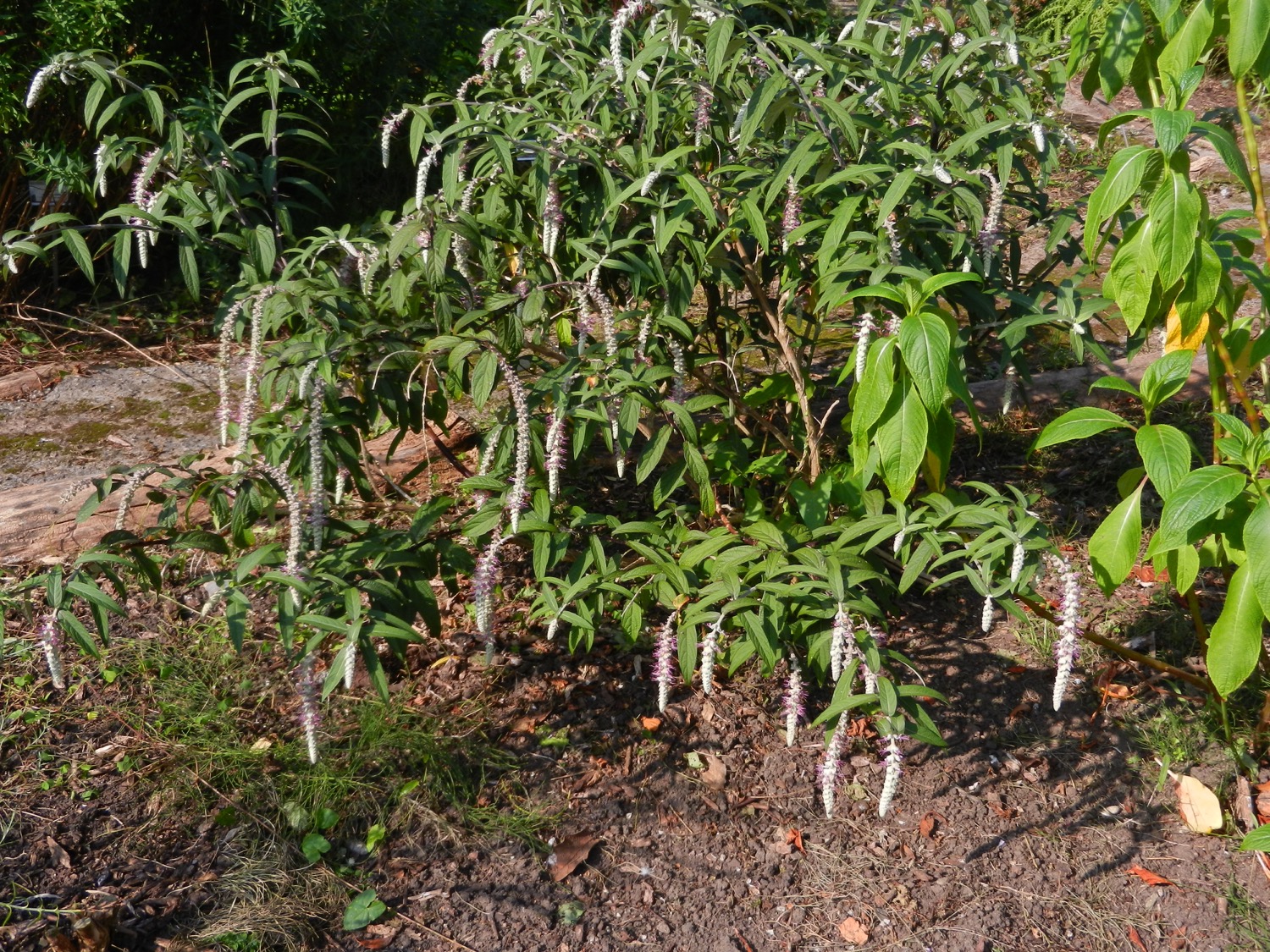 [Speaker Notes: Rostrinucula dependens 
Lipbloemenfamilie (Lamiaceae)

Opmerkelijk is deze plant met haar hangende bloemgestellen, waardoor ook de bloemen omgekeerd staan. Is dat wel zo?]
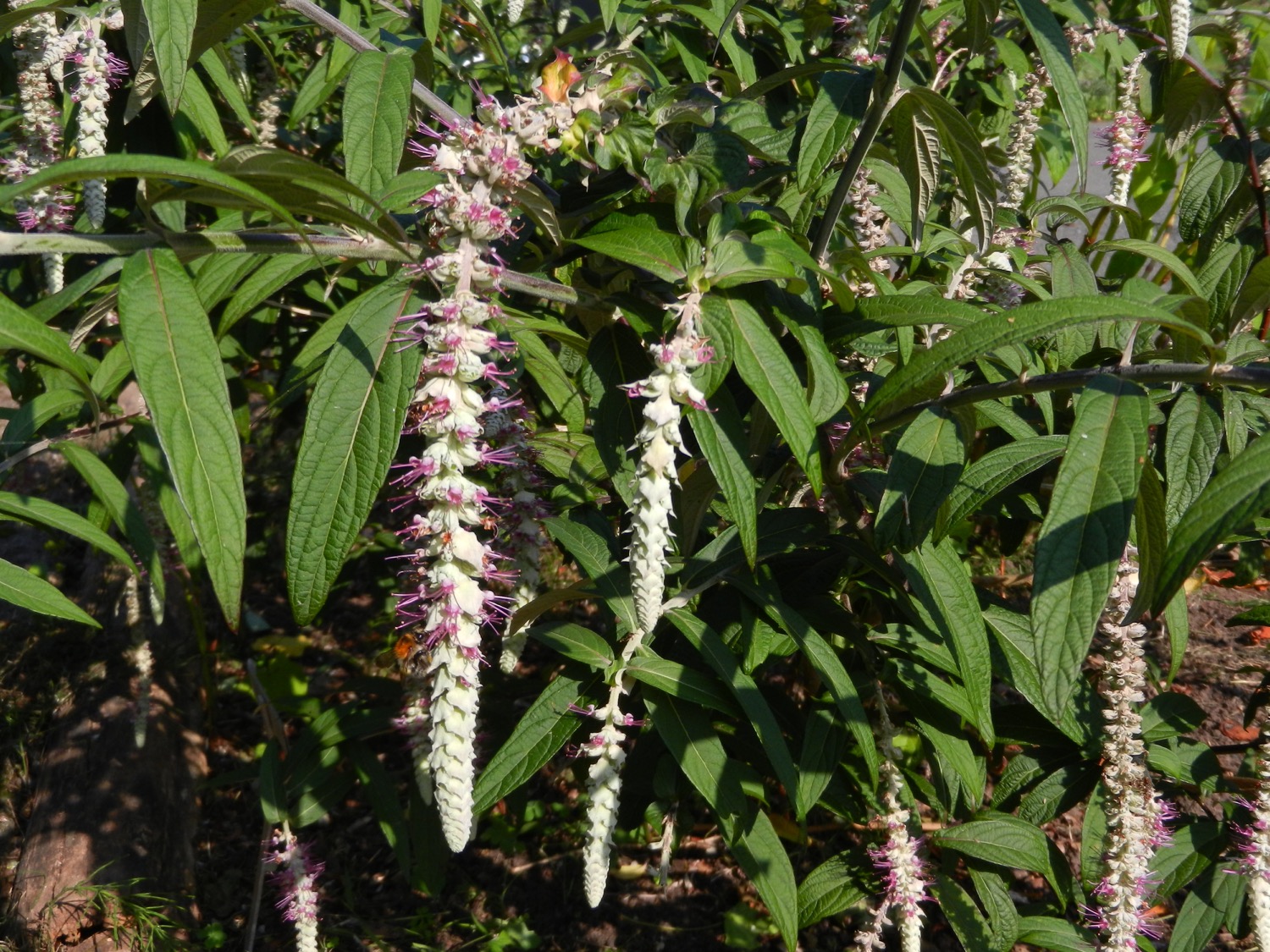 [Speaker Notes: Rostrinucula dependens 
Lipbloemenfamilie (Lamiaceae)

Opmerkelijk is deze plant met haar hangende bloemgestellen, waardoor ook de bloemen omgekeerd staan. Is dat wel zo?]
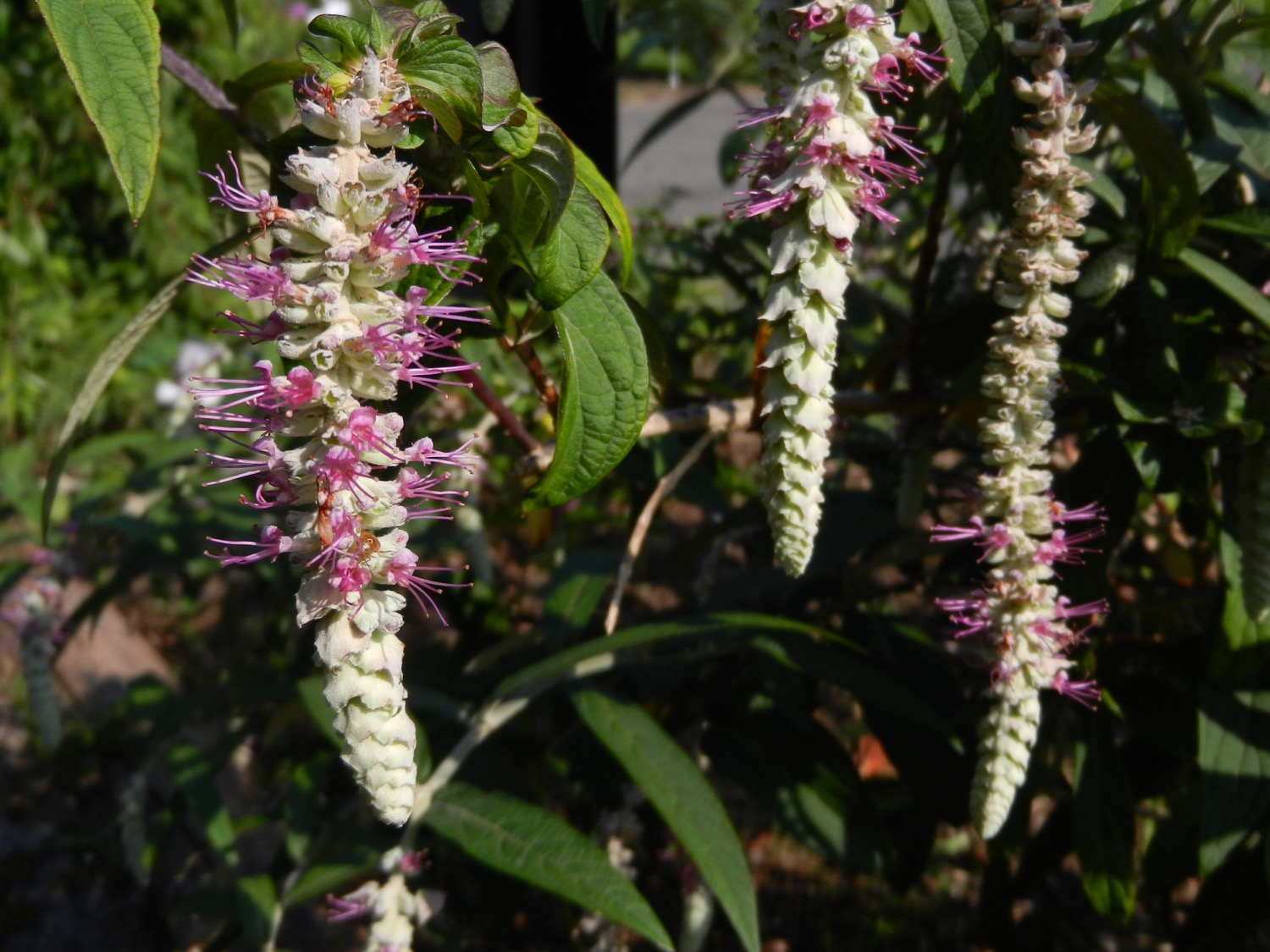 [Speaker Notes: Rostrinucula dependens 
Lipbloemenfamilie (Lamiaceae)

Opmerkelijk is deze plant met haar hangende bloemgestellen, waardoor ook de bloemen omgekeerd staan. Is dat wel zo?]
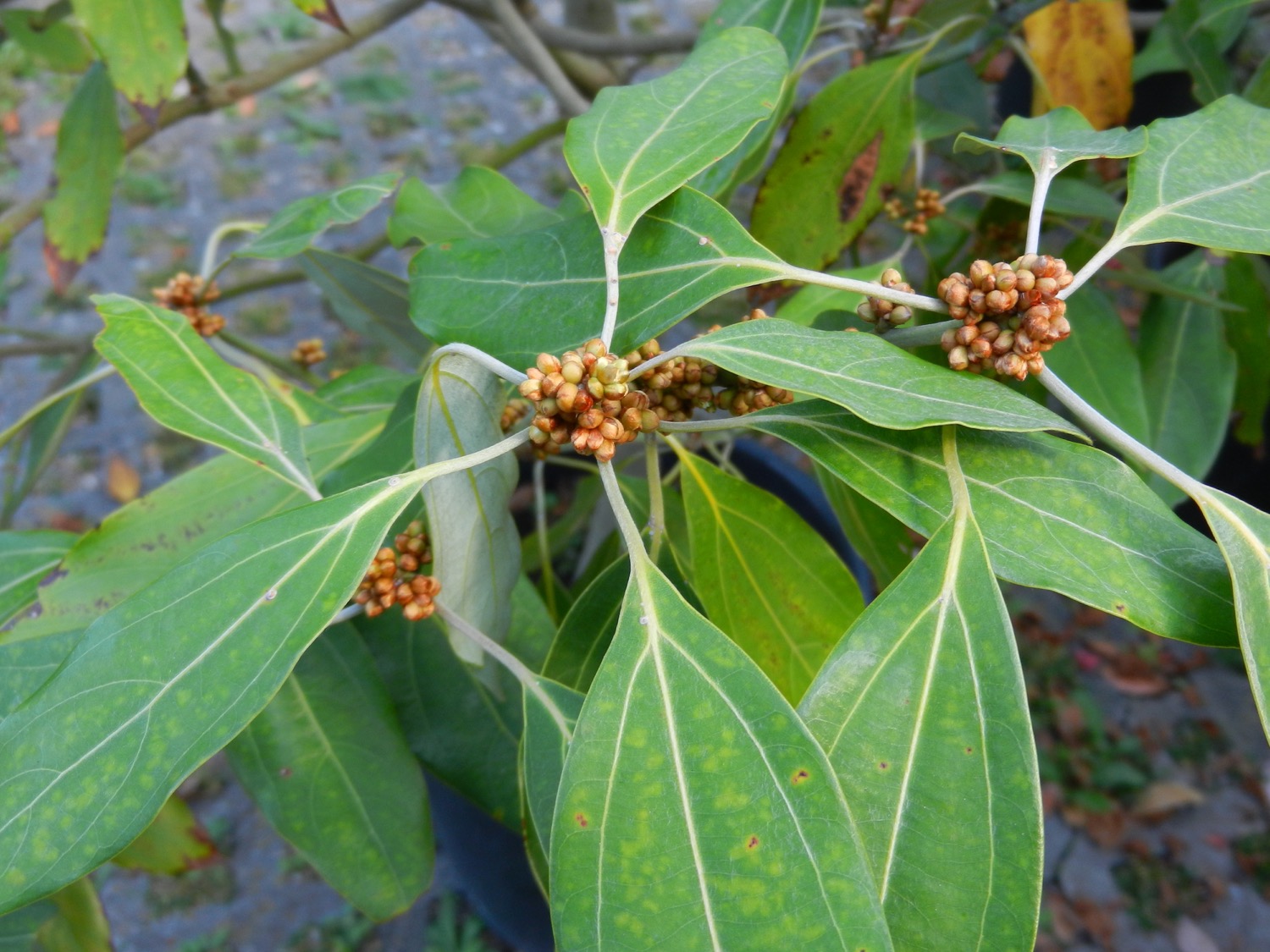 [Speaker Notes: Neolitsea sericea 
Laurierfamilie (Lauraceae)

Een soort uit de grote Laurierfamilie, een met typische drie zware nerven die bij veel soorten uit deze familie aanwezig zijn. 
Hier begint ze bijna in bloei te treden.]
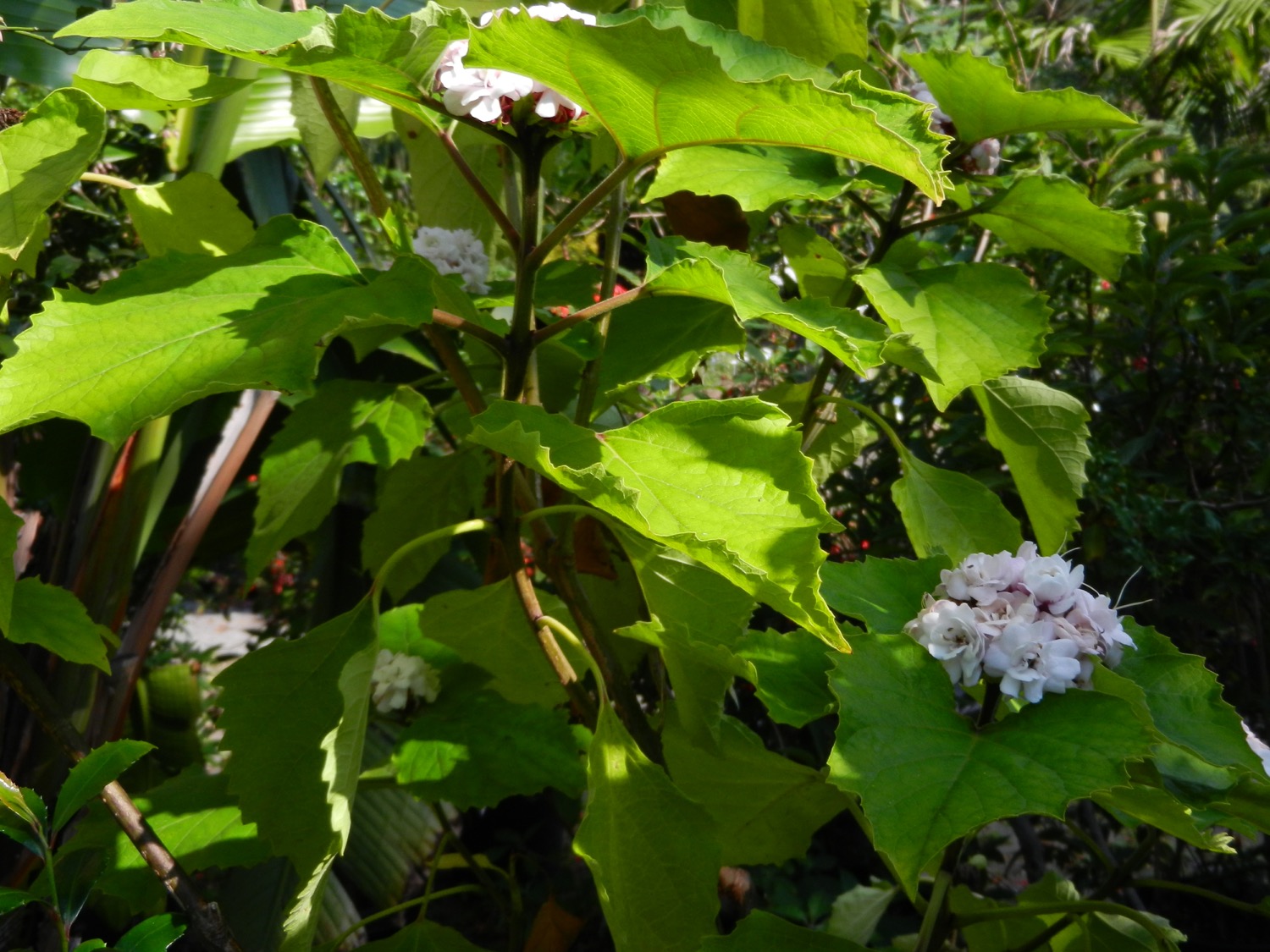 [Speaker Notes: Clerodendrum chinense ‘Flore Pleno’
Lipbloemenfamilie (Lamiaceae)

Een andere “klassieke klassieker”, of met andere woorden, een zeer ouderwetse plant uit de collecties van toen de wintertuinen heersten over de plantenweelde.]
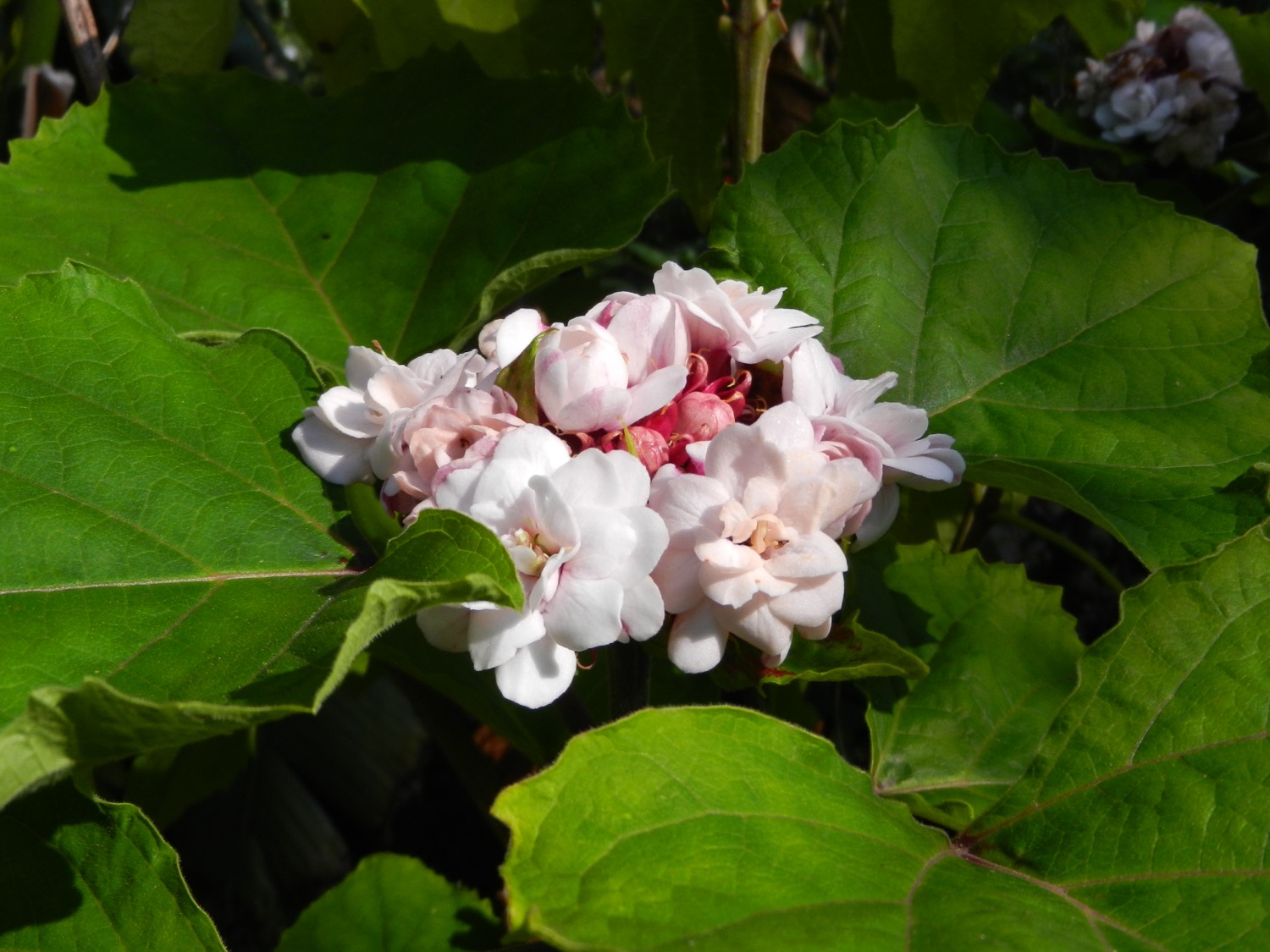 [Speaker Notes: Clerodendrum chinense ‘Flore Pleno’
Lipbloemenfamilie (Lamiaceae)

Een andere “klassieke klassieker”, of met andere woorden, een zeer ouderwetse plant uit de collecties van toen de wintertuinen heersten over de plantenweelde. 
Deze plant heeft wel een bijna onovertroffen aangename geur.]
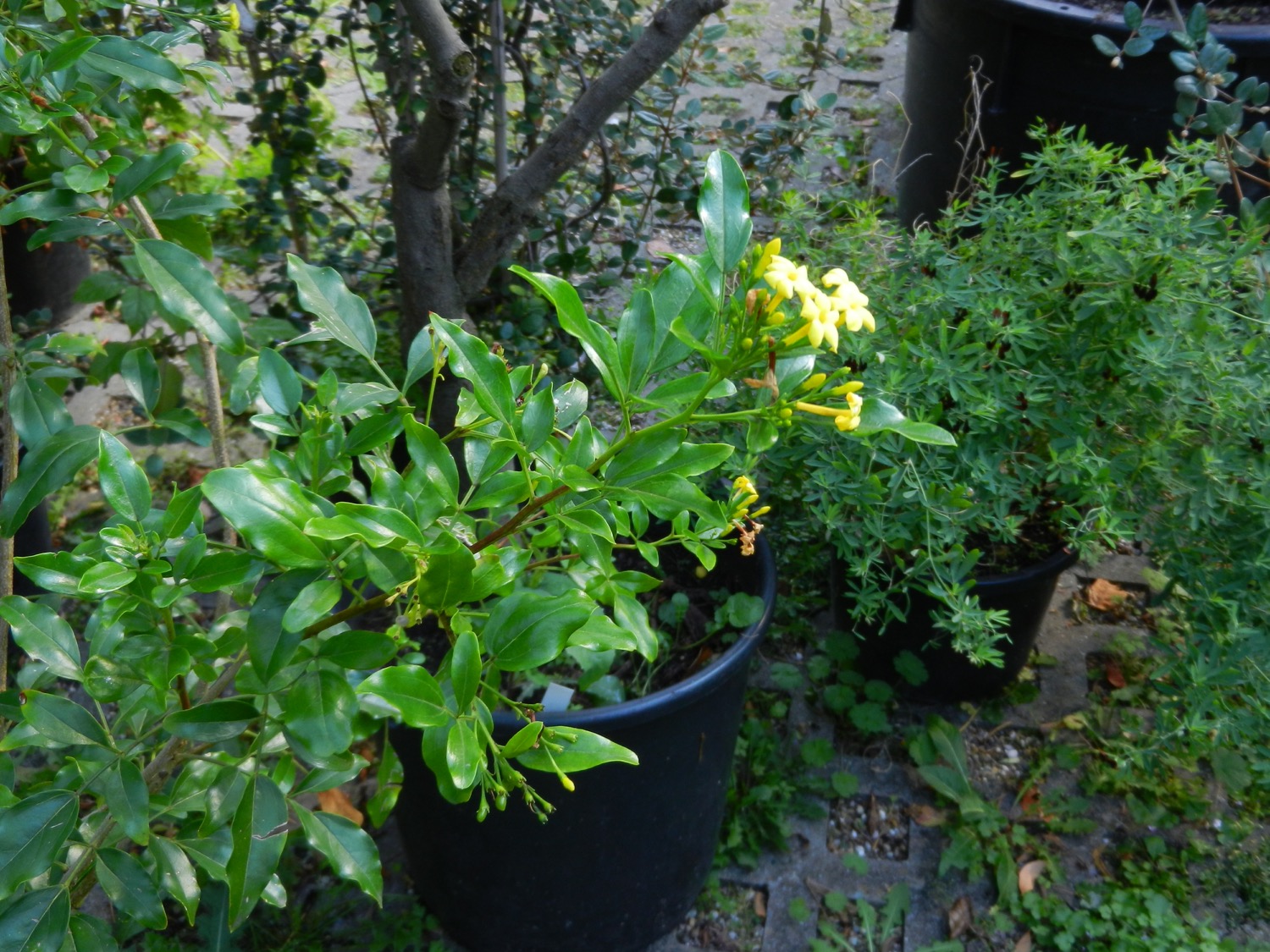 [Speaker Notes: Chrysojasminum odoratissimum 
Olijffamilie (Oleaceae)

Recent is voor de groep Jasmijn-soorten met verspreide bladstand én met gele bloemen de naam Chrysojasminum gecreëerd, omdat deze planten niet behoren tot dezelfde evolutionaire tak als die van de échte Jasmijn-soorten.]
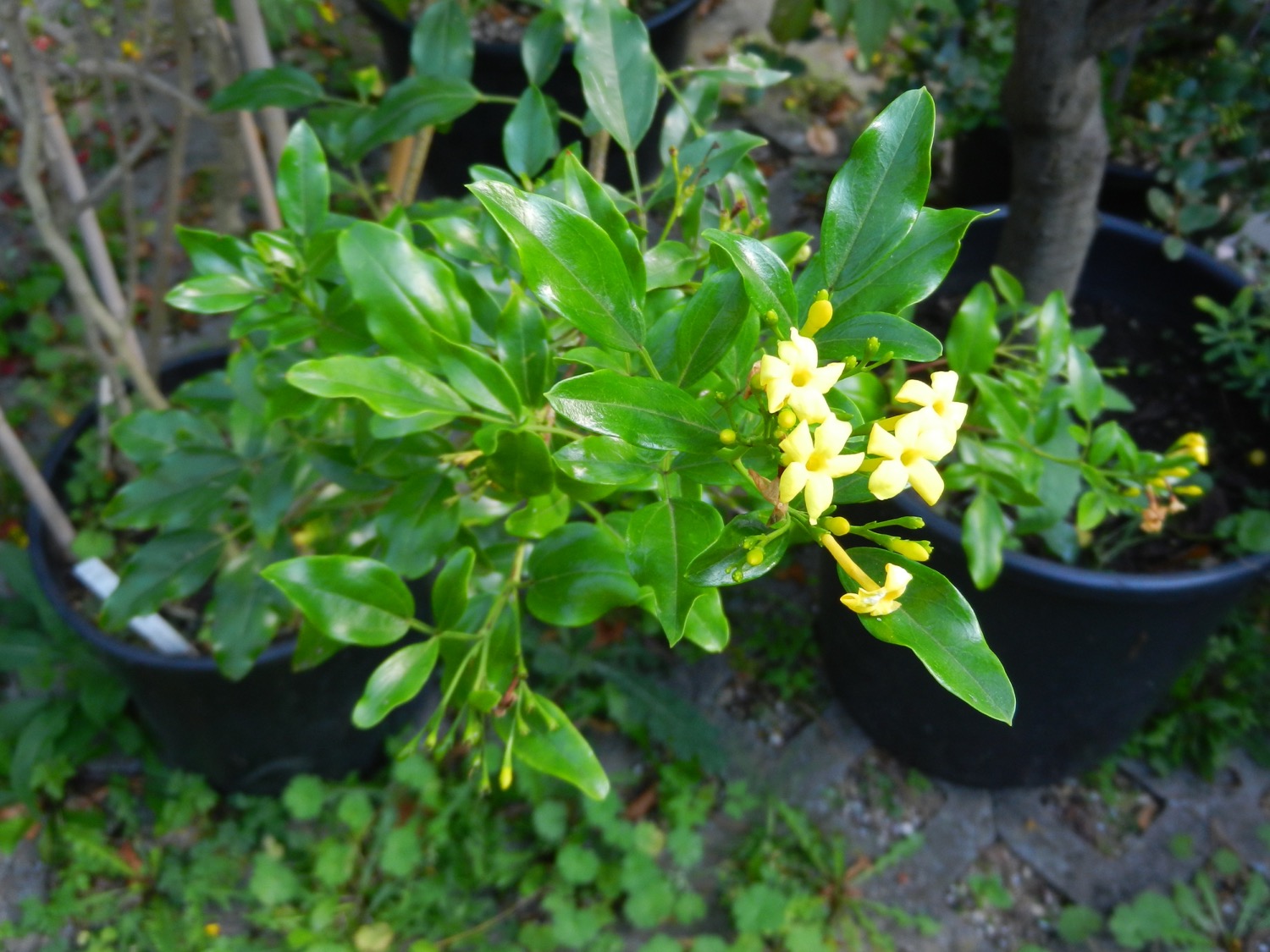 [Speaker Notes: Chrysojasminum odoratissimum 
Olijffamilie (Oleaceae)

Recent is voor de groep Jasmijn-soorten met verspreide bladstand én met gele bloemen de naam Chrysojasminum gecreëerd, omdat deze planten niet behoren tot dezelfde evolutionaire tak als die van de échte Jasmijn-soorten.]
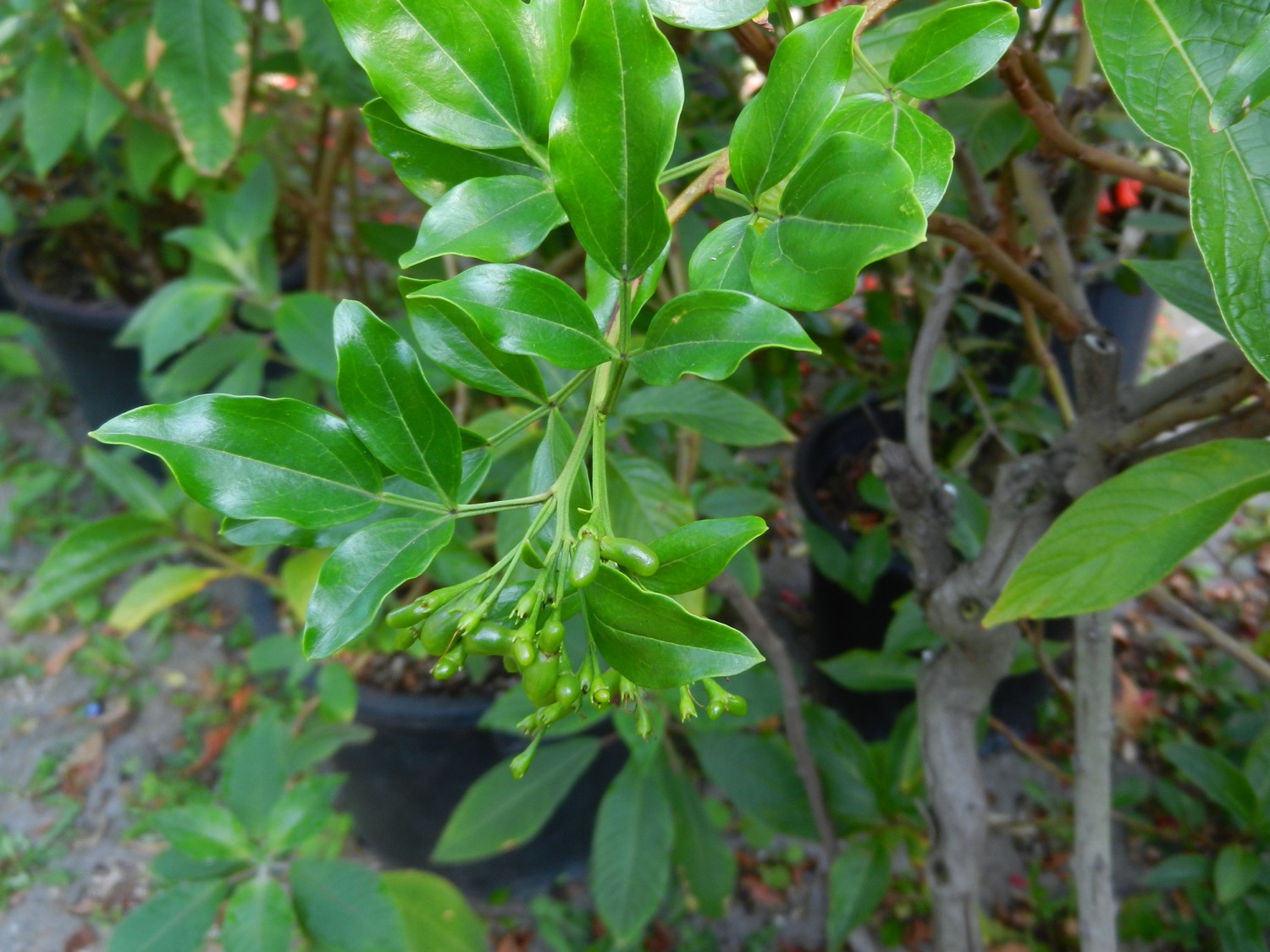 [Speaker Notes: Chrysojasminum odoratissimum 
Olijffamilie (Oleaceae)

Recent is voor de groep Jasmijn-soorten met verspreide bladstand én met gele bloemen de naam Chrysojasminum gecreëerd, omdat deze planten niet behoren tot dezelfde evolutionaire tak als die van de échte Jasmijn-soorten.]
Succulentenkas
S09
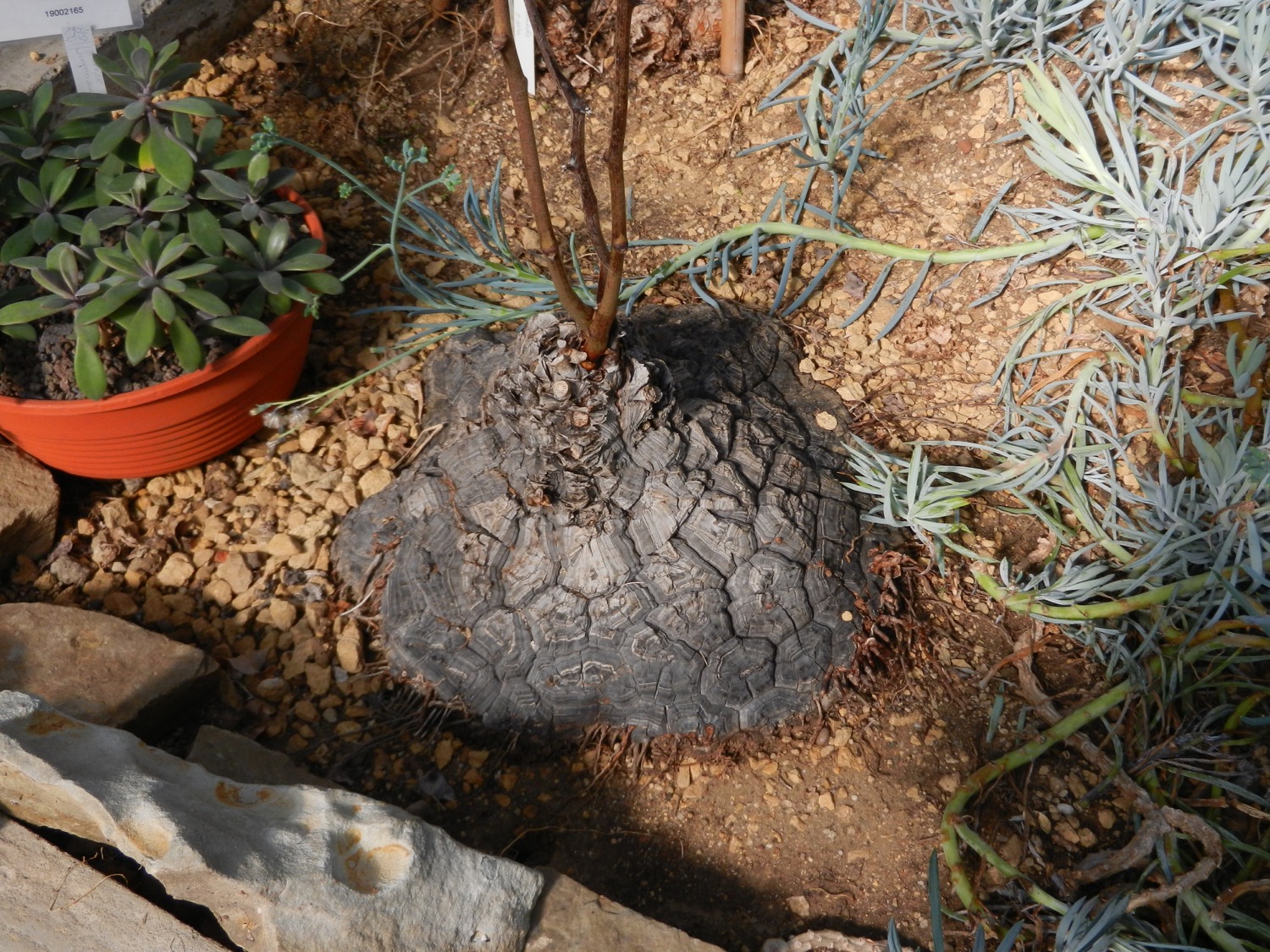 [Speaker Notes: Dioscorea sylvatica 
Yamswortelfamilie (Dioscoreaceae)

Lange tijd stond deze plant gelabeld als Testudinaria sylvatica, omwille van het schild dat goed lijkt op dat van een schildpad. 
Maar nu blijkt dat deze soort zich wel op dezelfde evolutionaire tak bevindt als die van de échte Dioscorea-soorten, vandaar dus deze naamswijziging.]
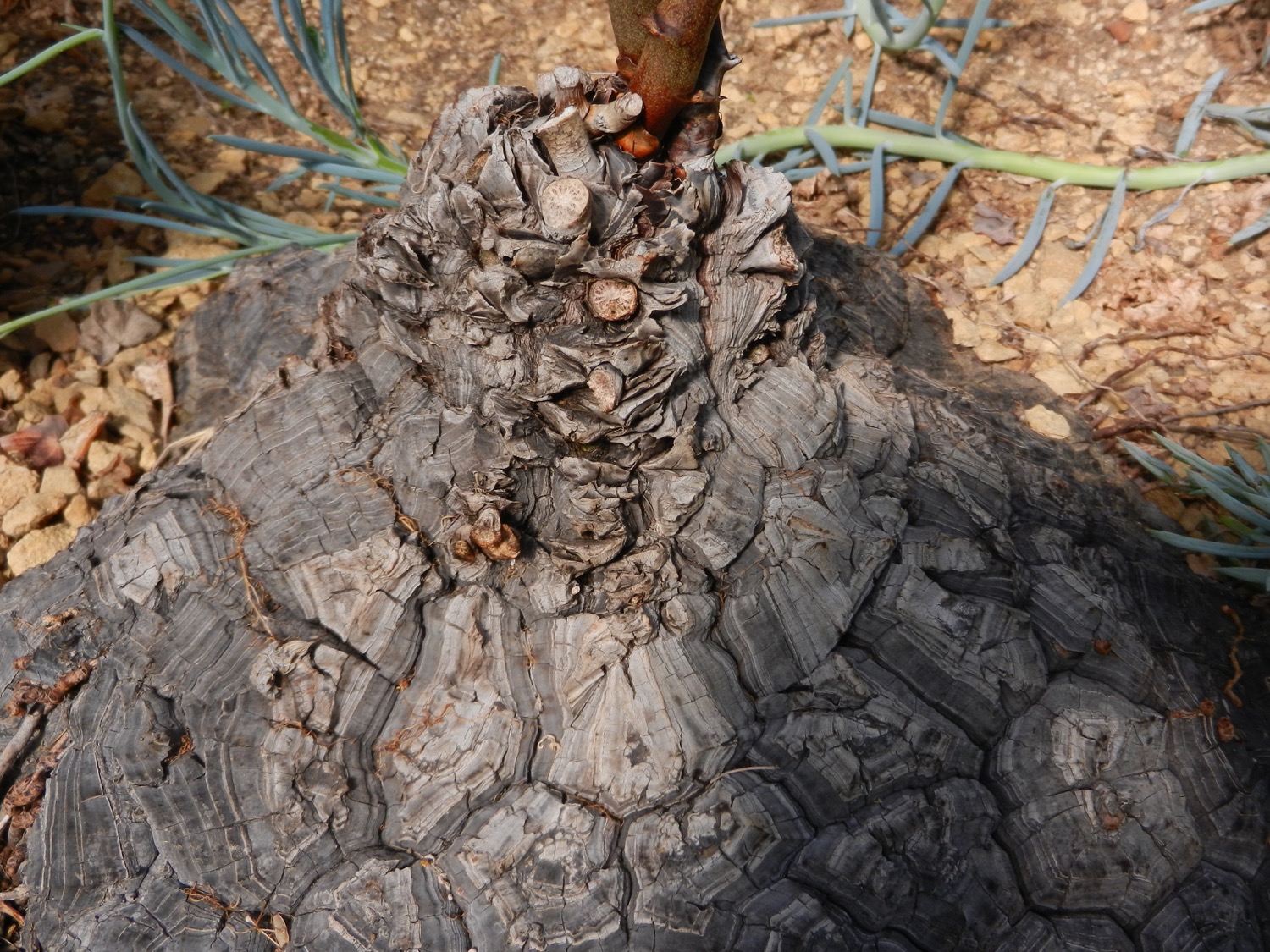 [Speaker Notes: Dioscorea sylvatica 
Yamswortelfamilie (Dioscoreaceae)

Lange tijd stond deze plant gelabeld als Testudinaria sylvatica, omwille van het schild dat goed lijkt op dat van een schildpad. 
Maar nu blijkt dat deze soort zich wel op dezelfde evolutionaire tak bevindt als die van de échte Dioscorea-soorten, vandaar dus deze naamswijziging.]
Tropische kas
S17
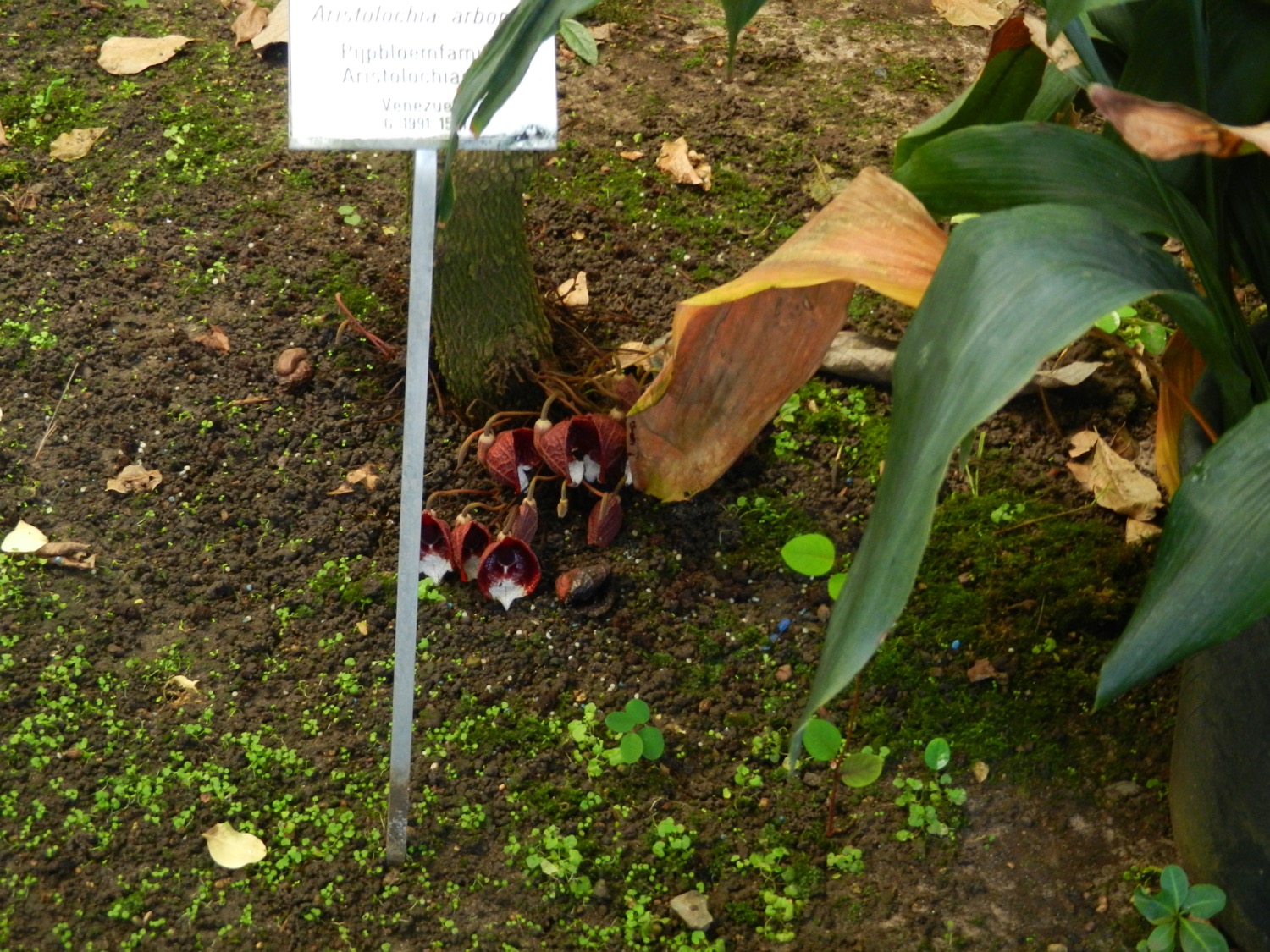 [Speaker Notes: Boompijpbloem (Aristolochia arborea)
Pijpbloemfamilie (Aristolochiaceae)

Deze keer heeft onze boom cauliflore bloemen geproduceerd aan de bezoekerskant, goed zo!]
Victoriakas
S19
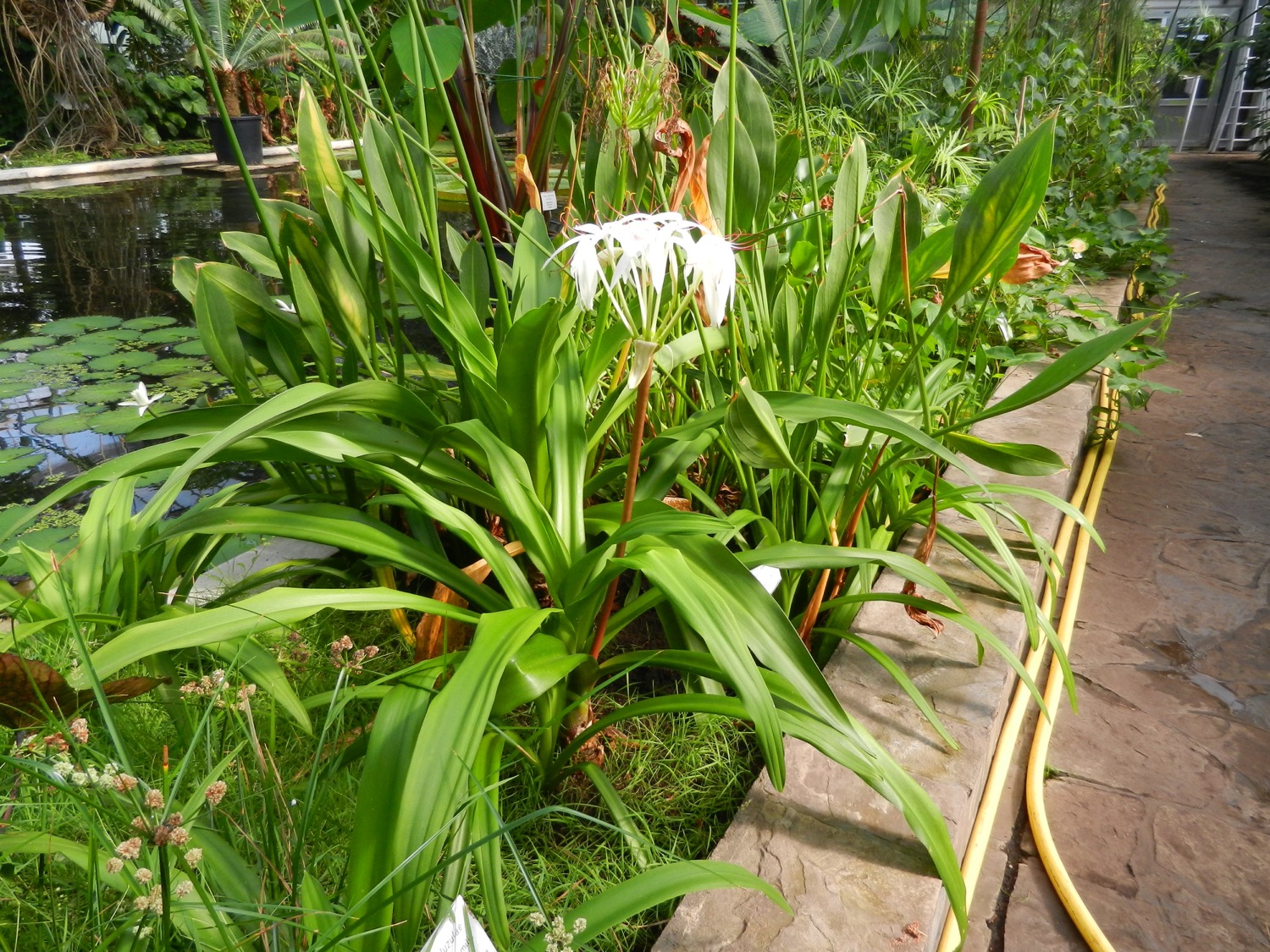 [Speaker Notes: Crinum asiaticum 
Narcisfamilie (Amaryllidaceae)

Om te eindigen in schoonheid komt hier een zeer mooie bloeiende plant, echt een tropisch verschijnsel met supergrote bloemen en enorme gekromde antheren.]
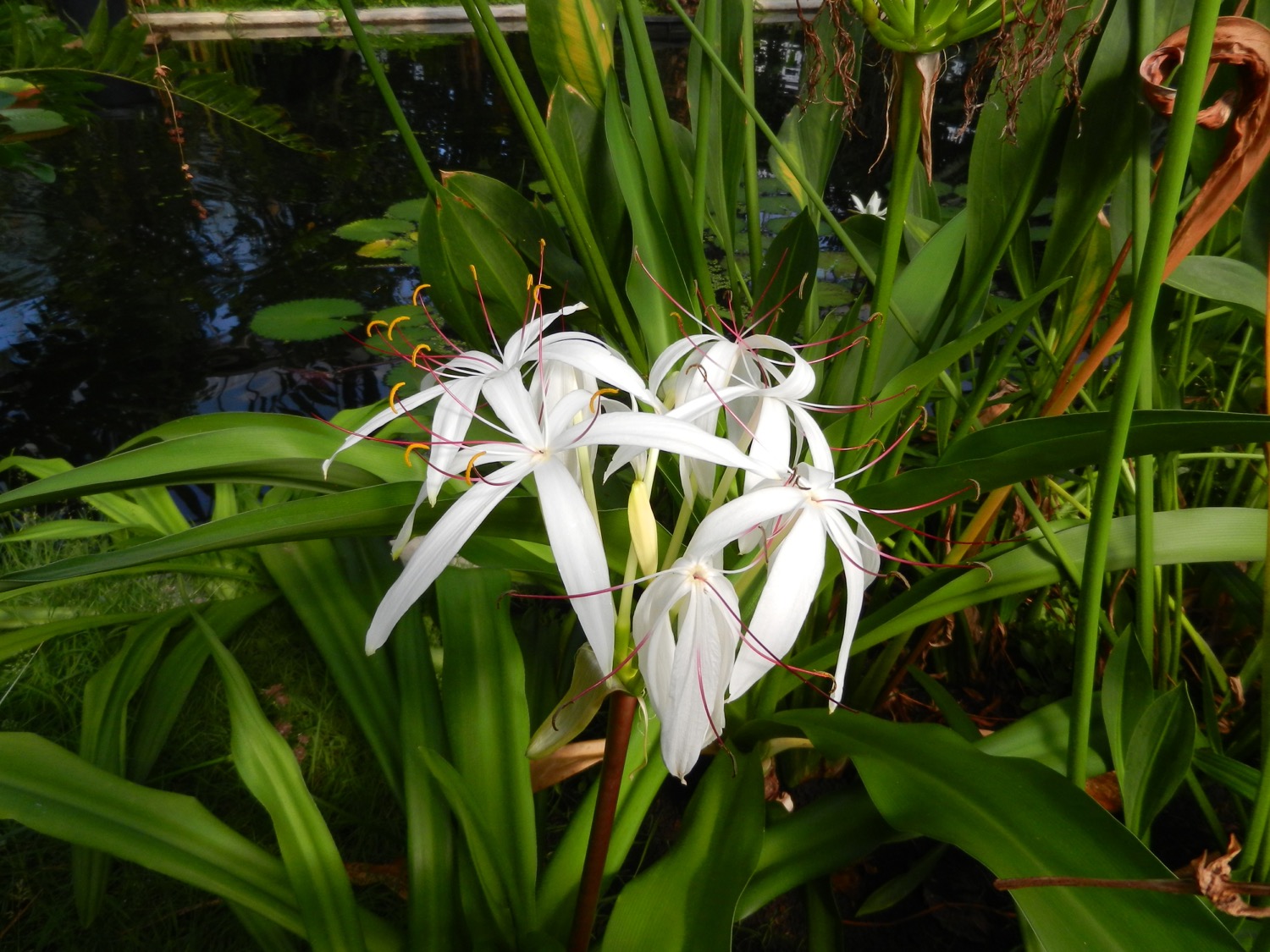 [Speaker Notes: Crinum asiaticum 
Narcisfamilie (Amaryllidaceae)

Om te eindigen in schoonheid komt hier een zeer mooie bloeiende plant, echt een tropisch verschijnsel met supergrote bloemen en enorme gekromde antheren.]